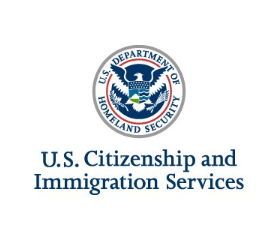 I-130, Application To Petition For Alien Relative
United States Citizenship and Immigration Services
myUSICS Team
August 2019
Screenshots
[Speaker Notes: Petition for Alien Relative]
I-130: Application Overview
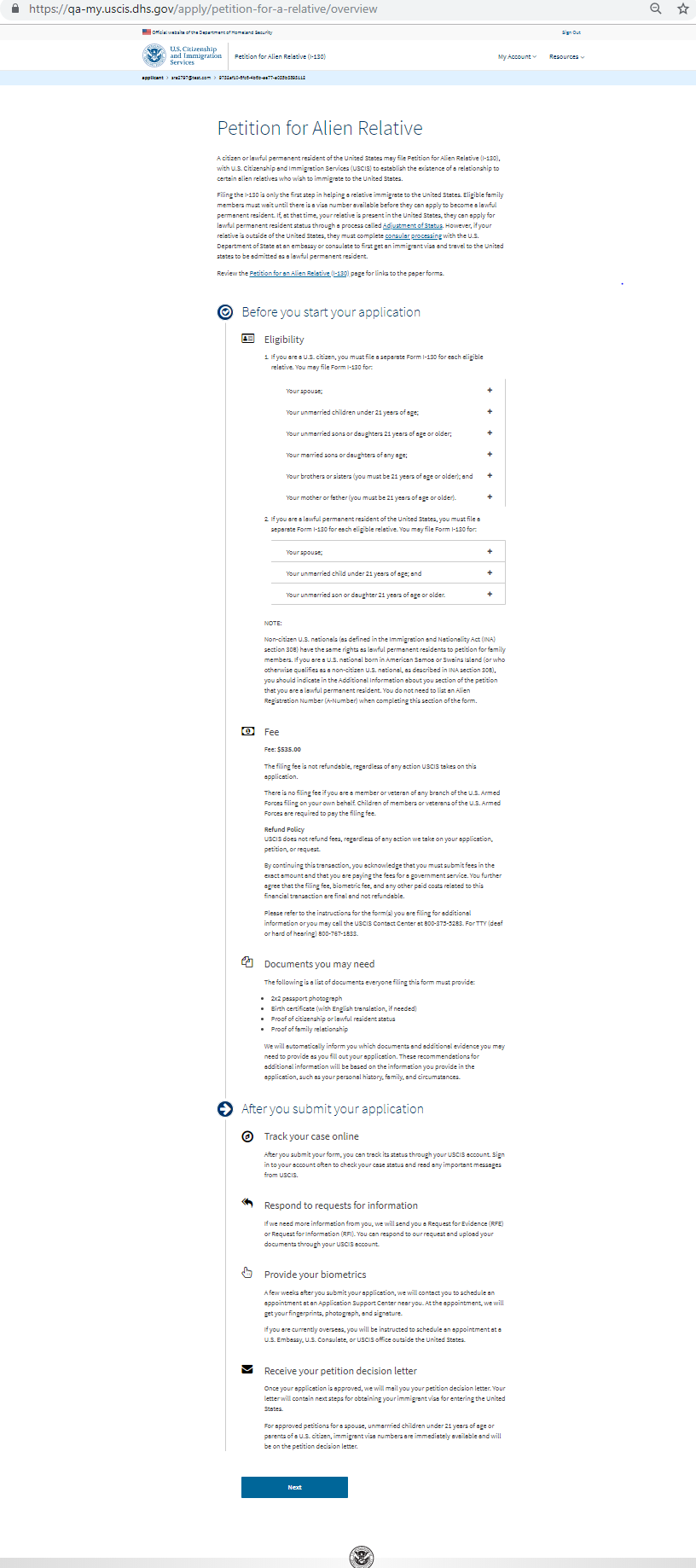 I-130: Start Application
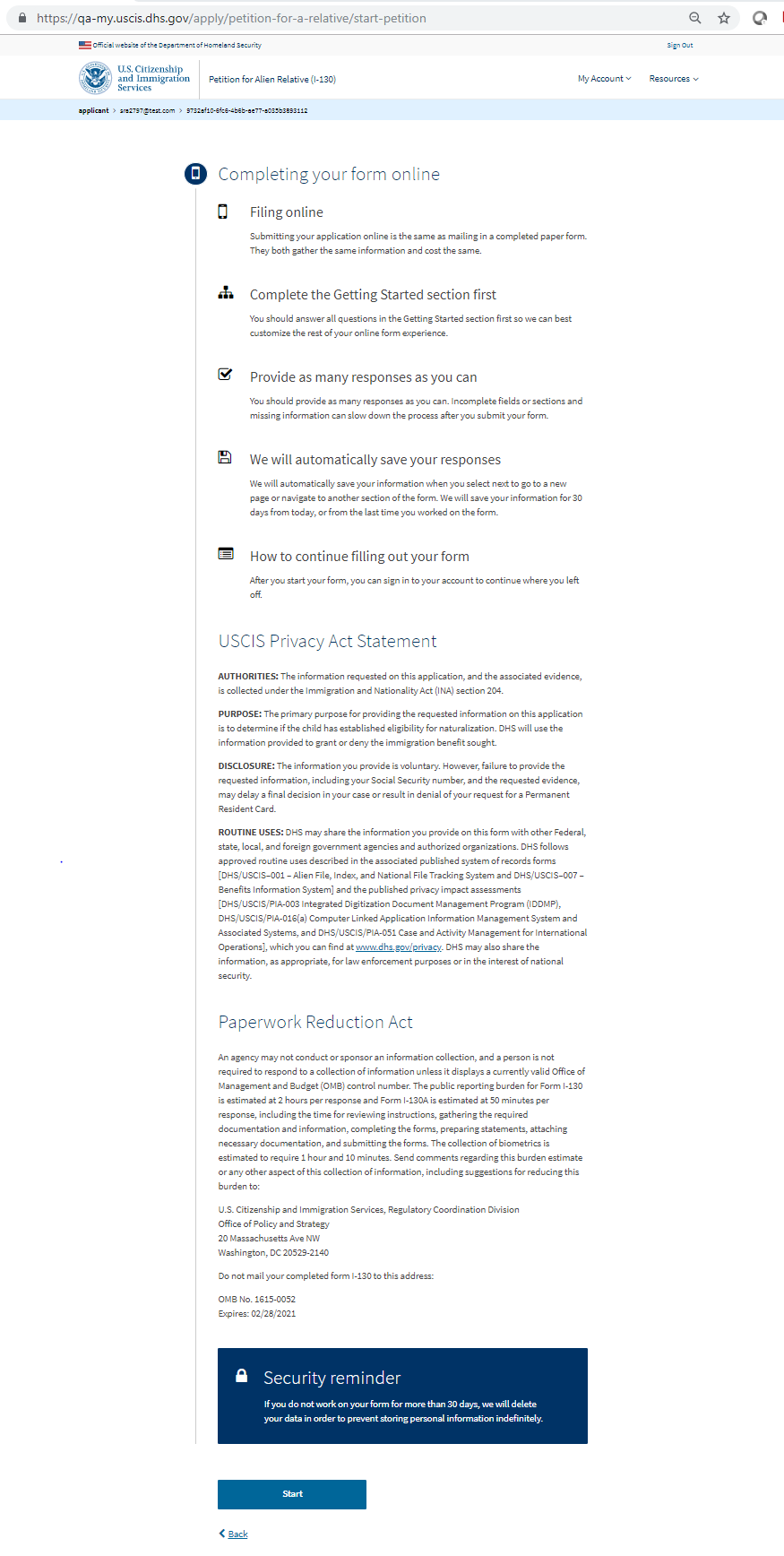 I-130: Getting Started – Preparer and interpreter information
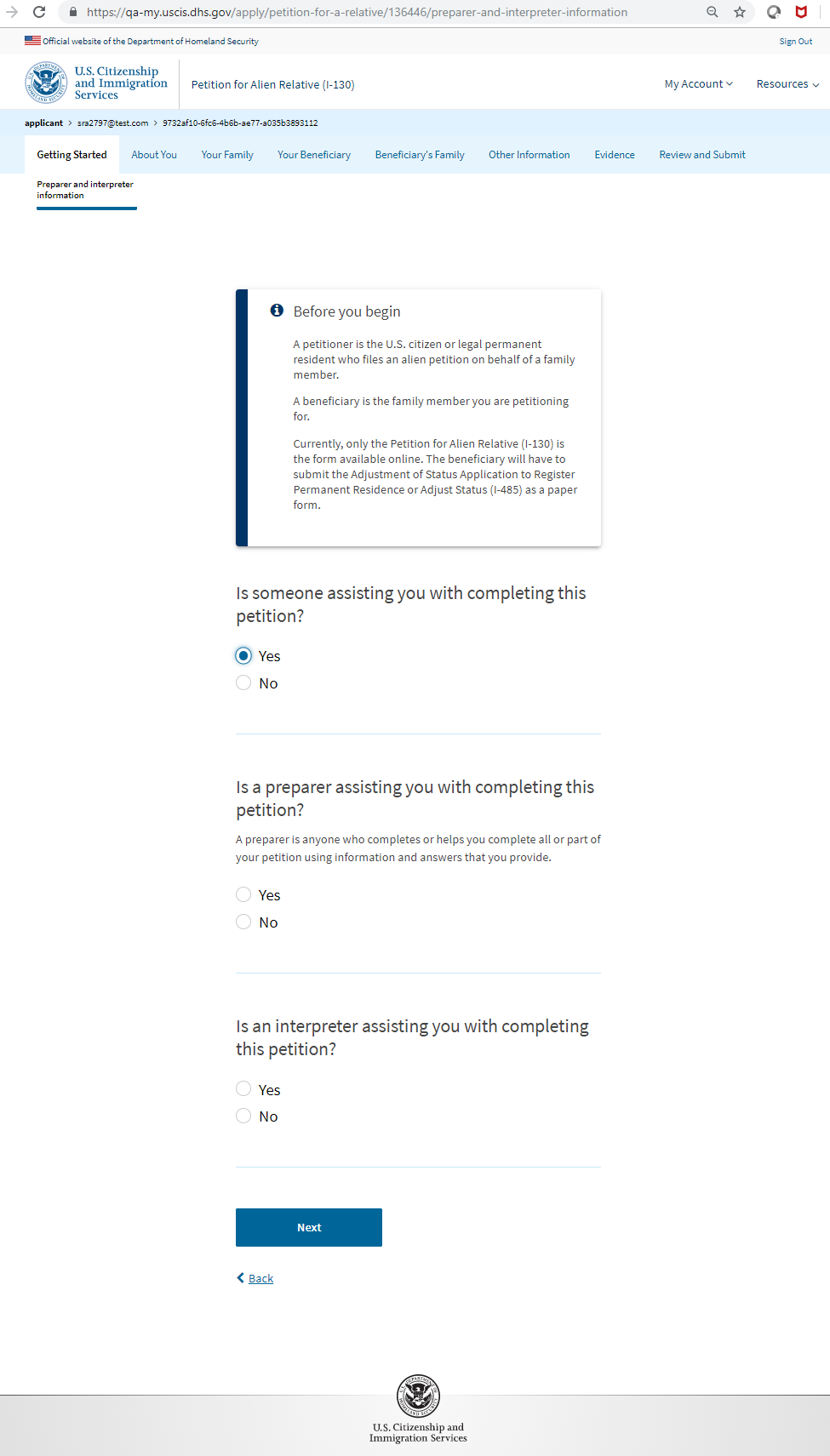 I-130: Getting Started – Preparer information
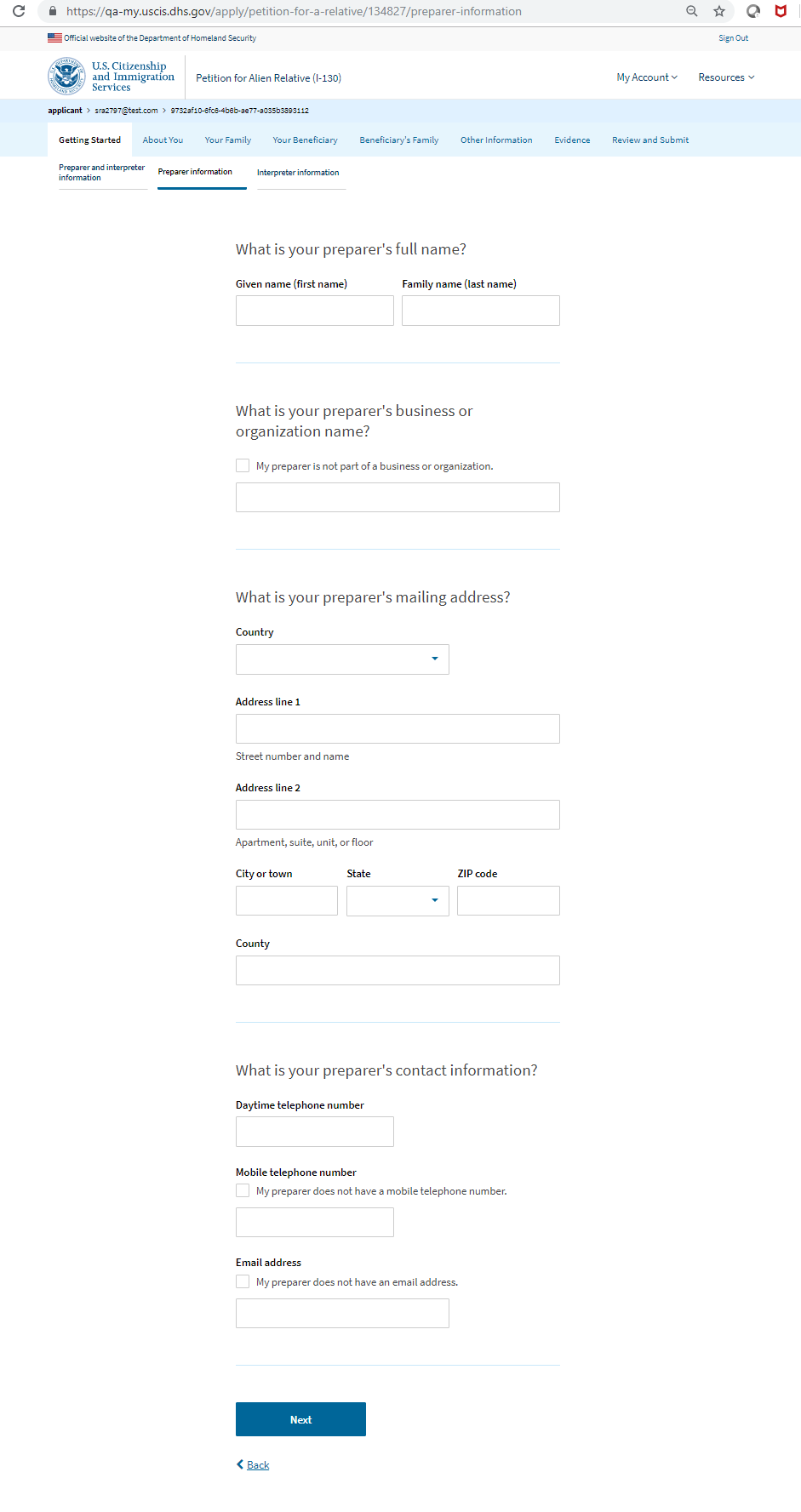 I-130: Getting Started – Interpreter information
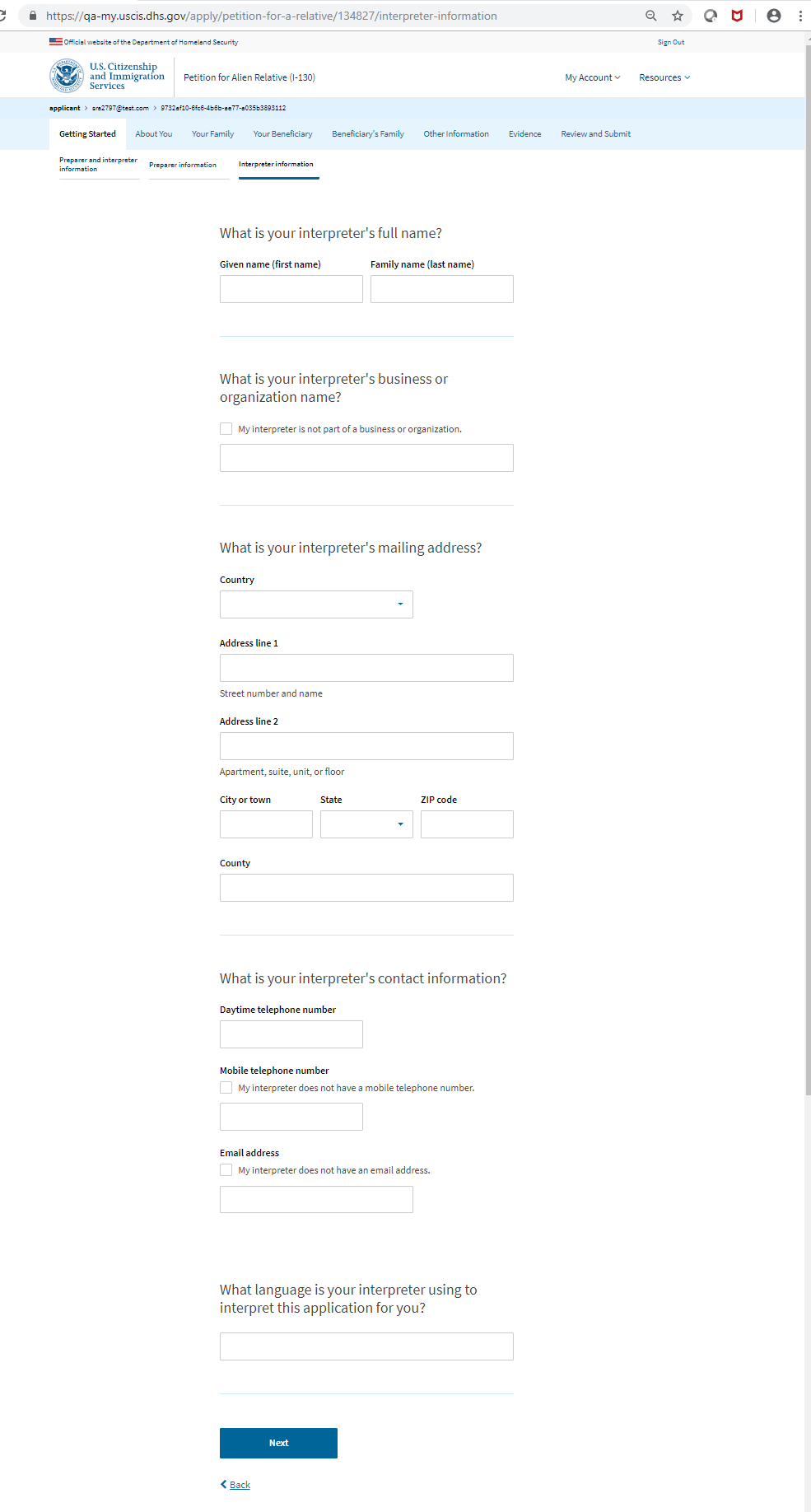 I-130: About You – Your name
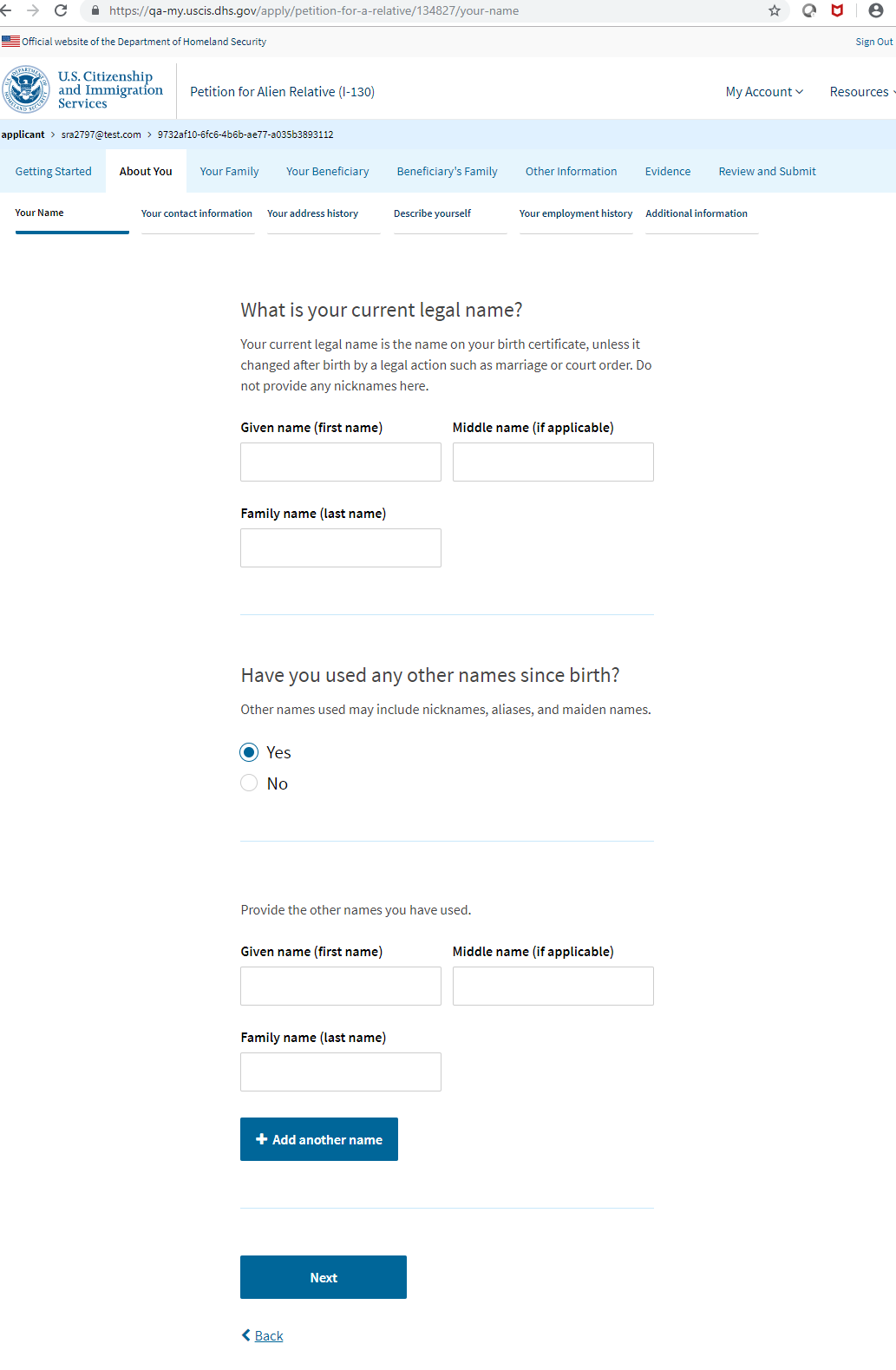 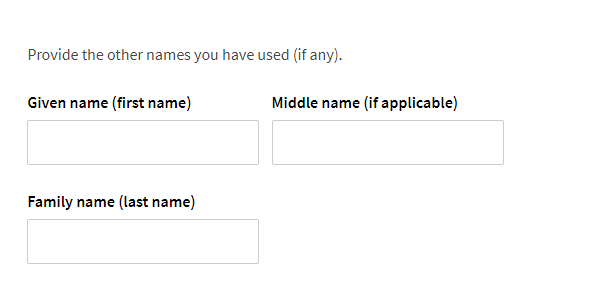 I-130: About You – Your contact information
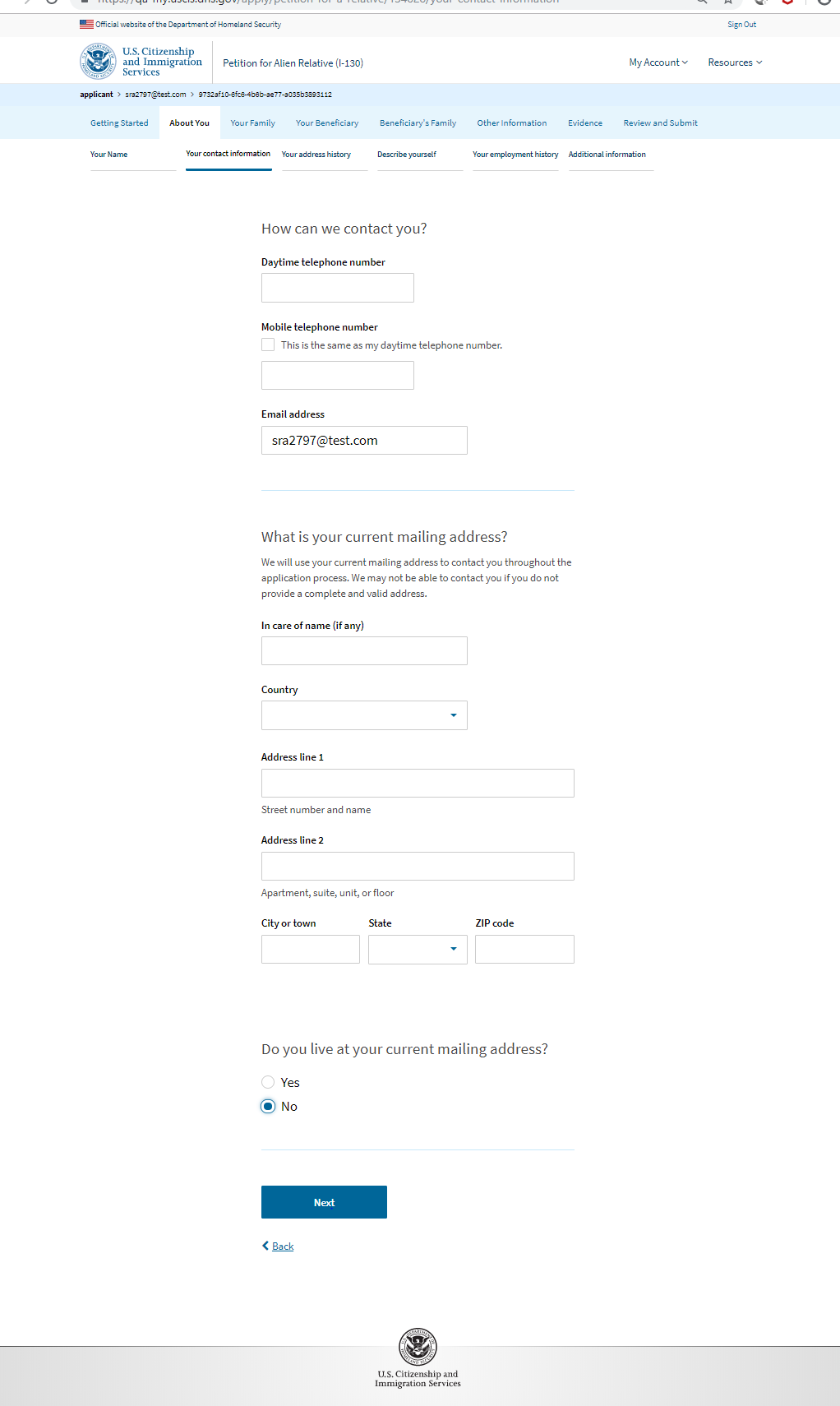 I-130: About You – Address History
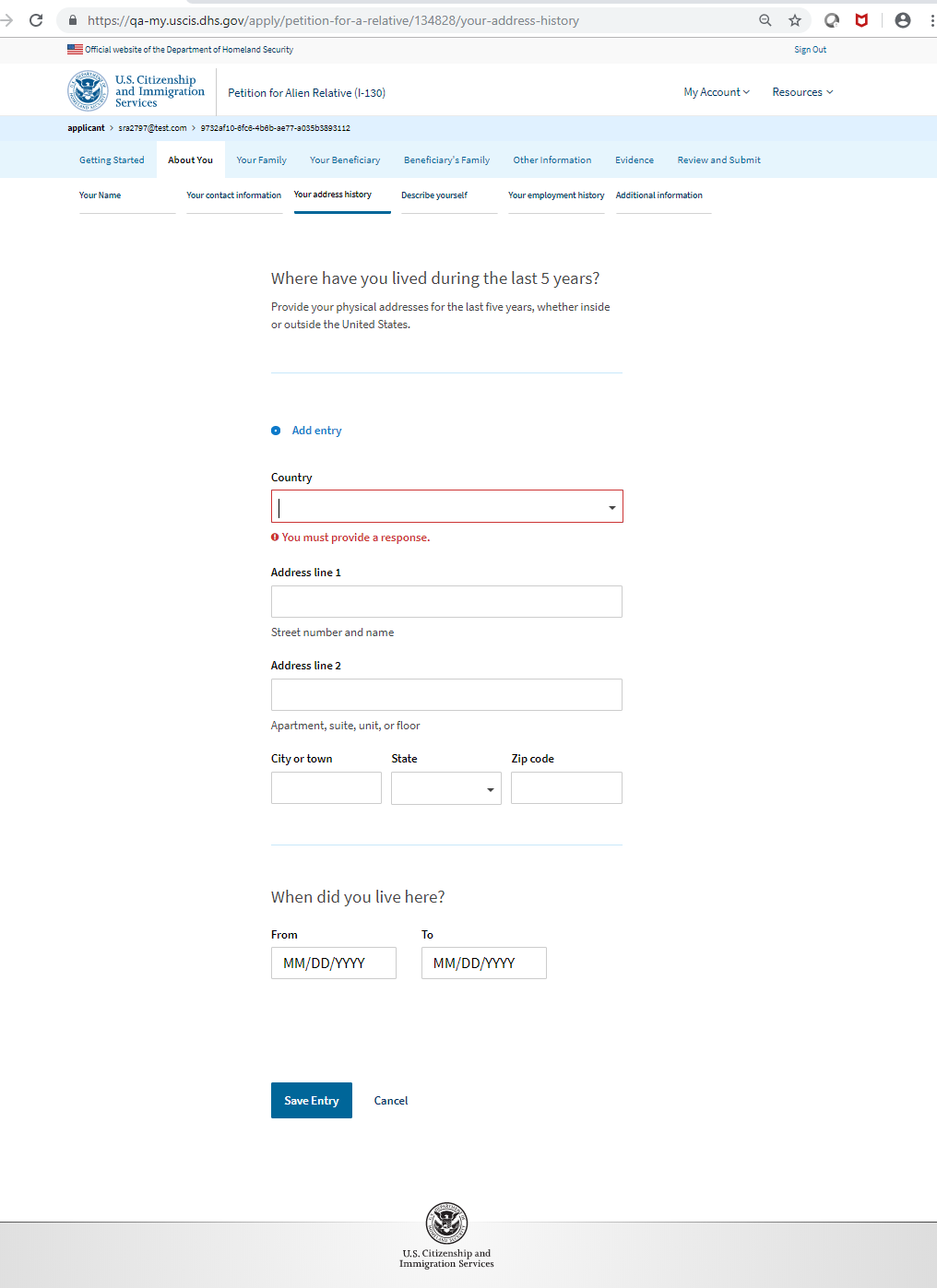 I-130: About You – Describe Yourself
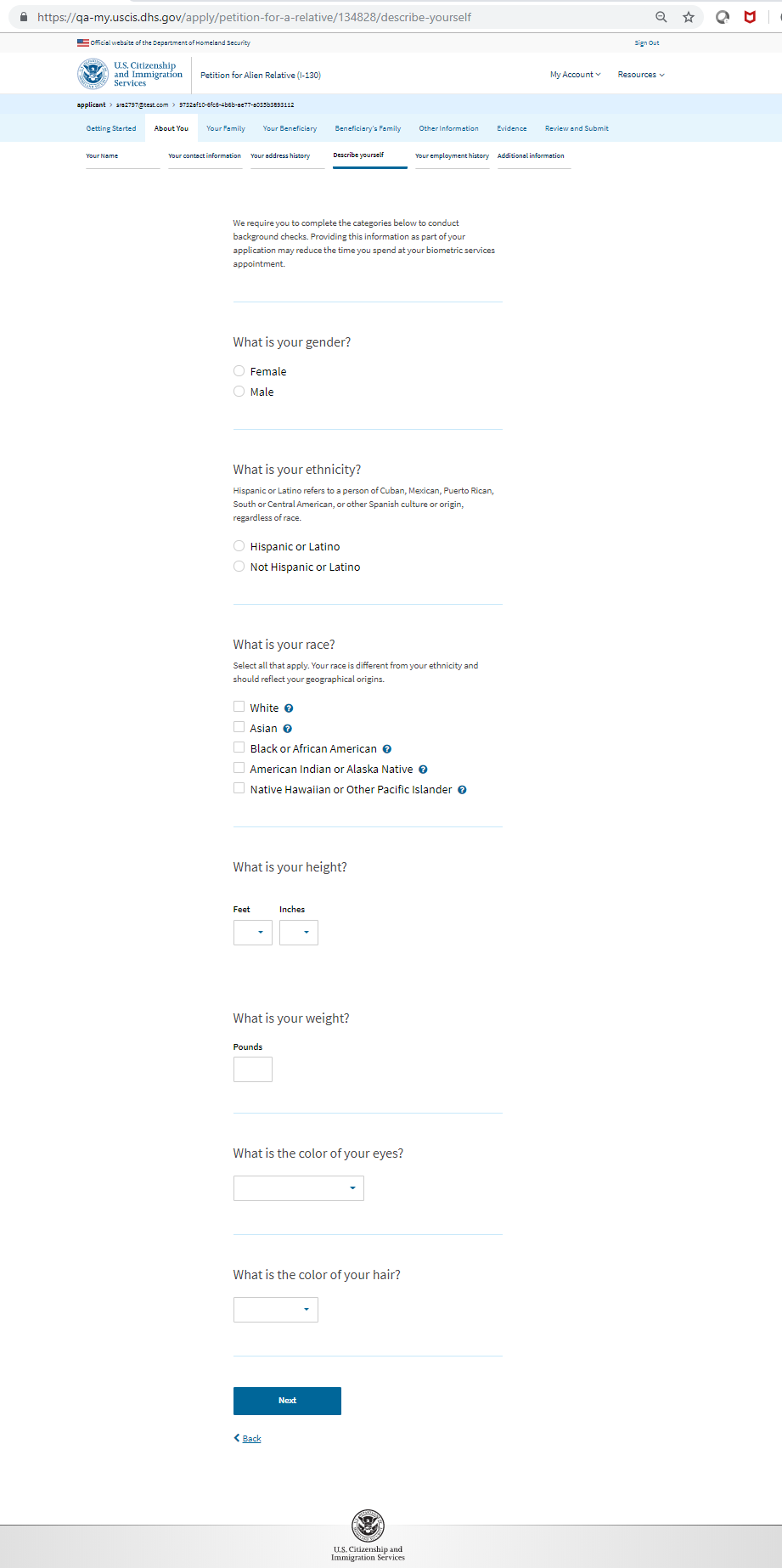 I-130: About You – Your Employment History
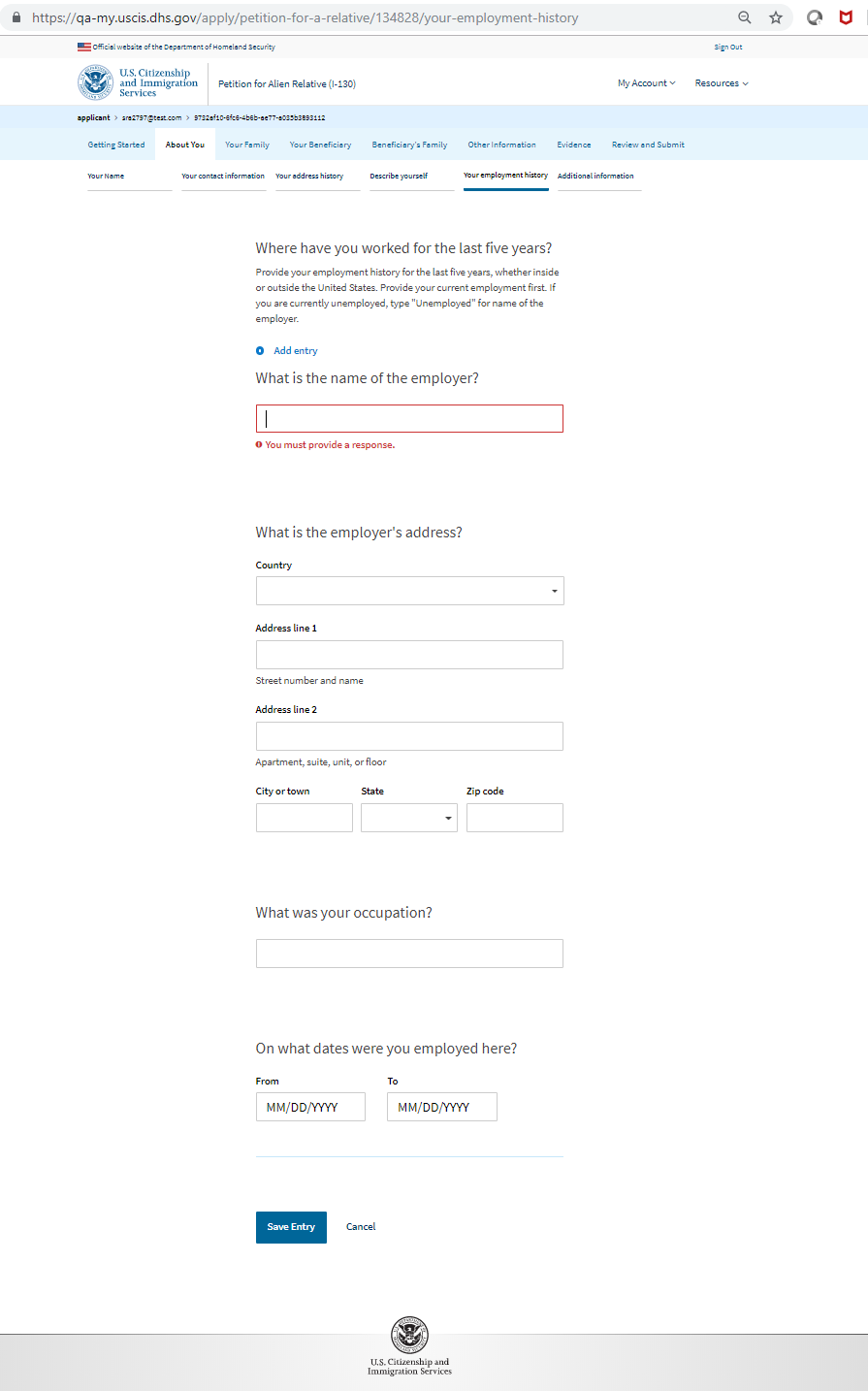 I-130: About You – Additional Information
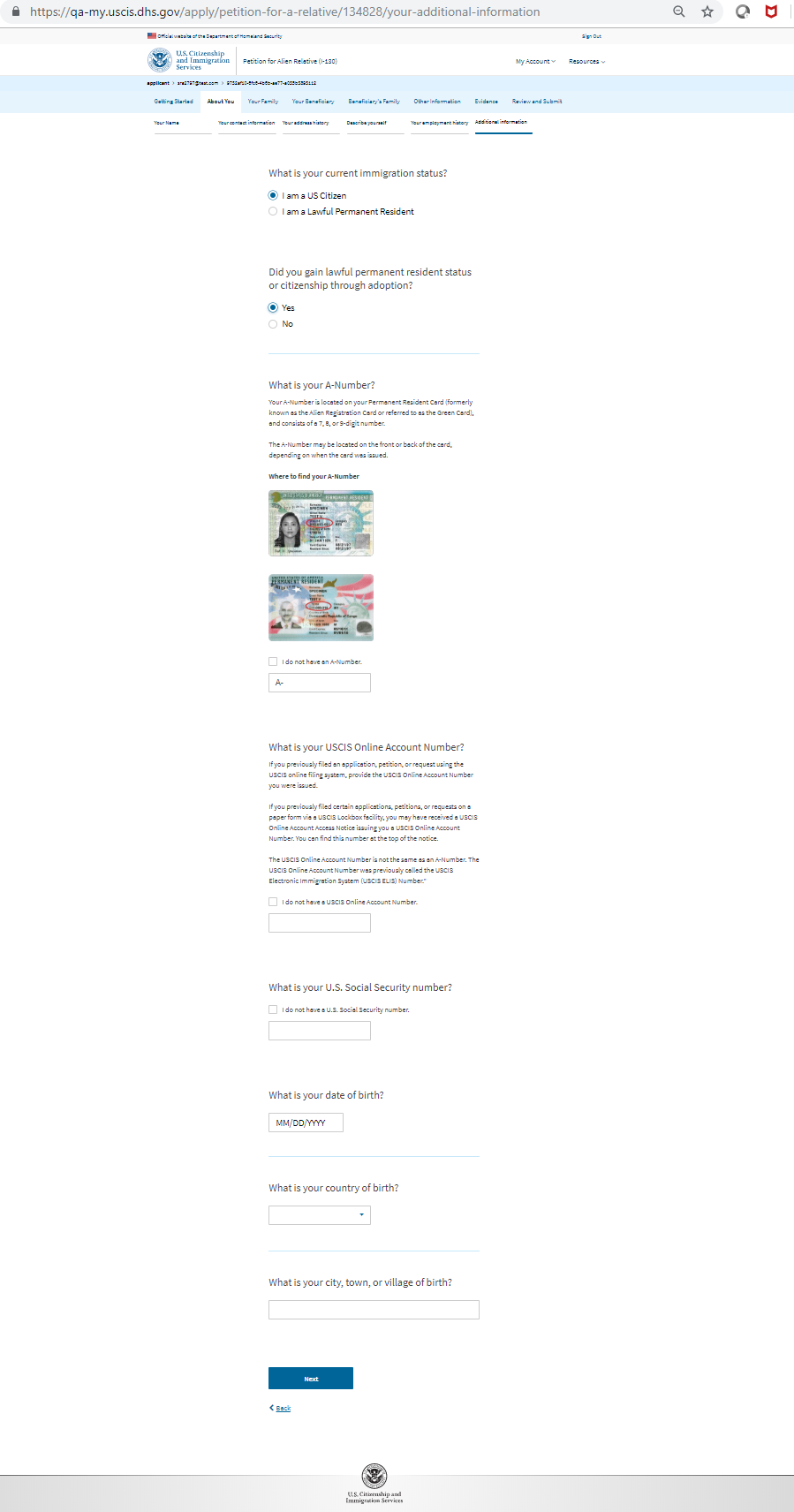 I-130: About You – Your U.S. Citizen Information
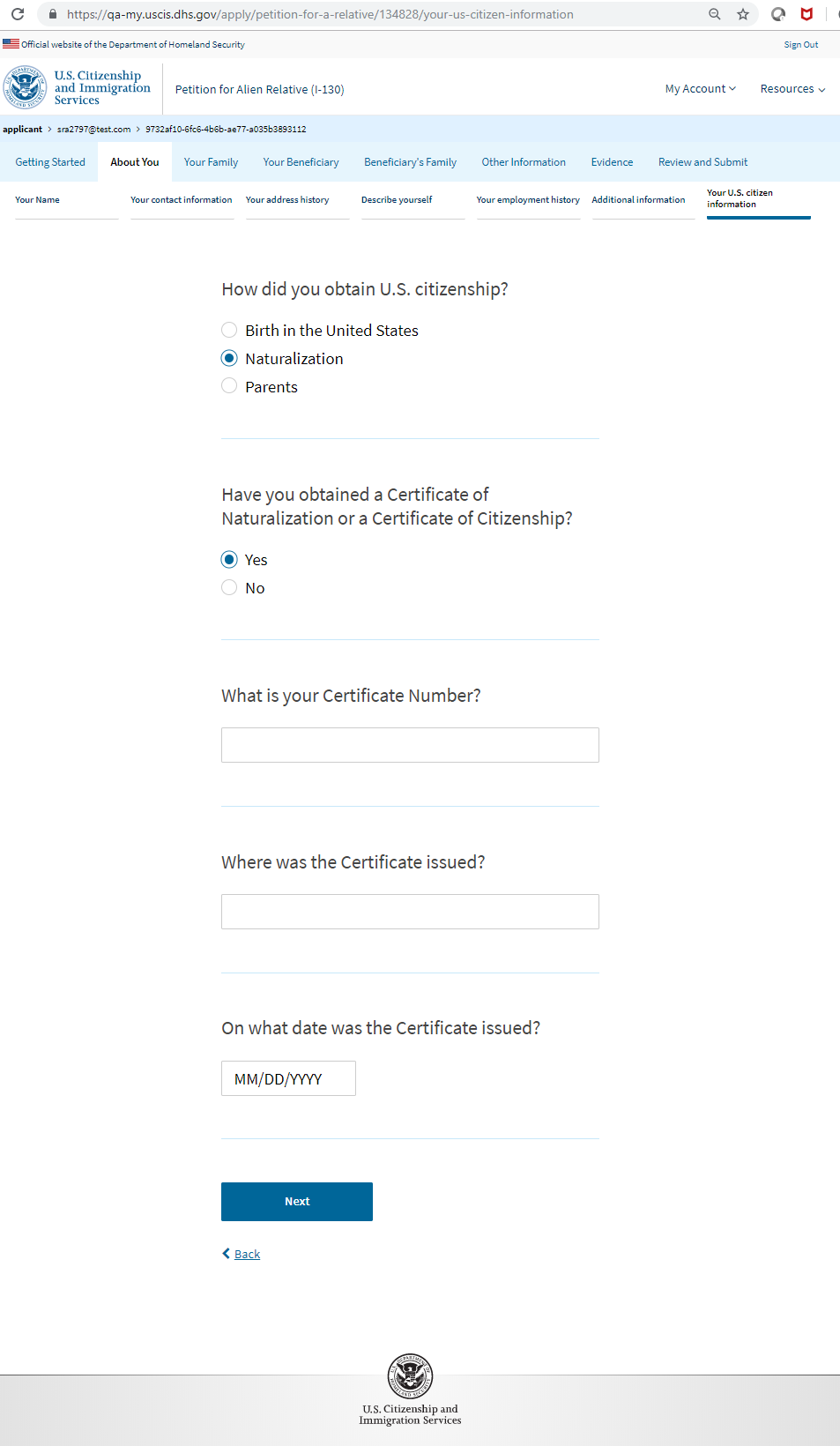 I-130: About You – Your lawful permanent resident information
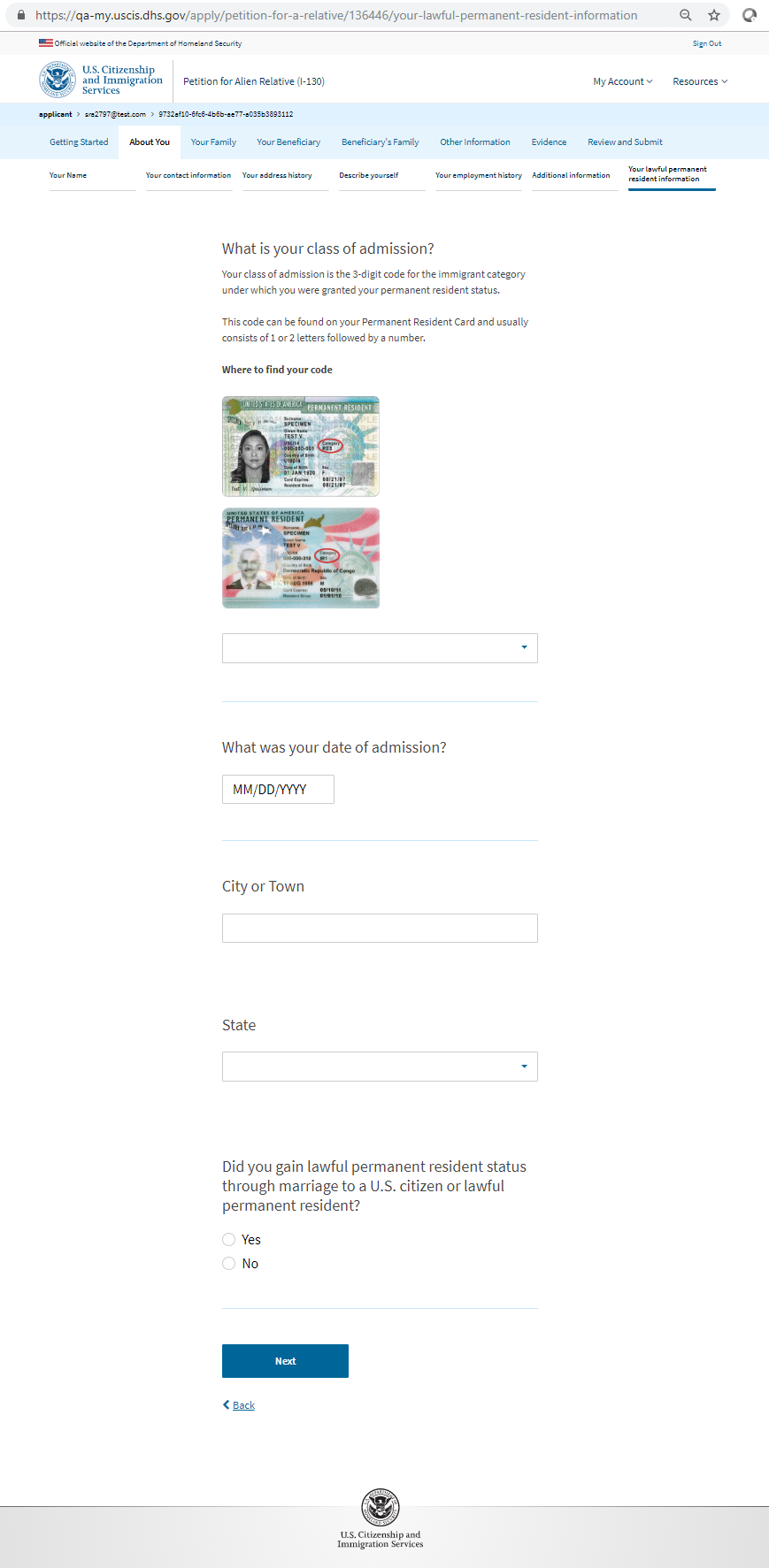 I-130: Your Family – Marital Status
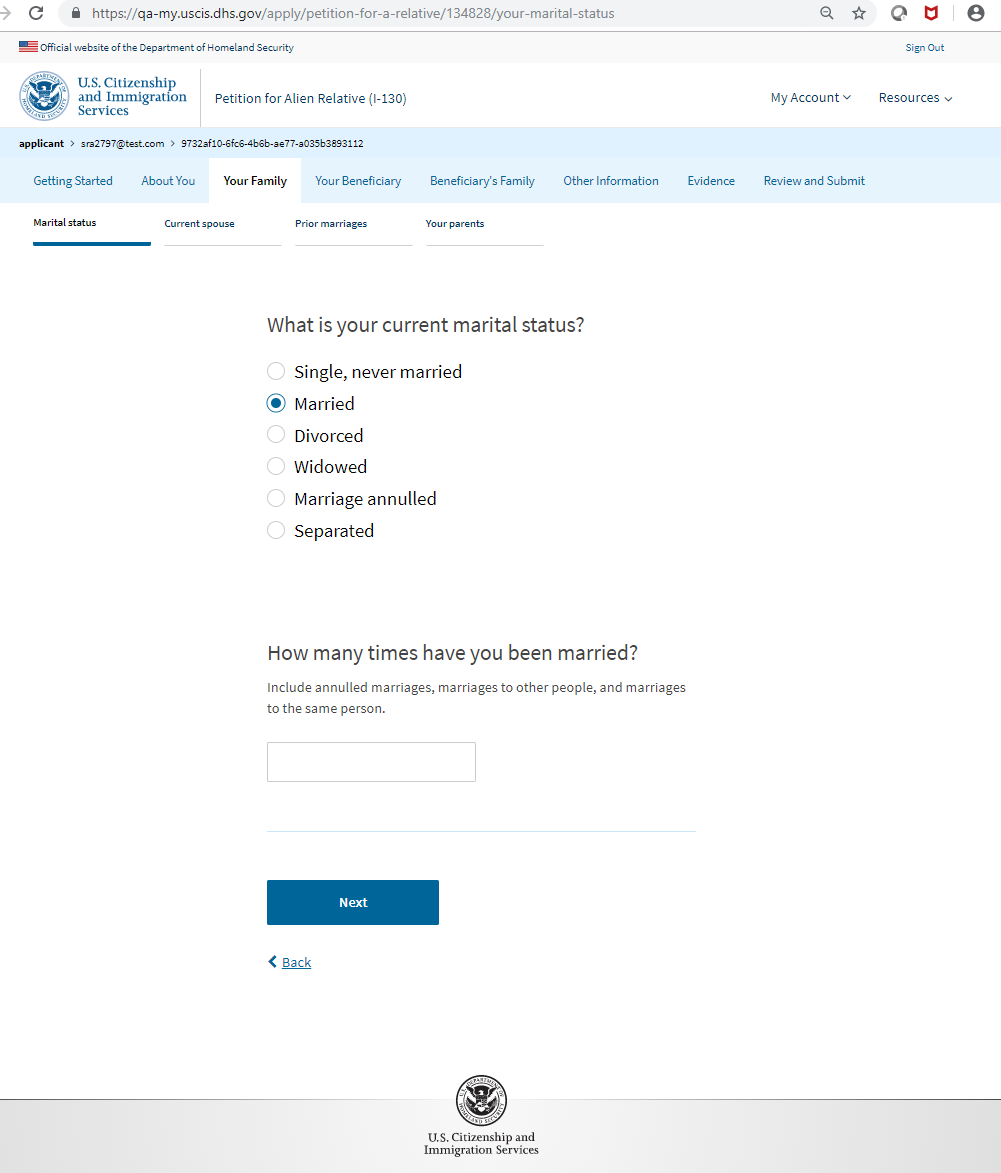 I-130: Your Family – Current Spouses
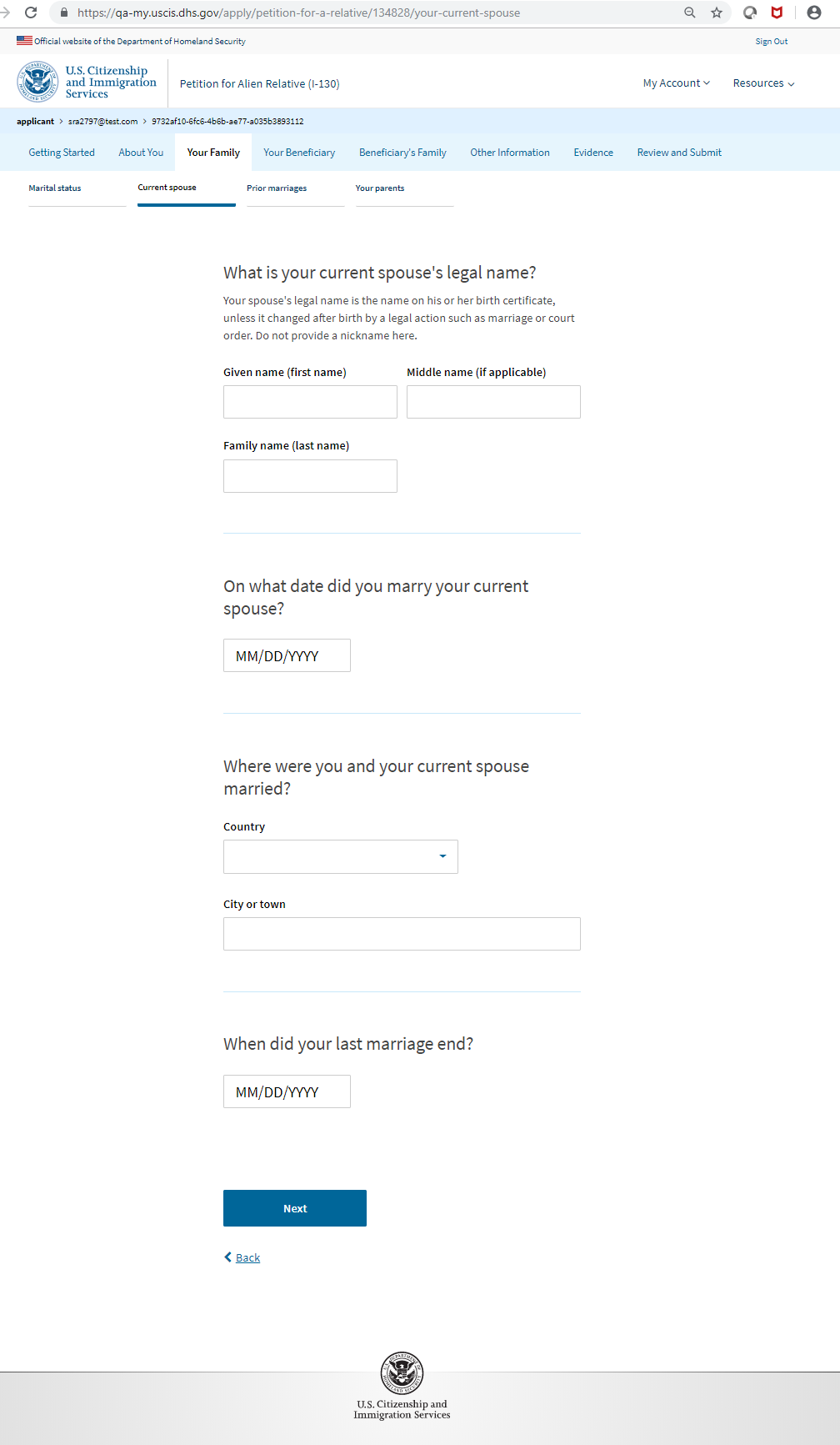 I-130: Your Family – Prior Marriages
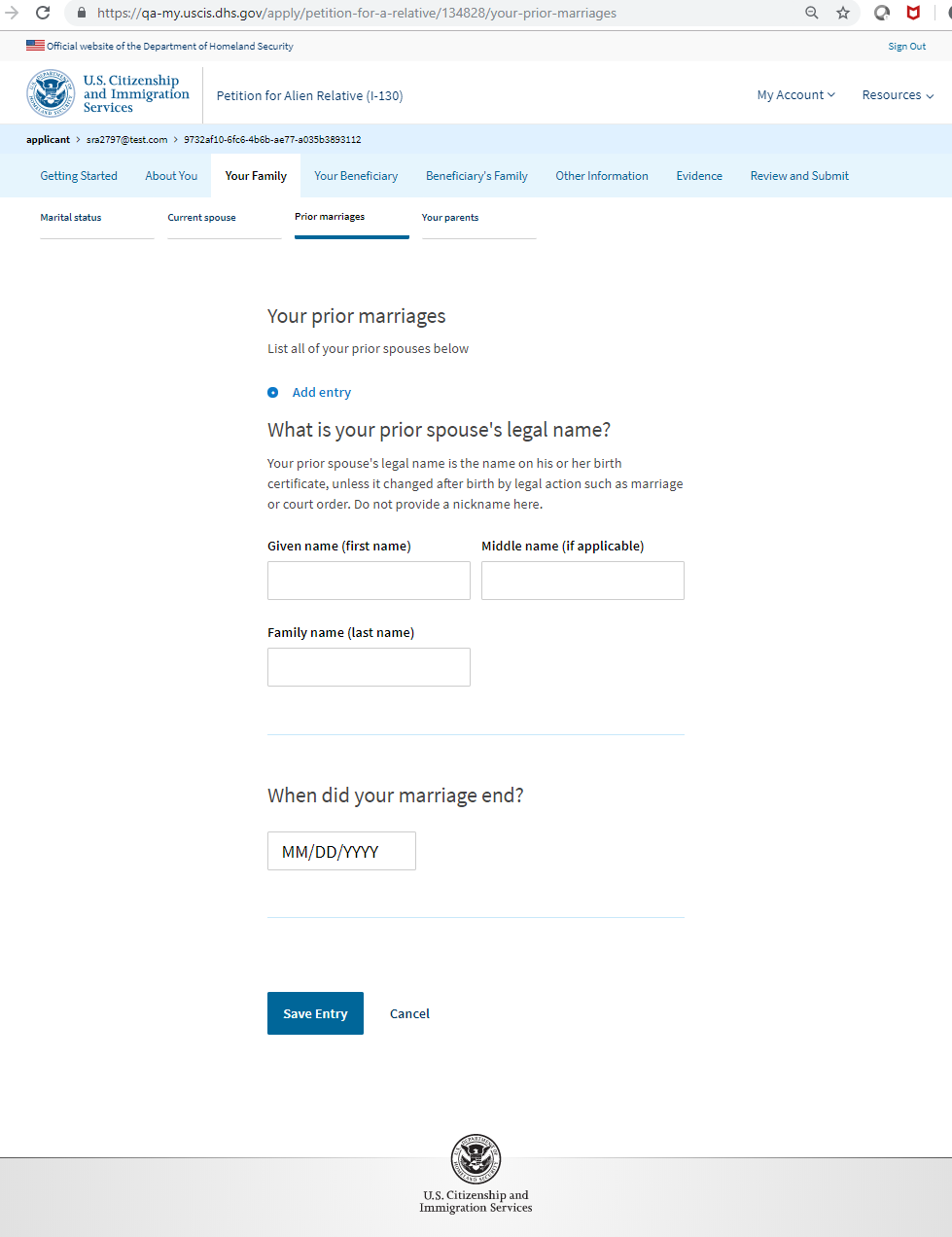 I-130: Your Family – Your Parents (Parent 1)
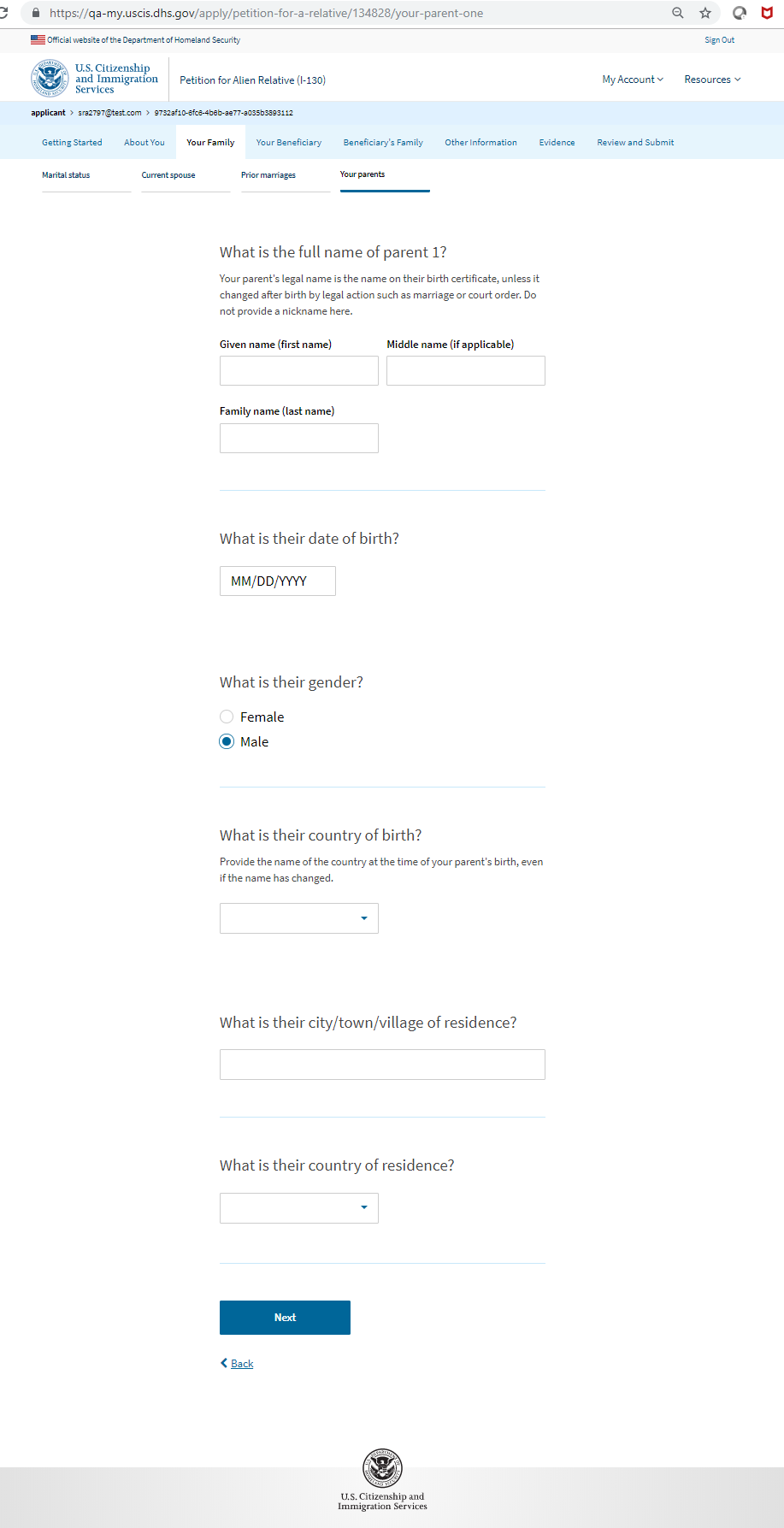 I-130: Your Family – Your Parents (Parent 2)
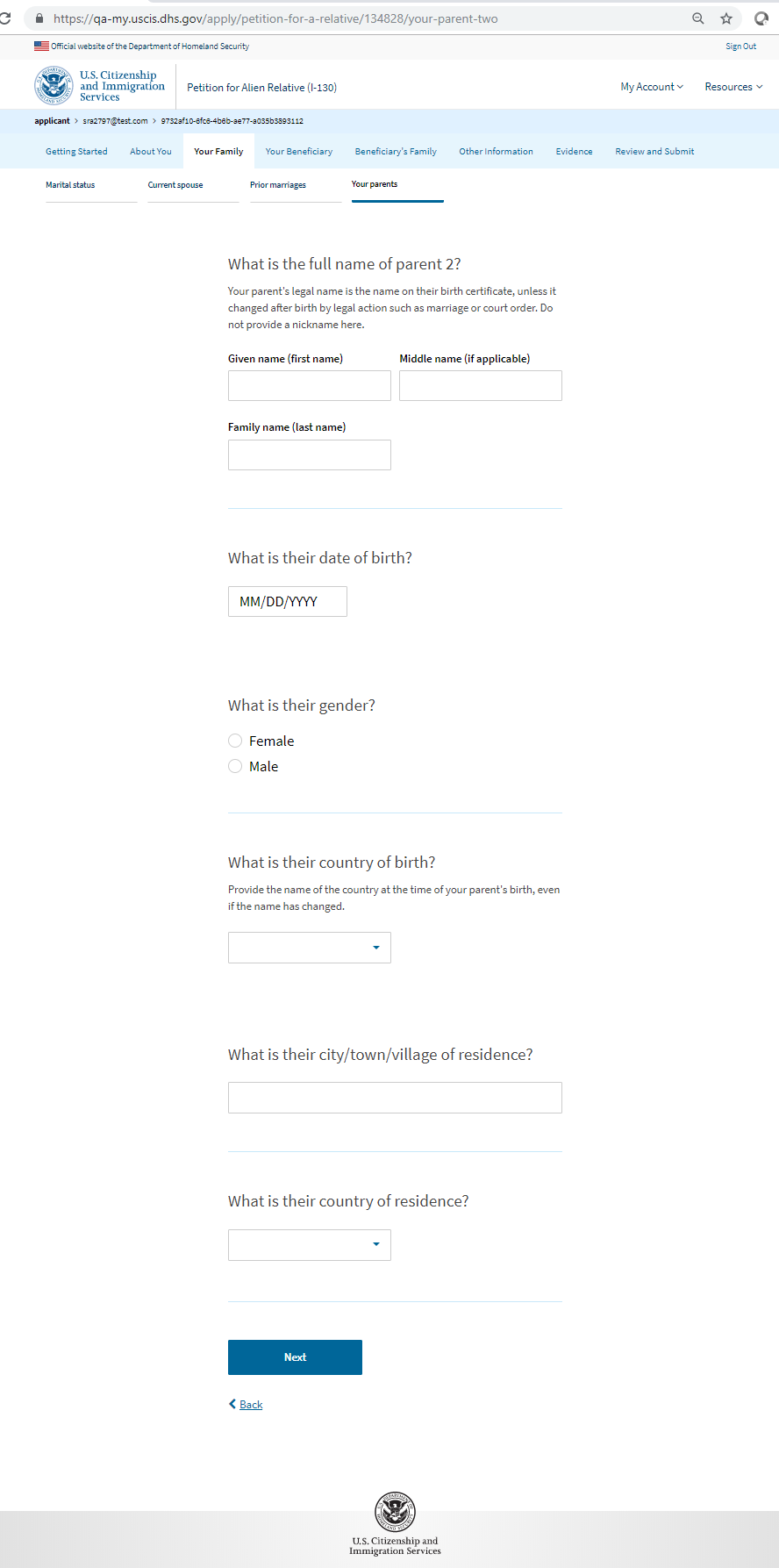 I-130: Your Beneficiary– Relationship to Beneficiary (Spouse)
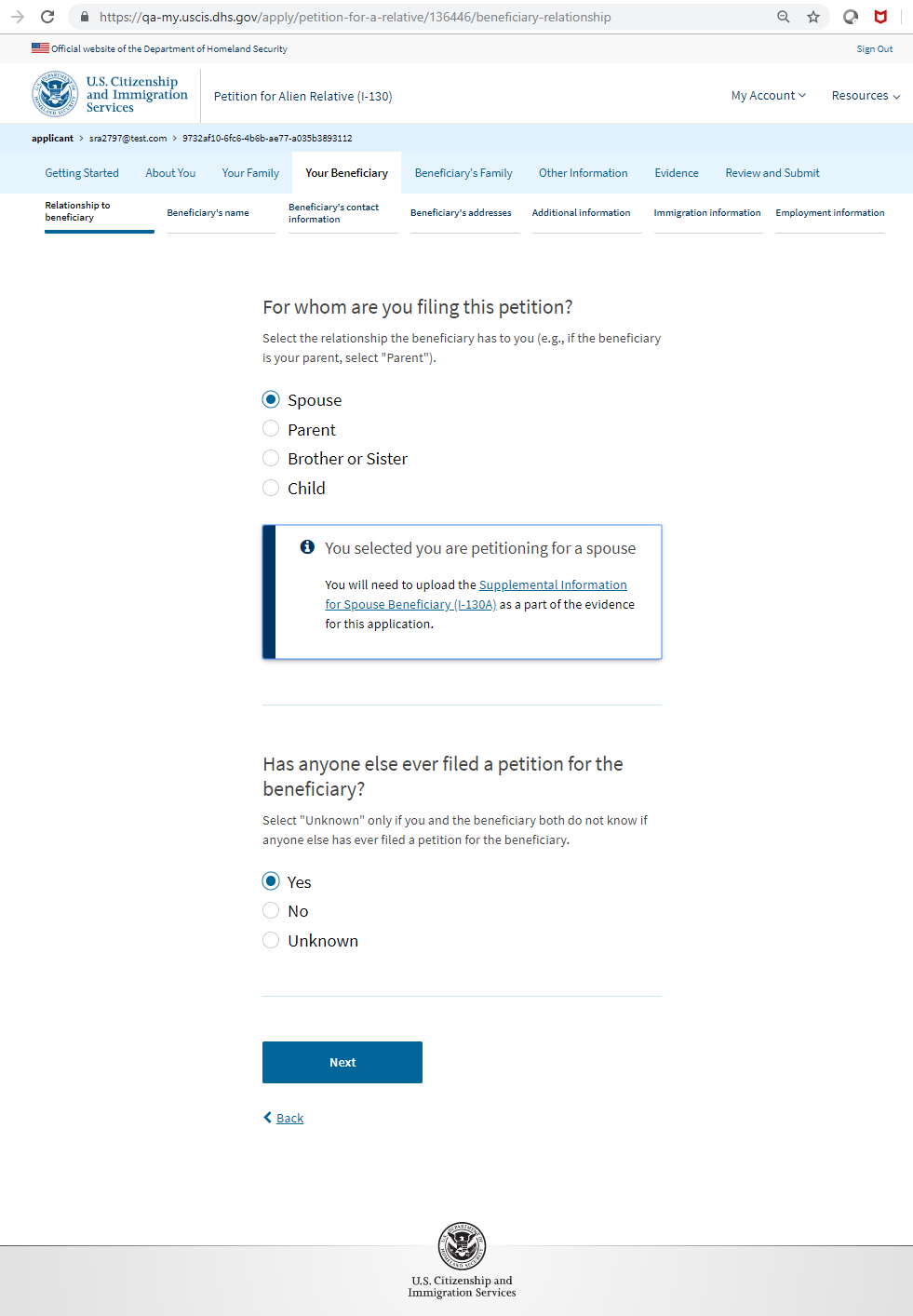 I-130: Your Beneficiary– Relationship to Beneficiary (Parent)
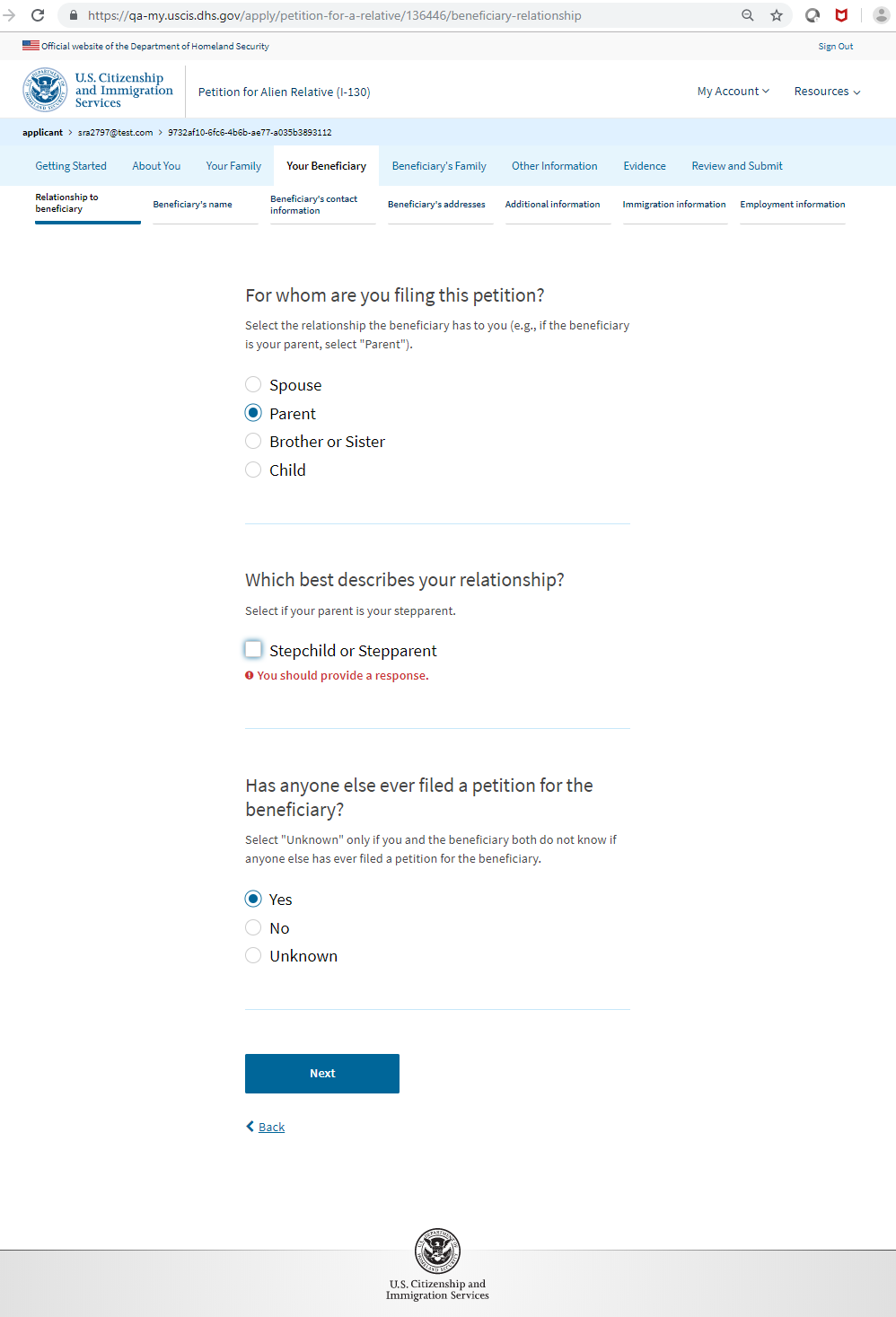 I-130: Your Beneficiary– Relationship to Beneficiary (Child)
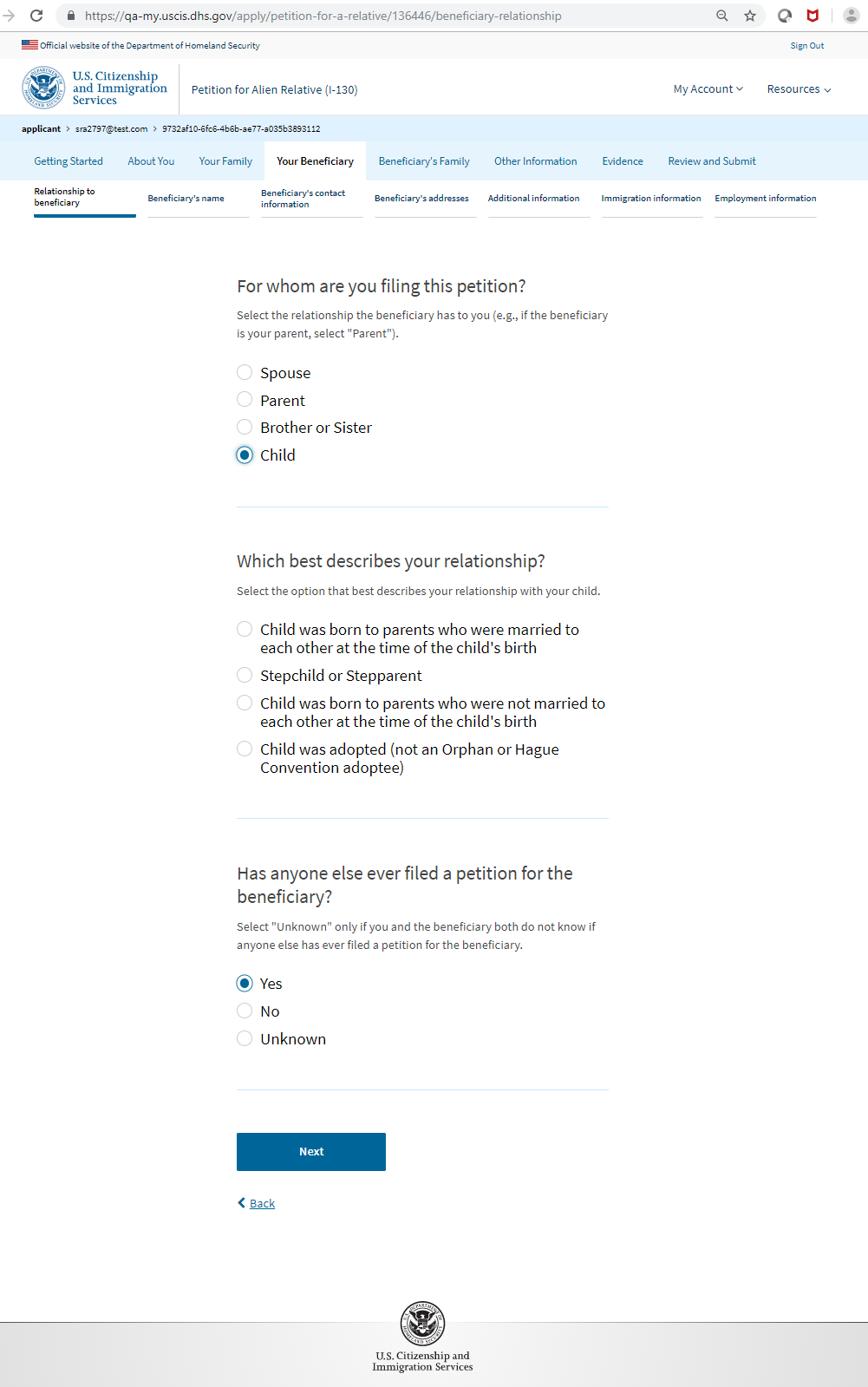 I-130: Your Beneficiary– Relationship to Beneficiary (Brother or Sister)
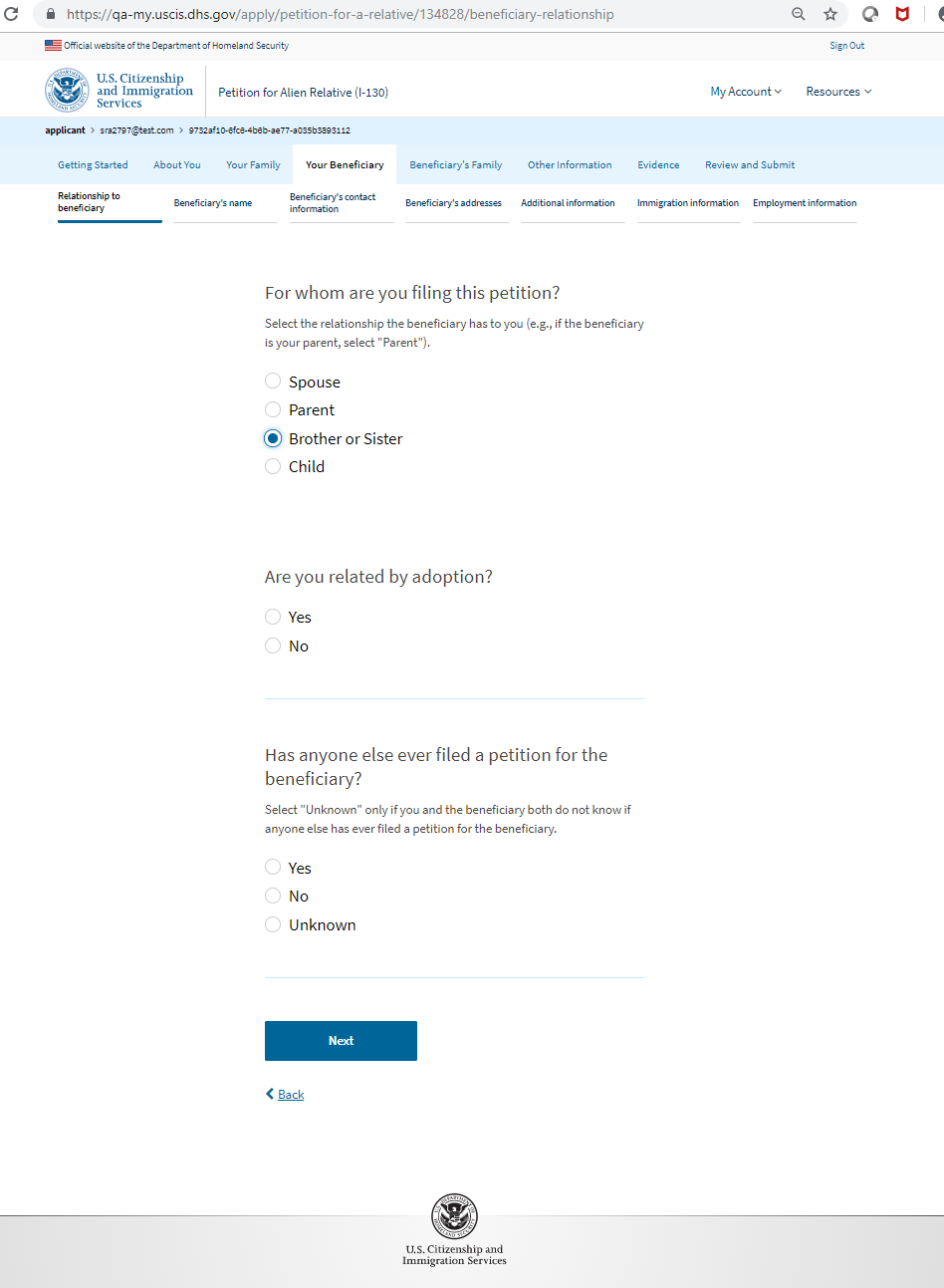 I-130: Your Beneficiary – Beneficiary’s Name
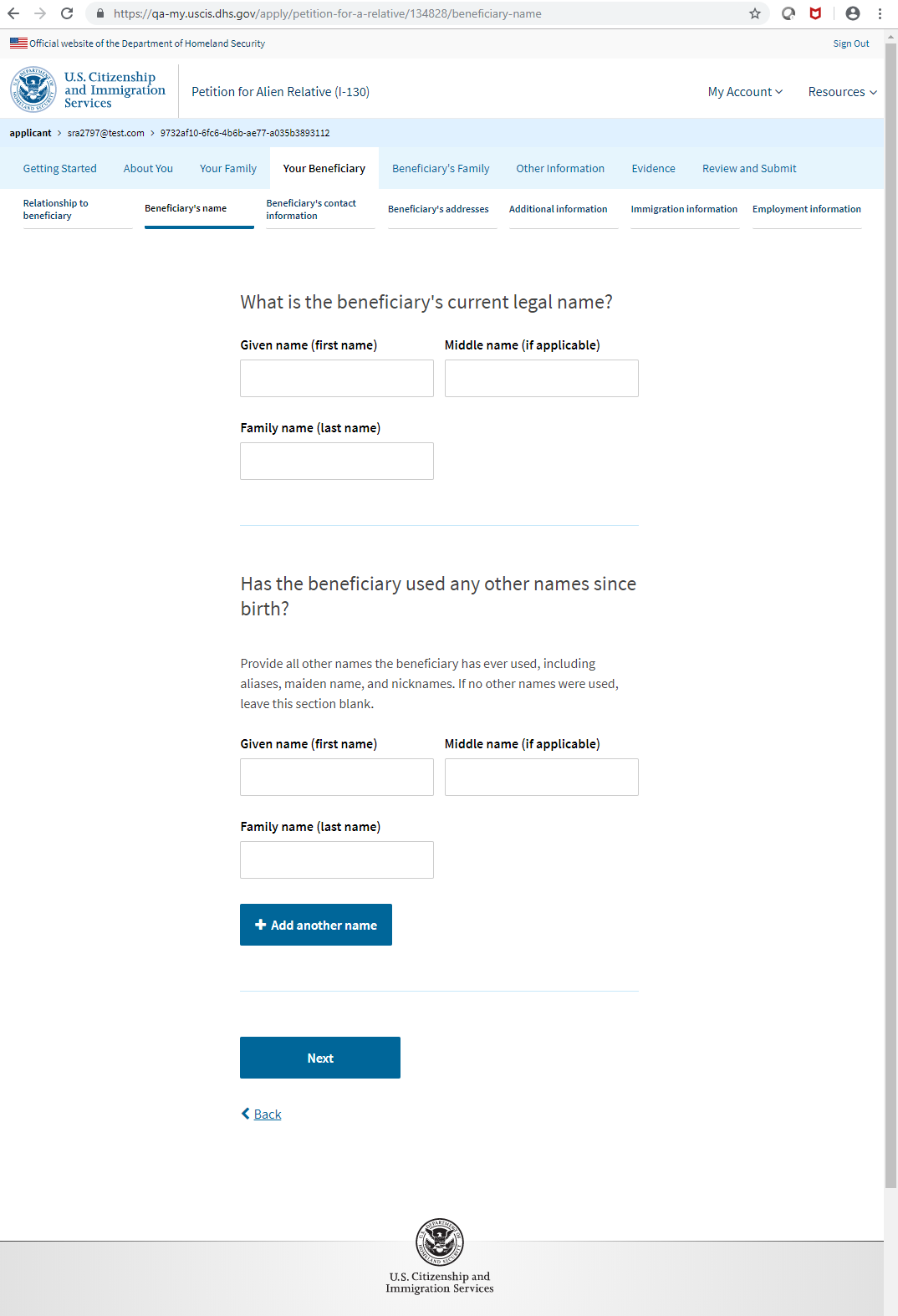 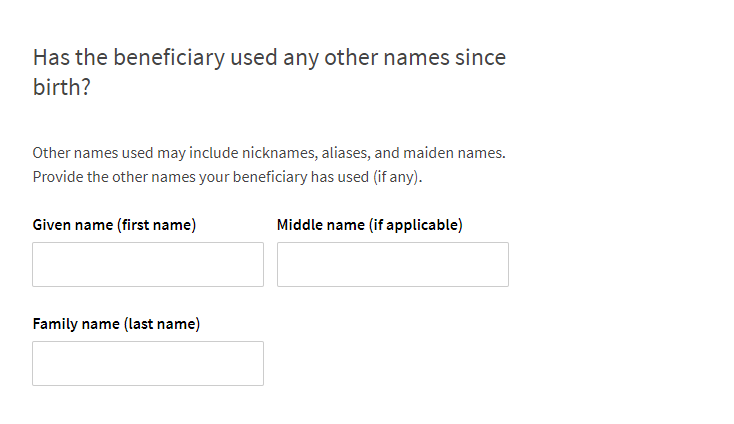 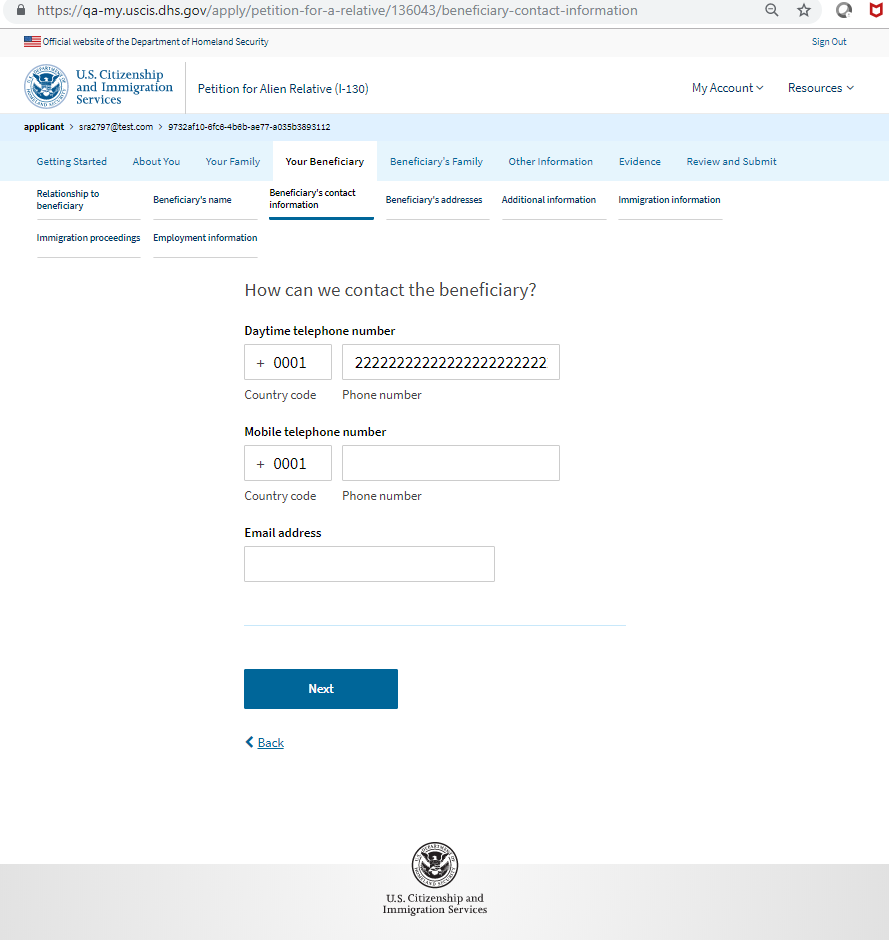 I-130: Your Beneficiary–Beneficiary’s Contact Information
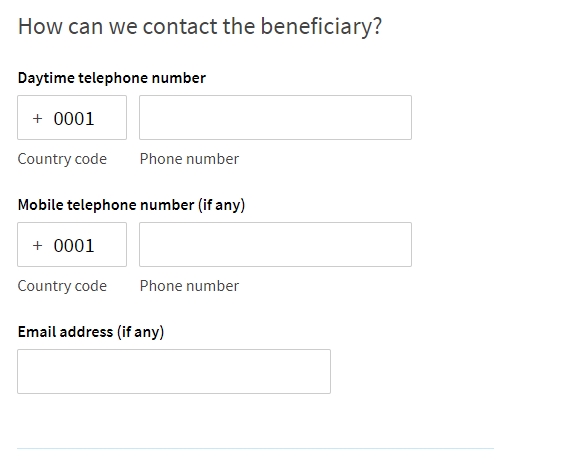 I-130: Your Beneficiary–Beneficiary’s Addresses
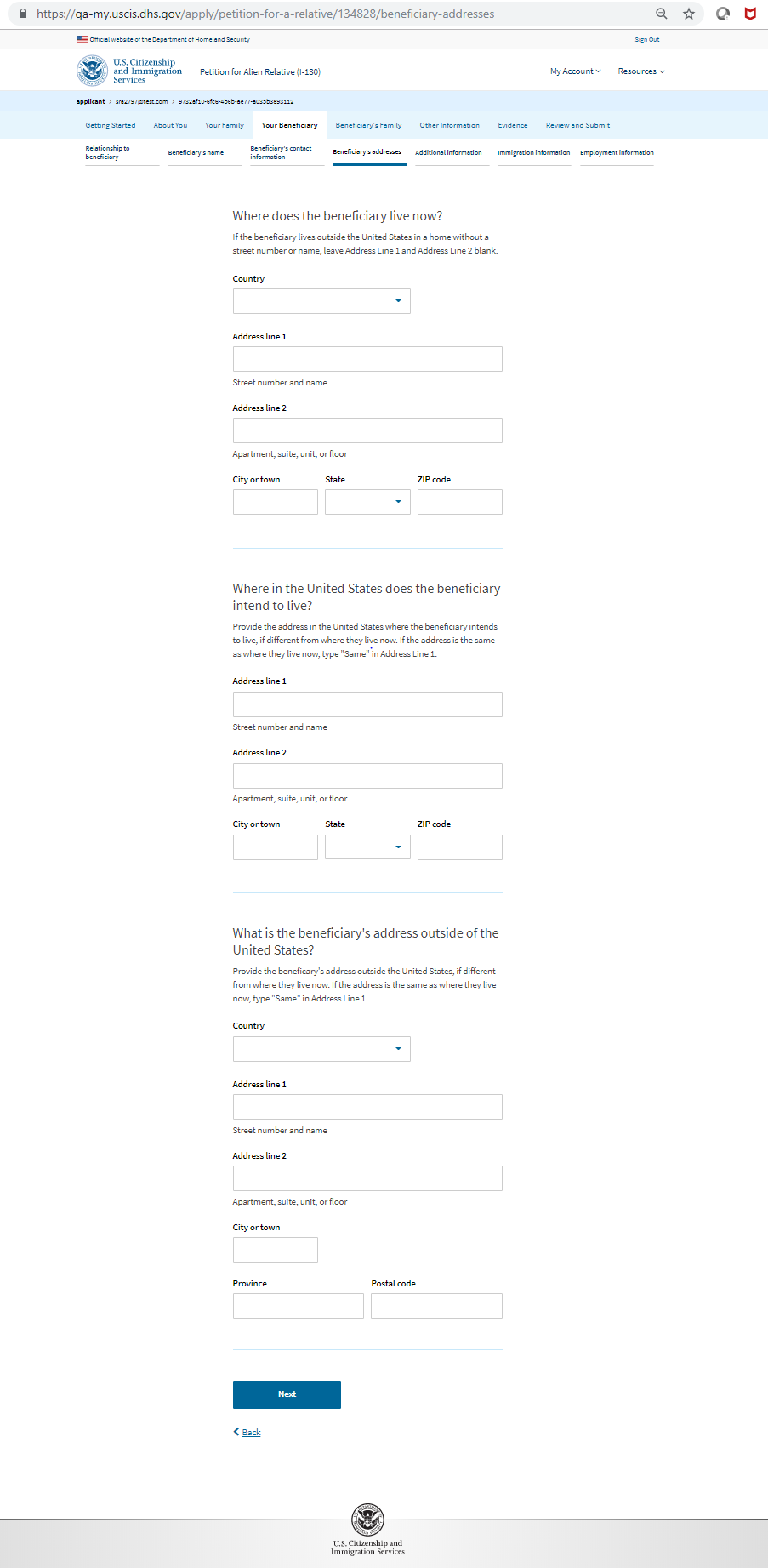 I-130: Your Beneficiary – Additional Information
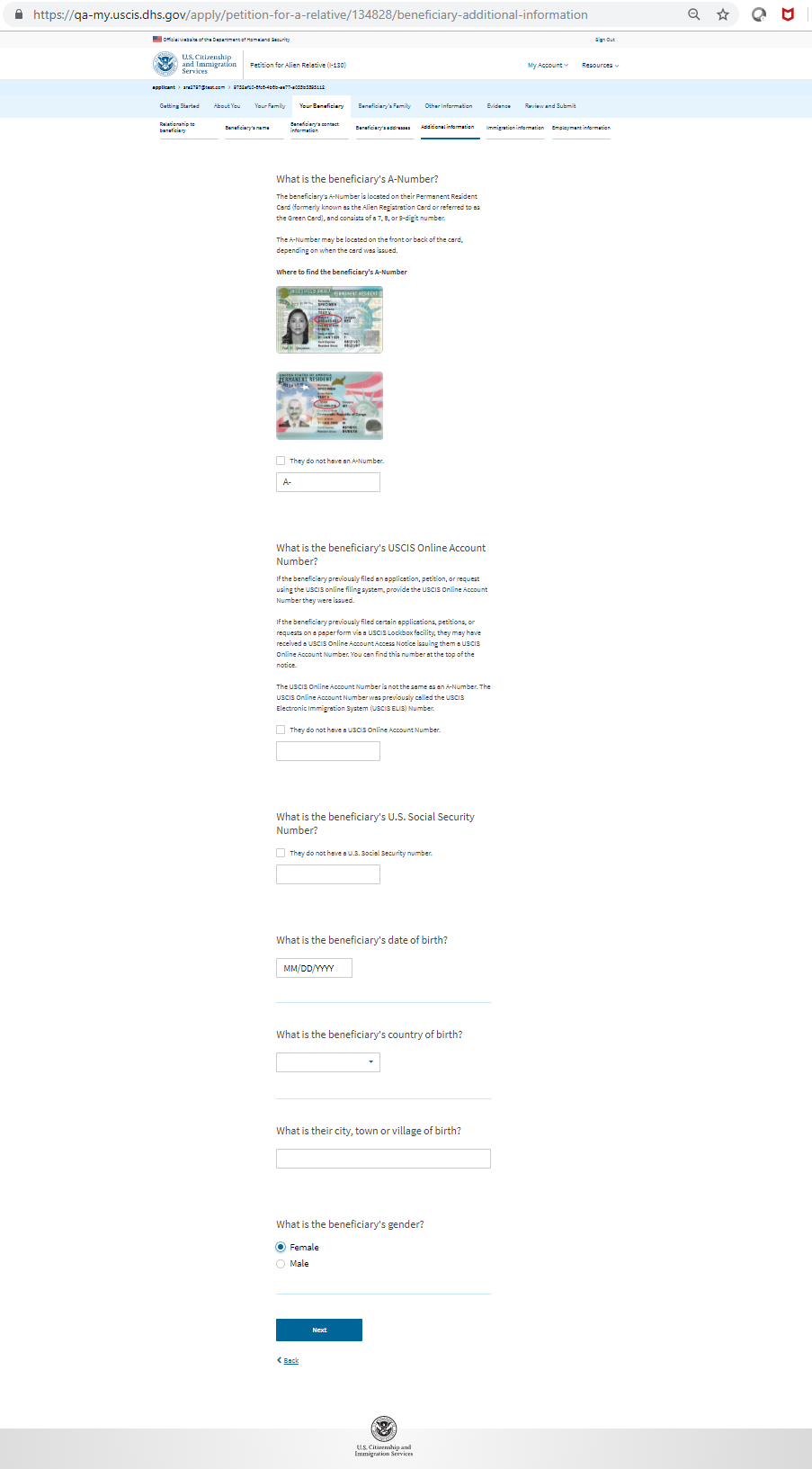 I-130: Your Beneficiary – Immigration Information
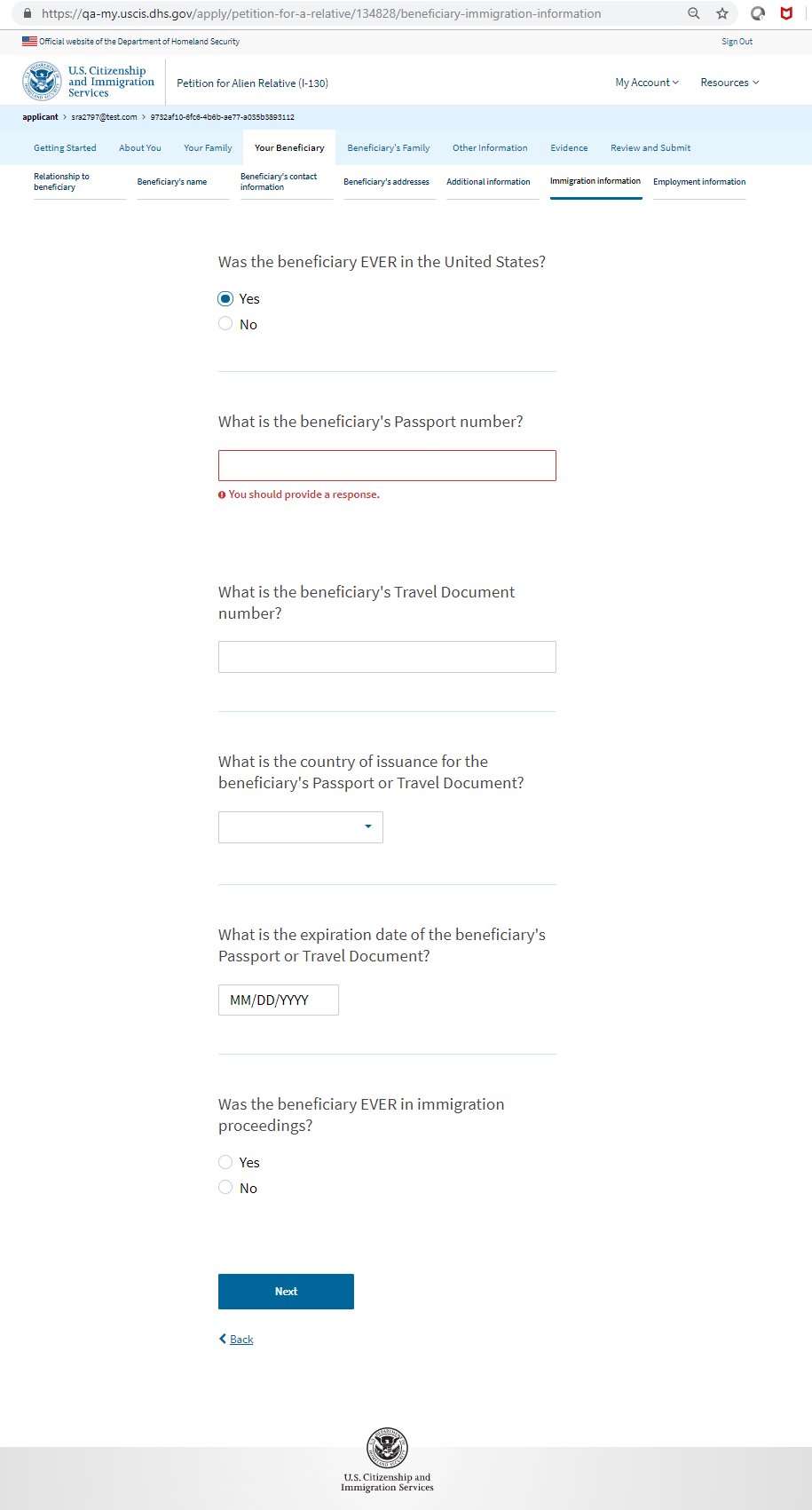 I-130: Your Beneficiary – Immigration Information (Class of Admission)
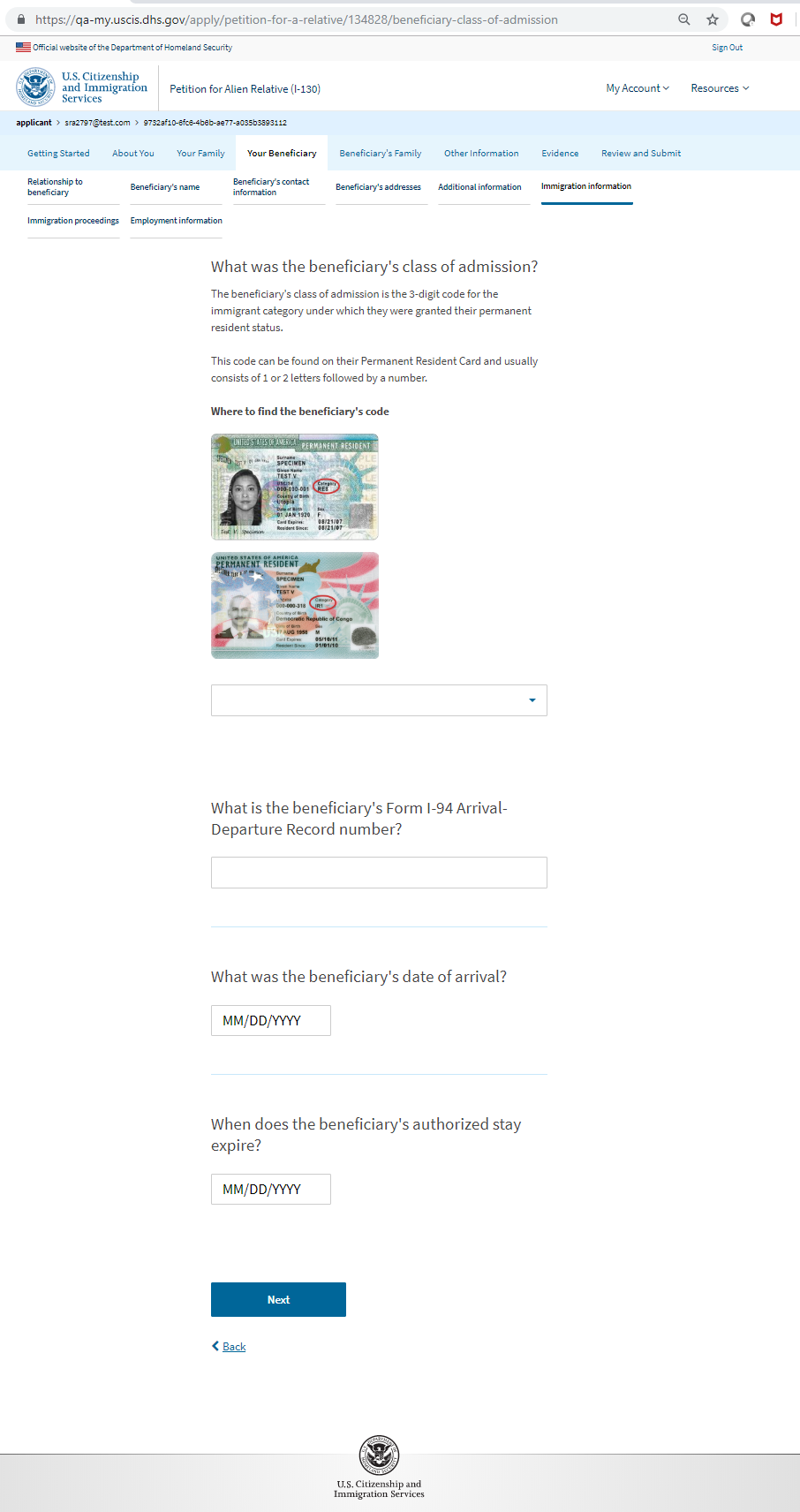 I-130: Your Beneficiary – Immigration Proceedings
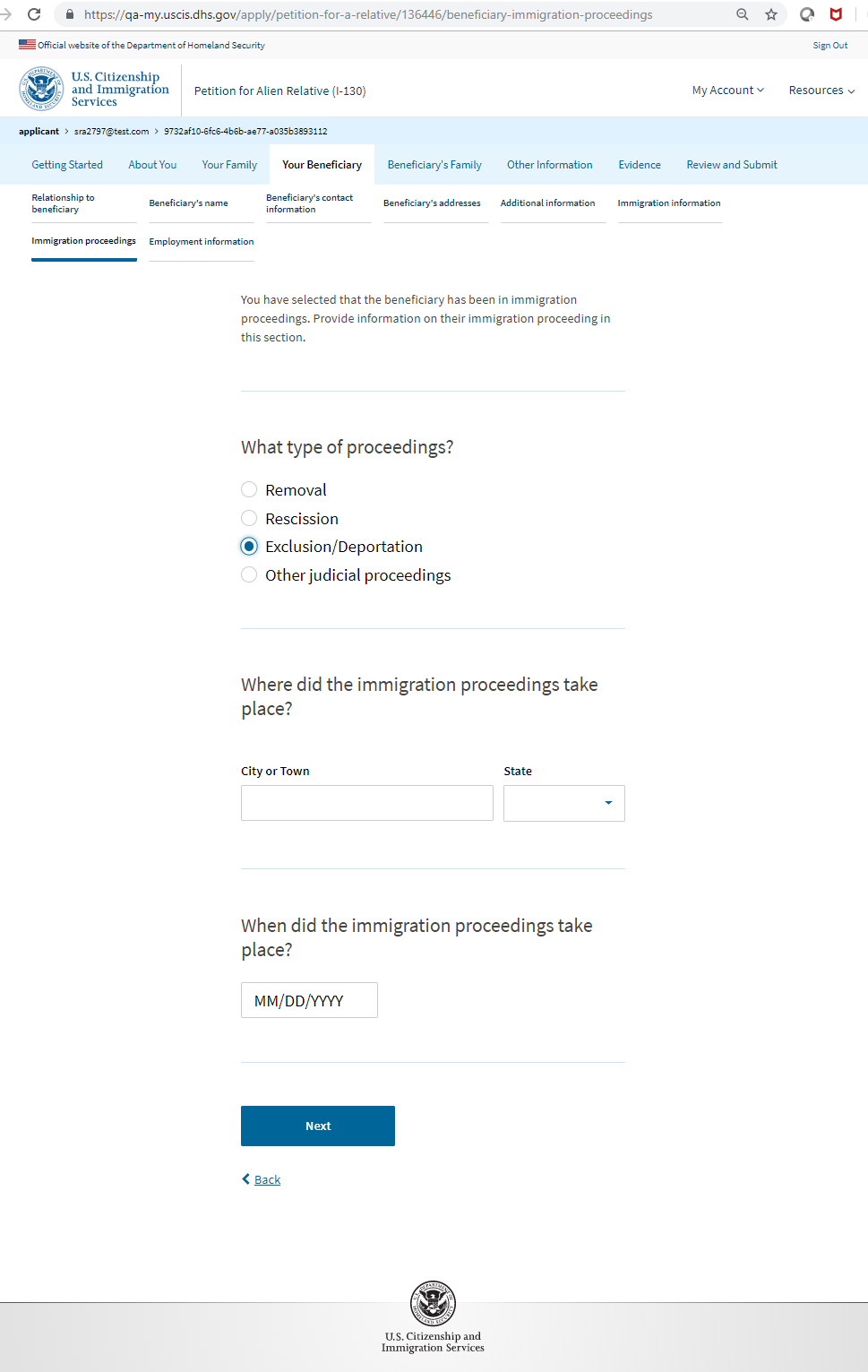 I-130: Your Beneficiary – Immigration Proceedings
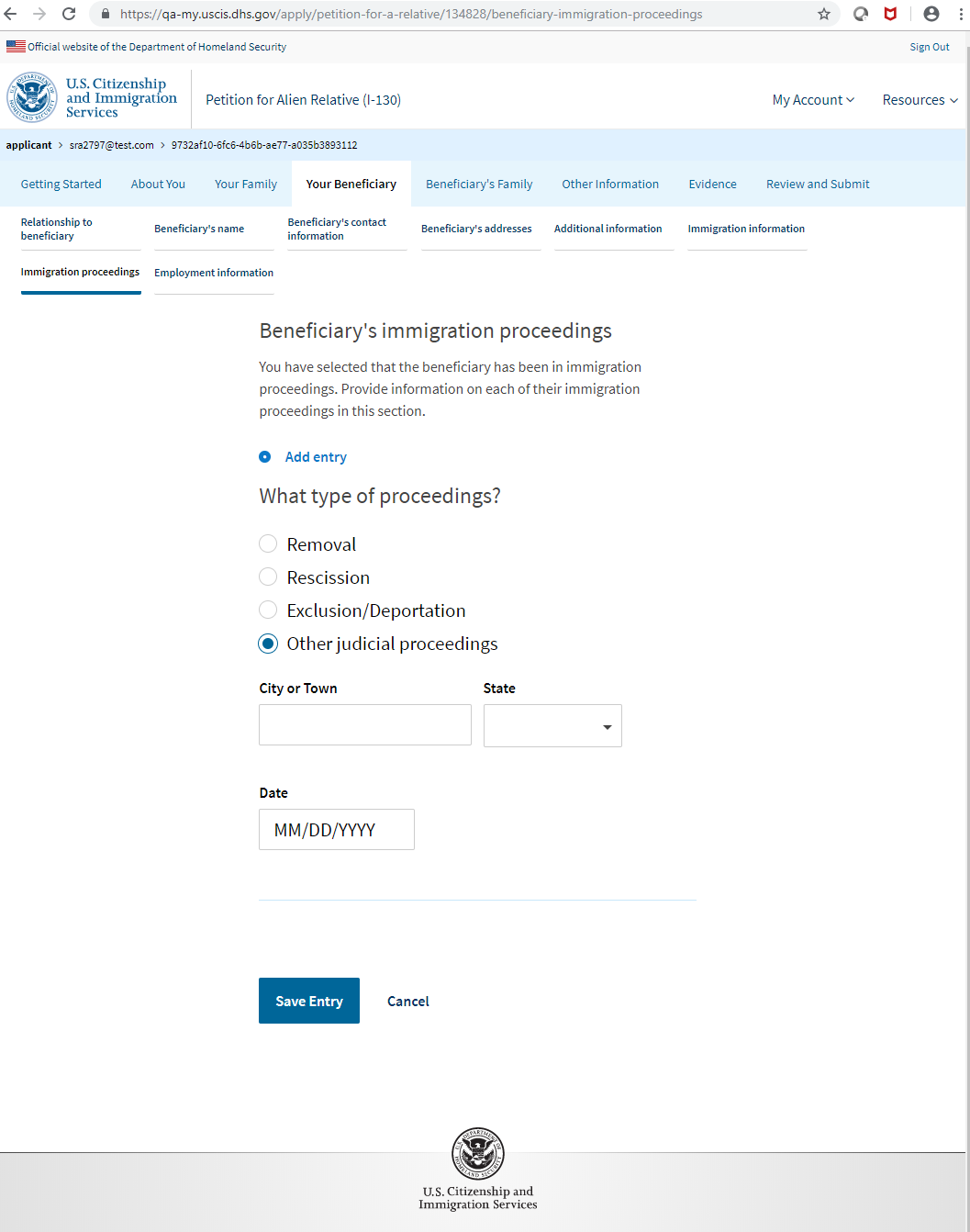 I-130: Your Beneficiary – Employment Information
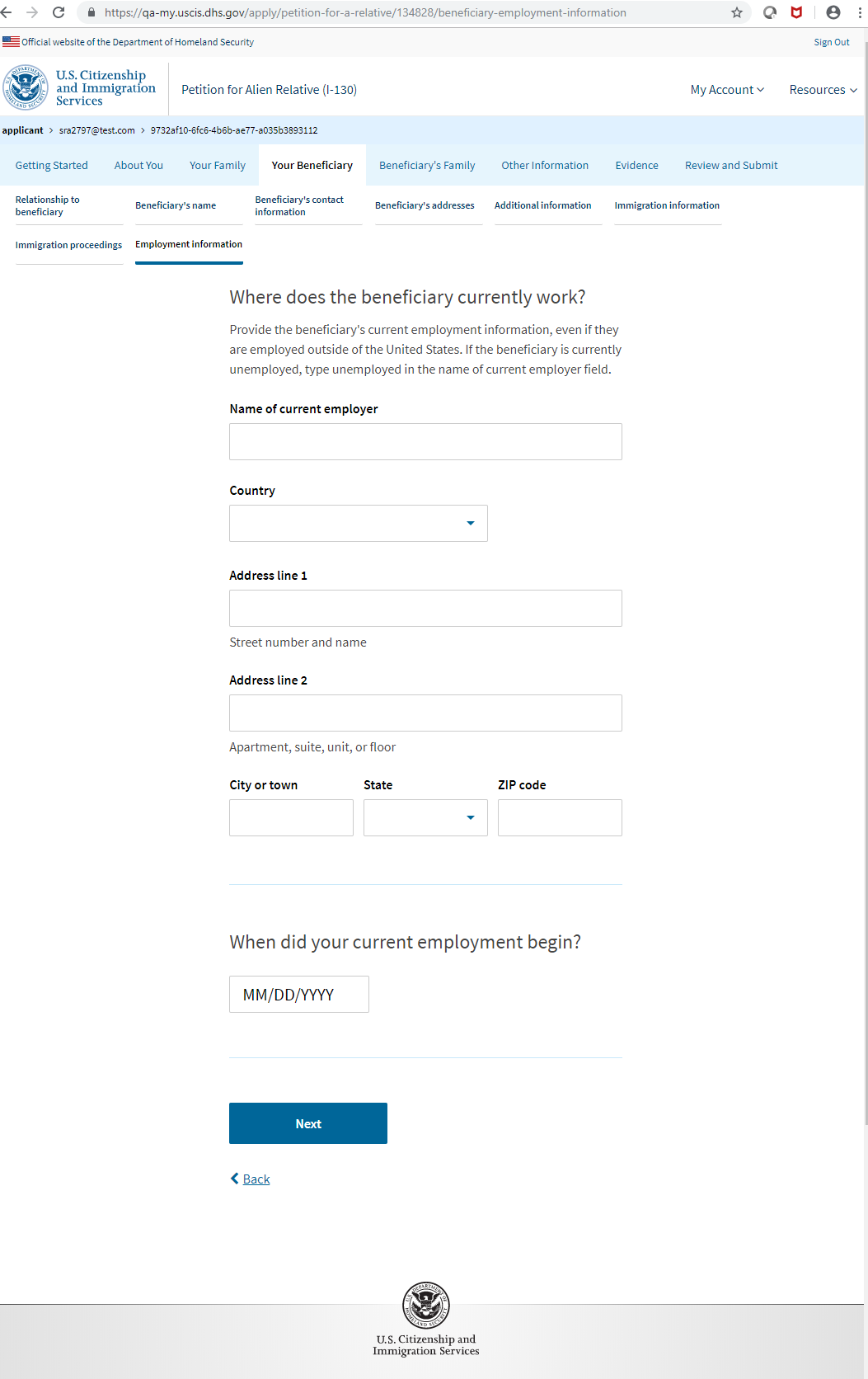 I-130: Beneficiary’s Family– Marital Status
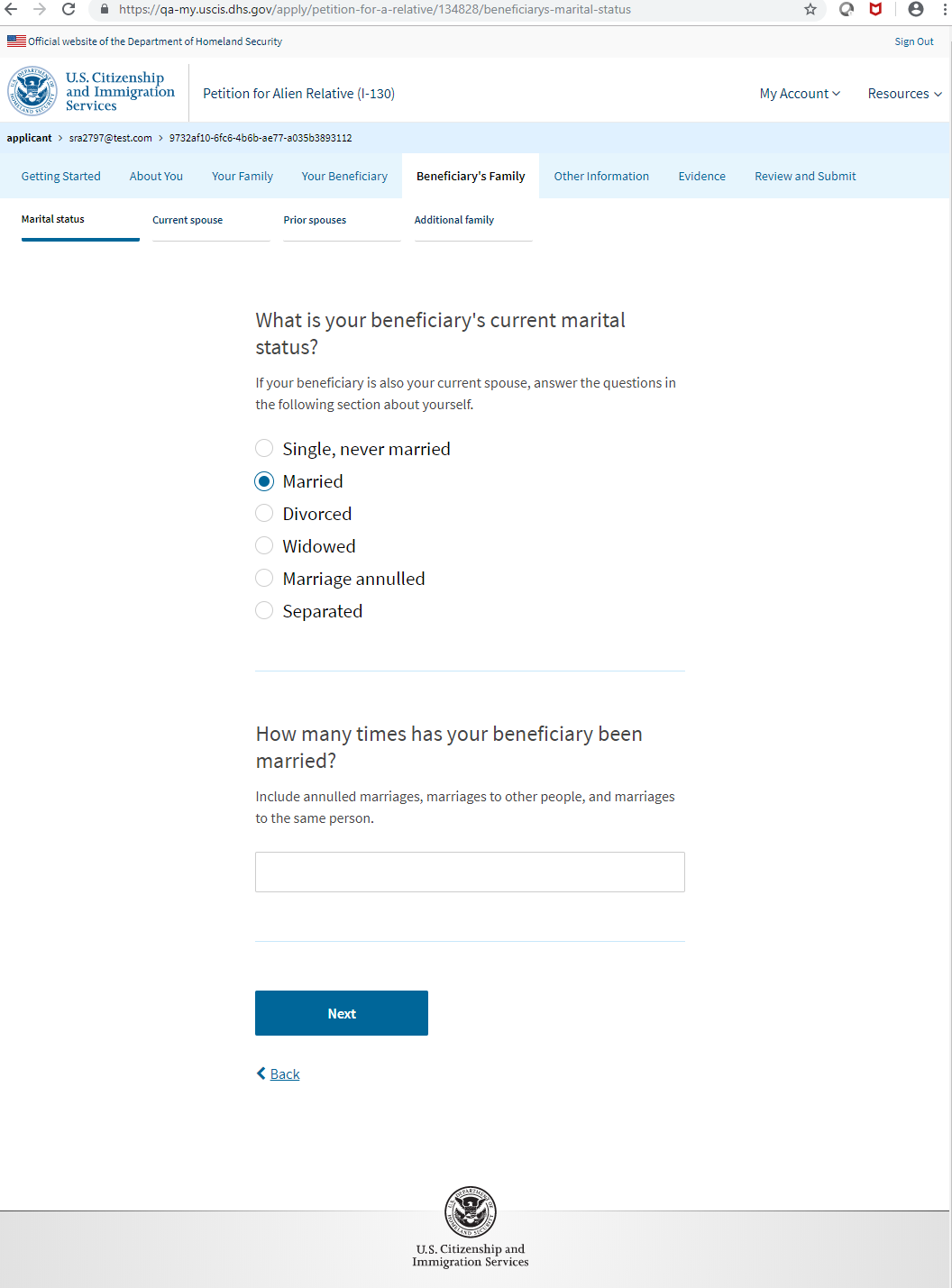 I-130: Beneficiary’s Family – Current Spouse
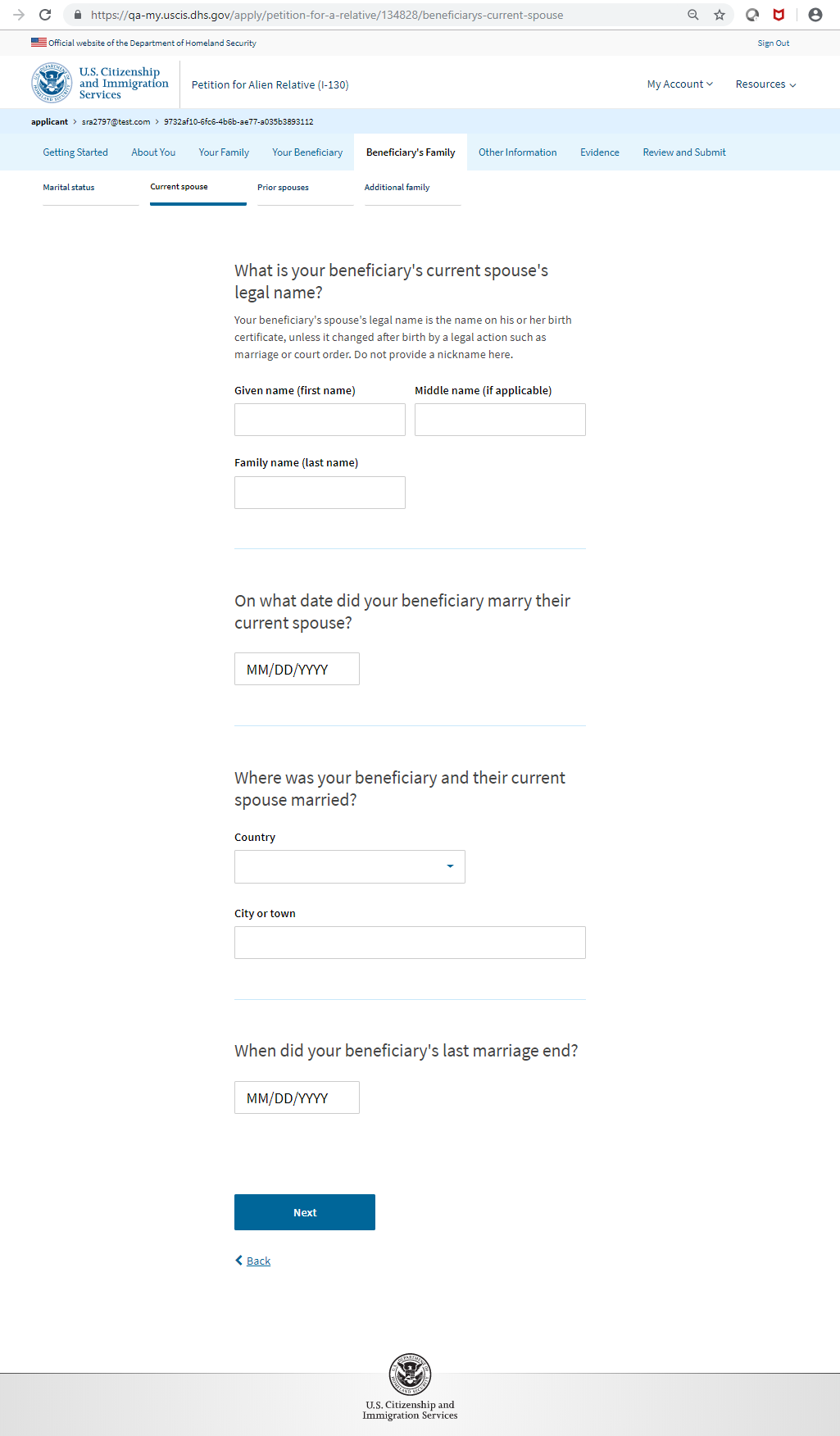 I-130: Beneficiary’s Family – Prior Spouses
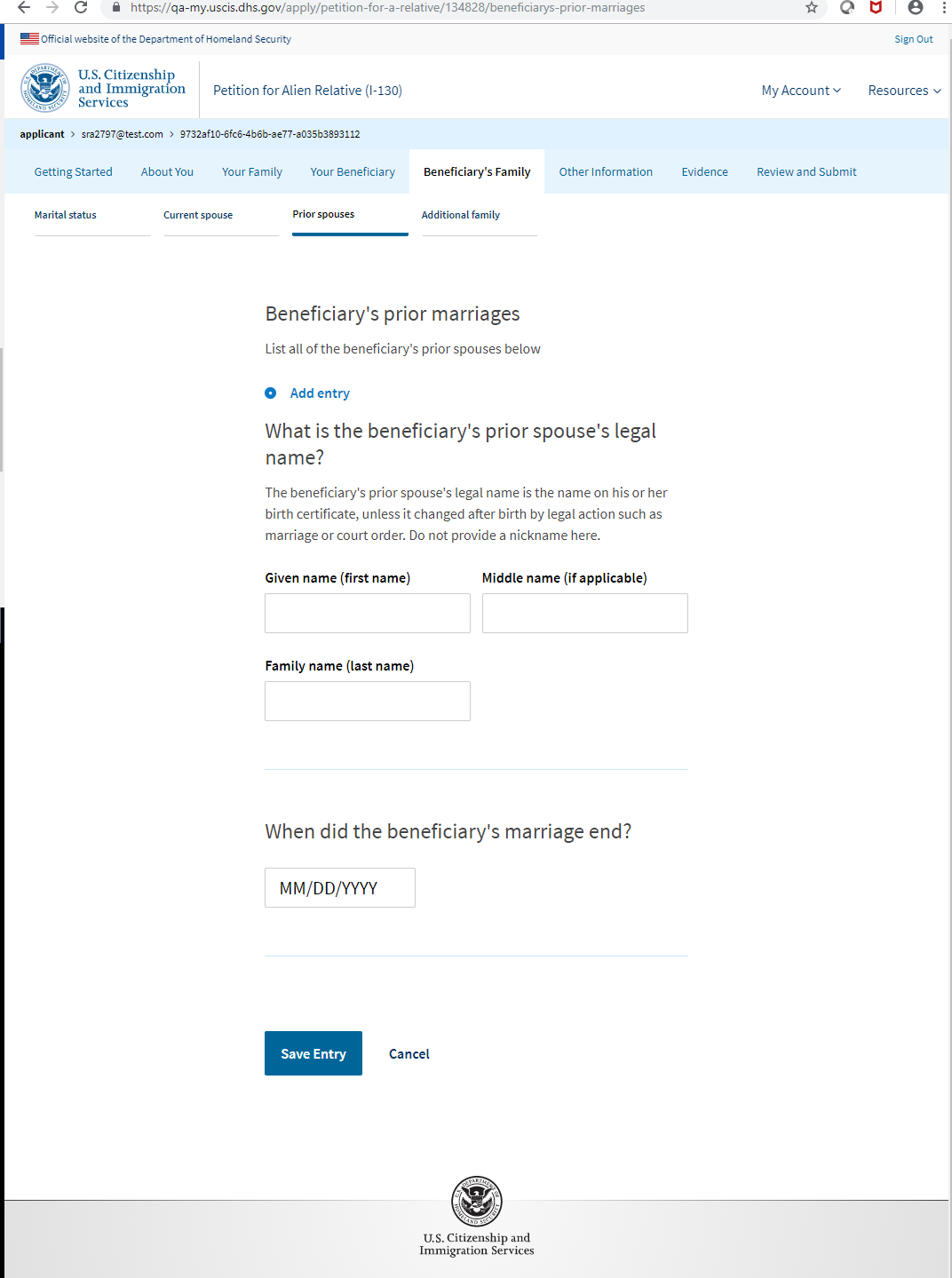 I-130: Beneficiary’s Family – Additional Family
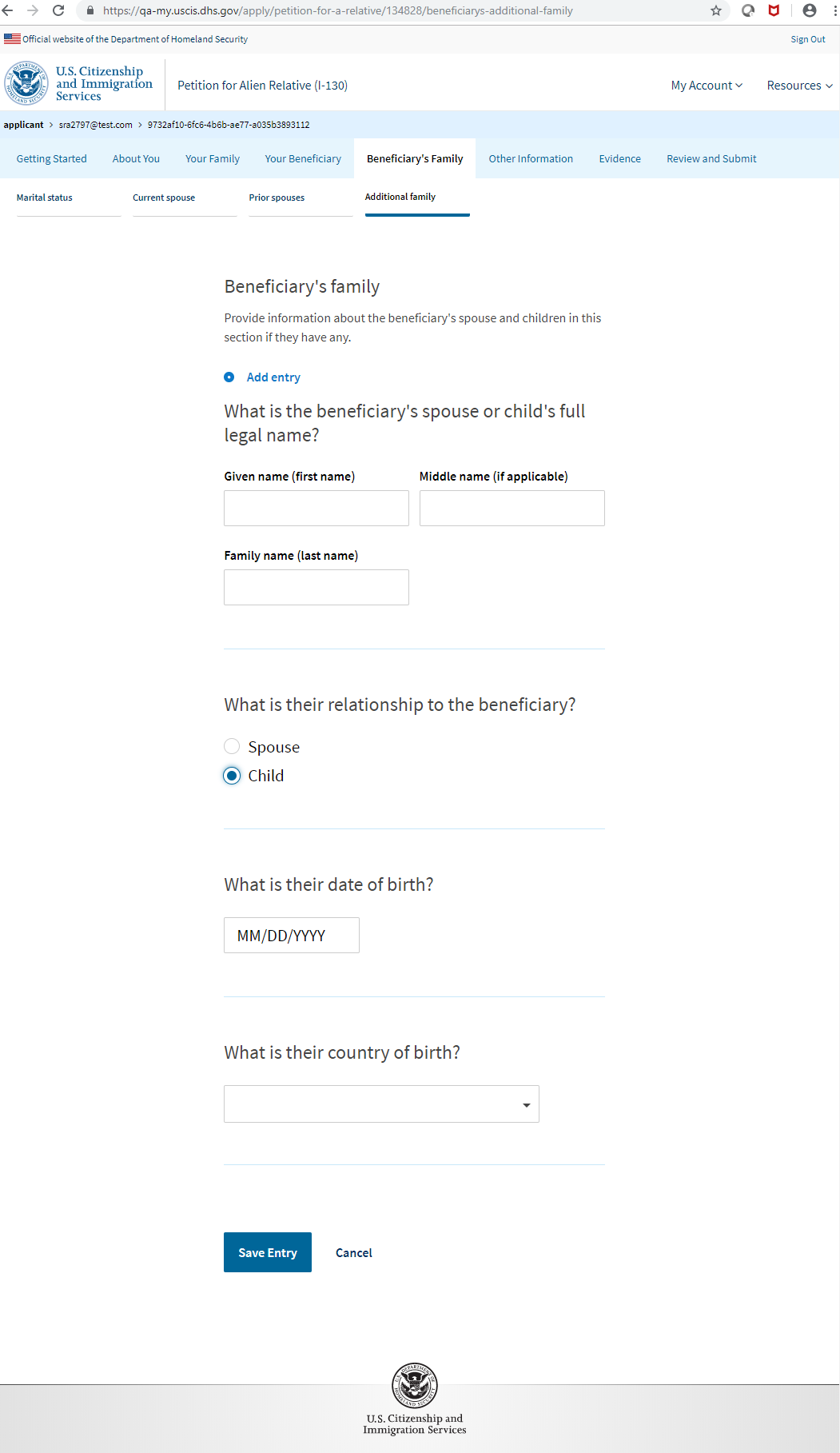 I-130: Other Information – Adjustment of Status
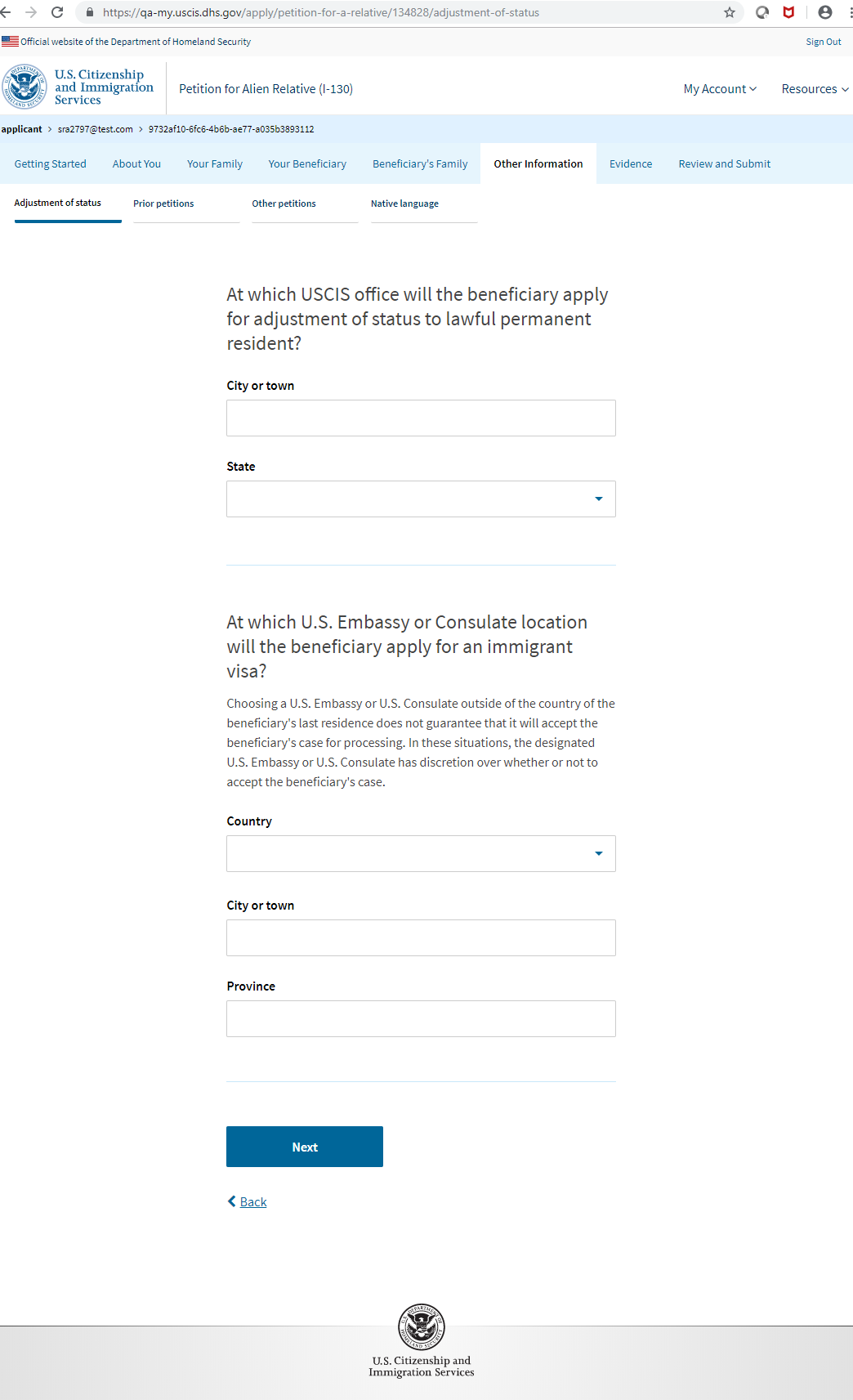 I-130: Other Information –  Prior Petitions
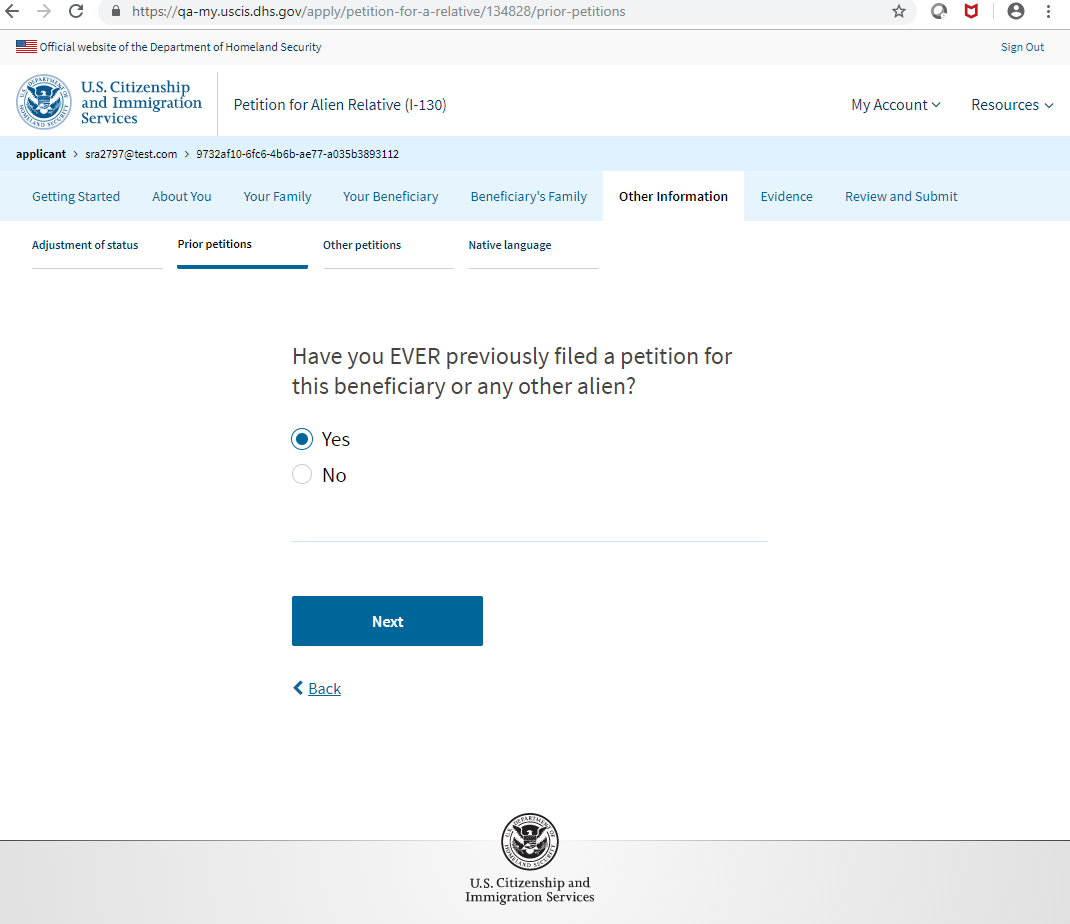 I-130: Other Information –  Other Petitions
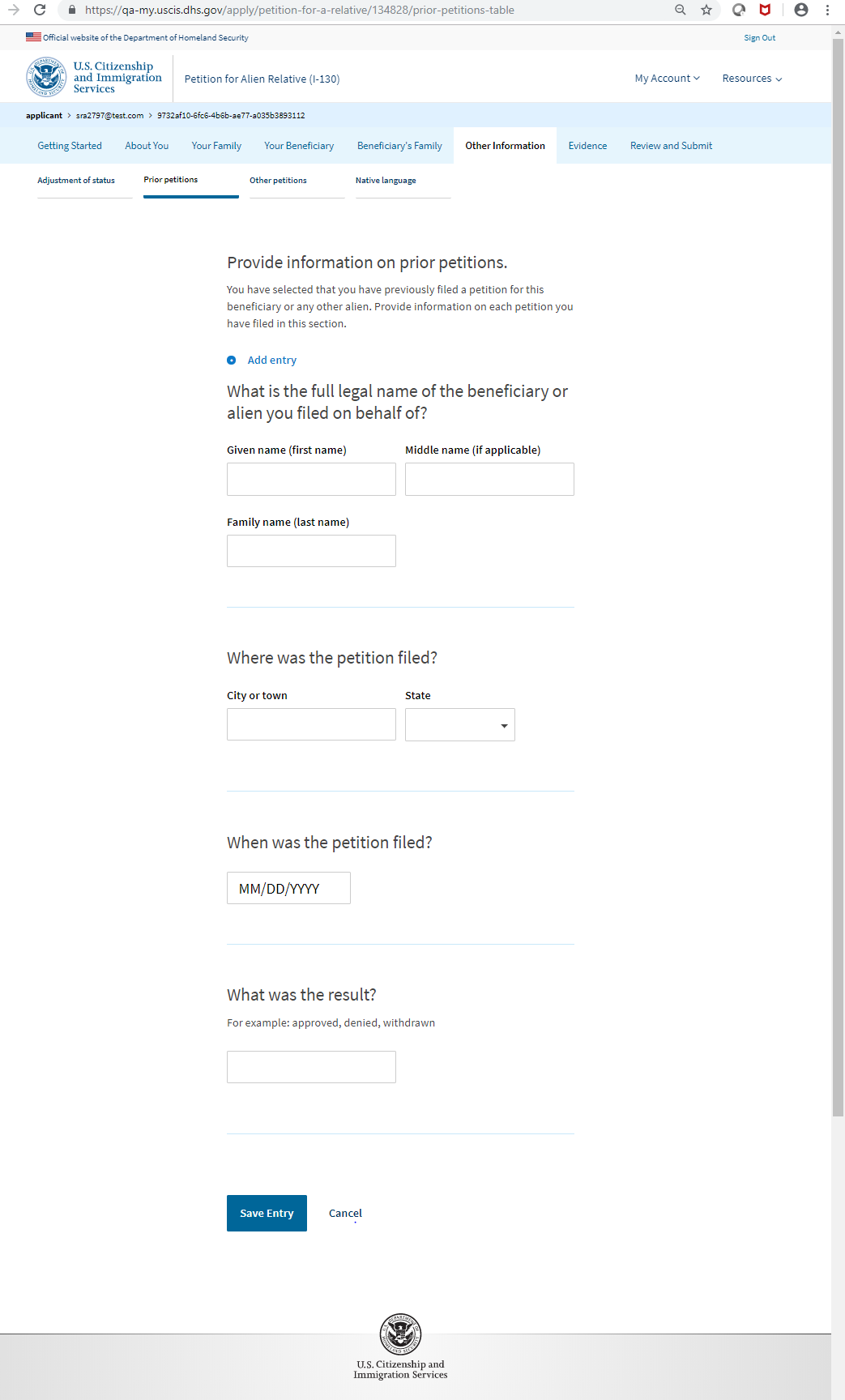 I-130: Other Information –  Prior Petitions (Information)
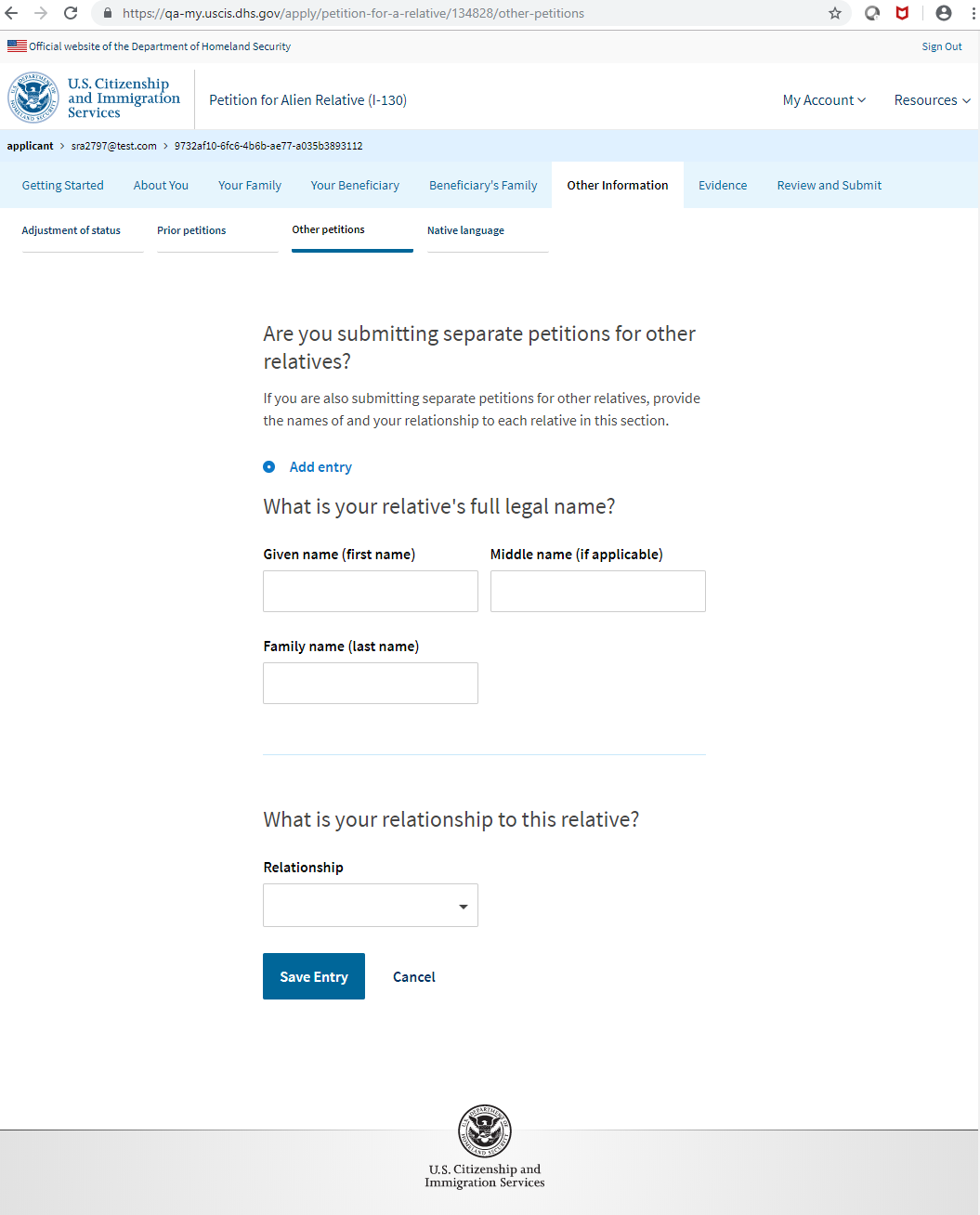 I-130: Other Information –  Native Language
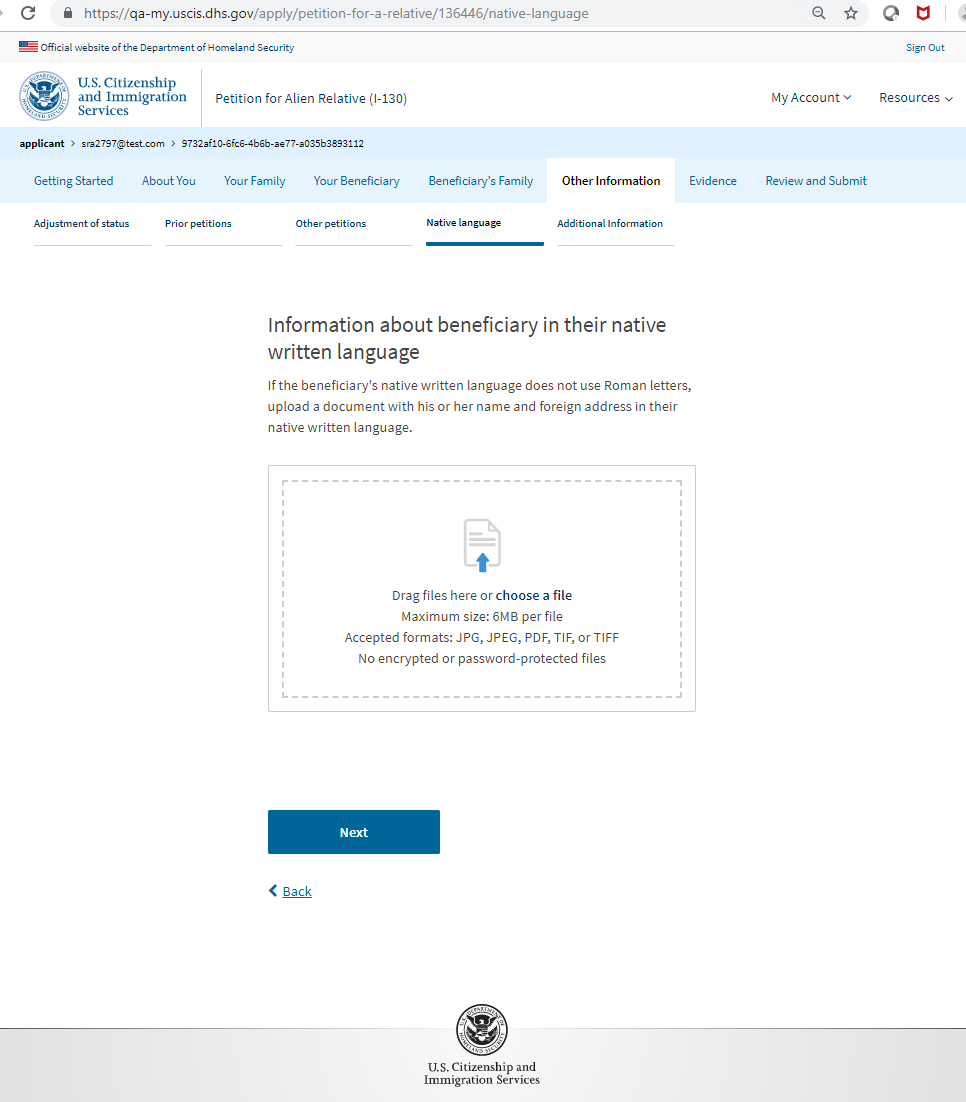 I-130: Other Information –  Additional Information
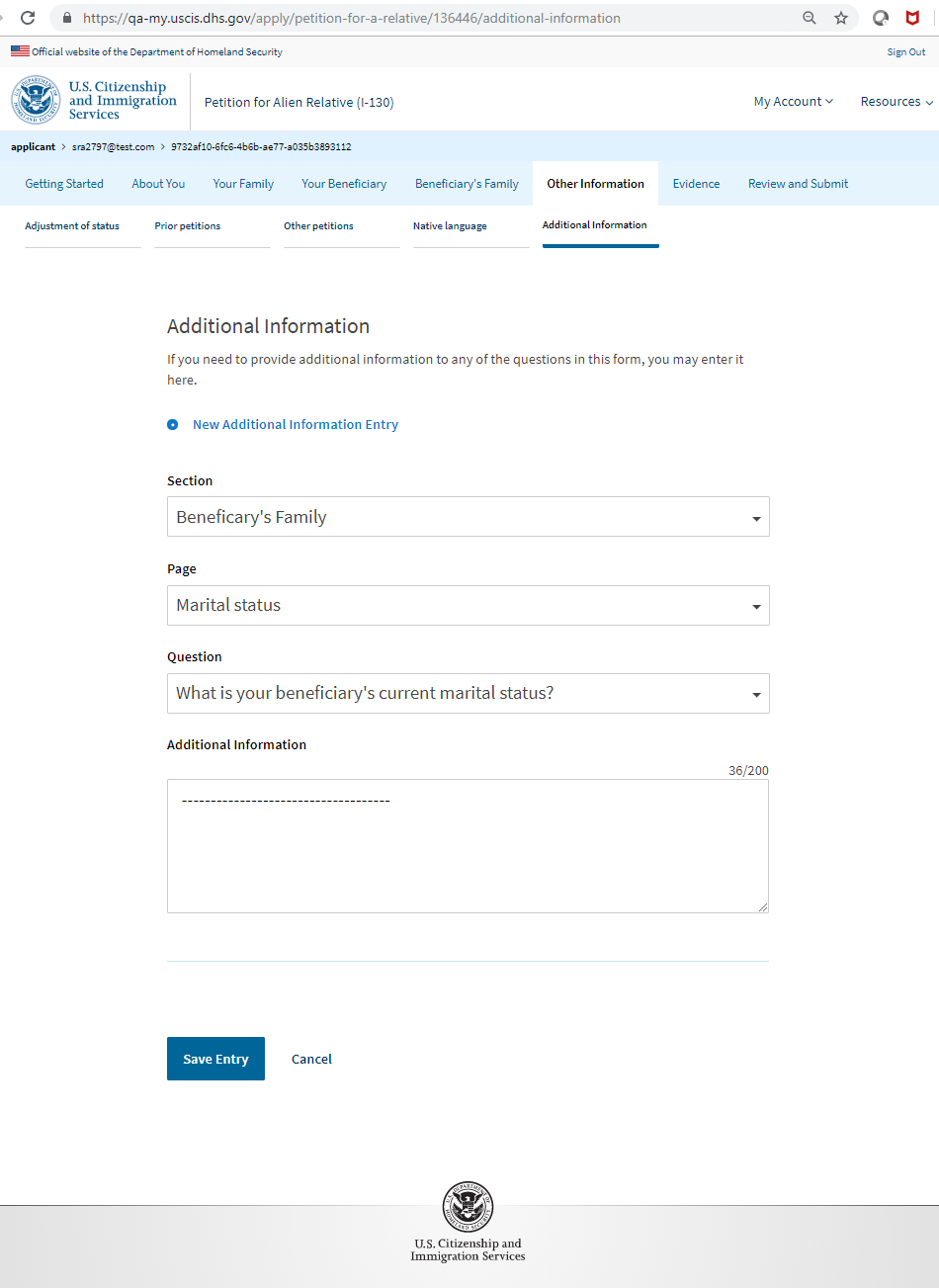 I-130: Evidence –  Evidence to support your petition
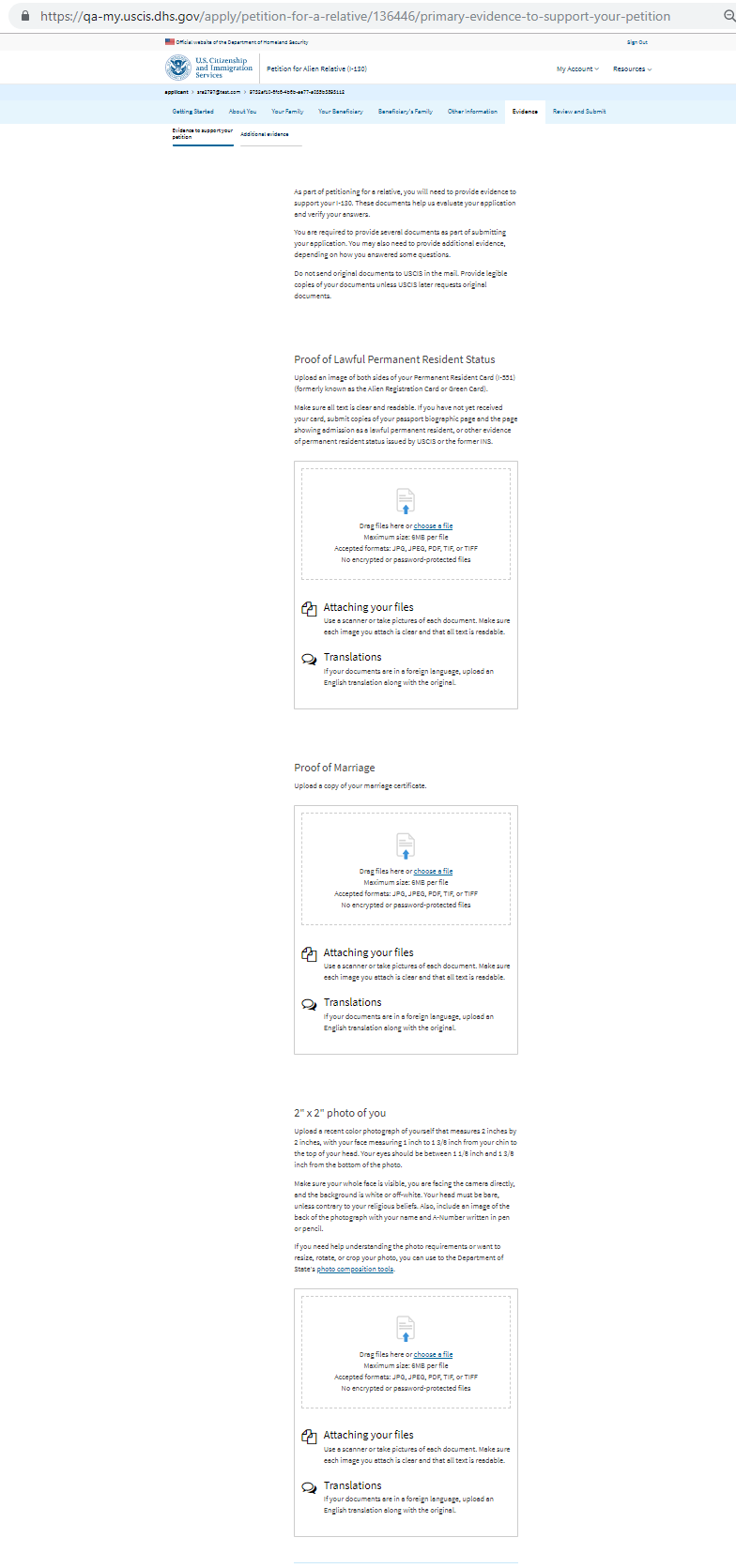 I-130: Evidence –  Evidence to support your petition (continued)
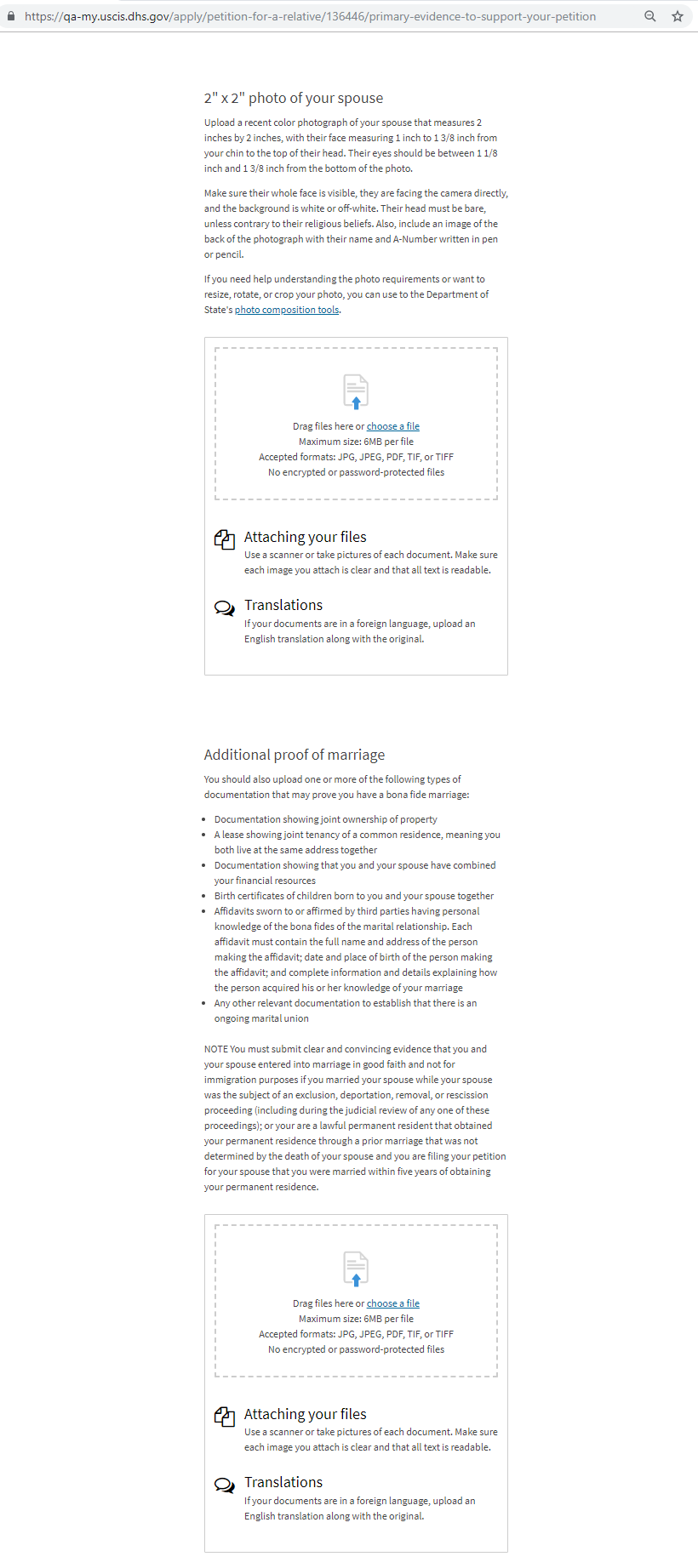 I-130: Evidence –  Evidence to support your petition (continued)
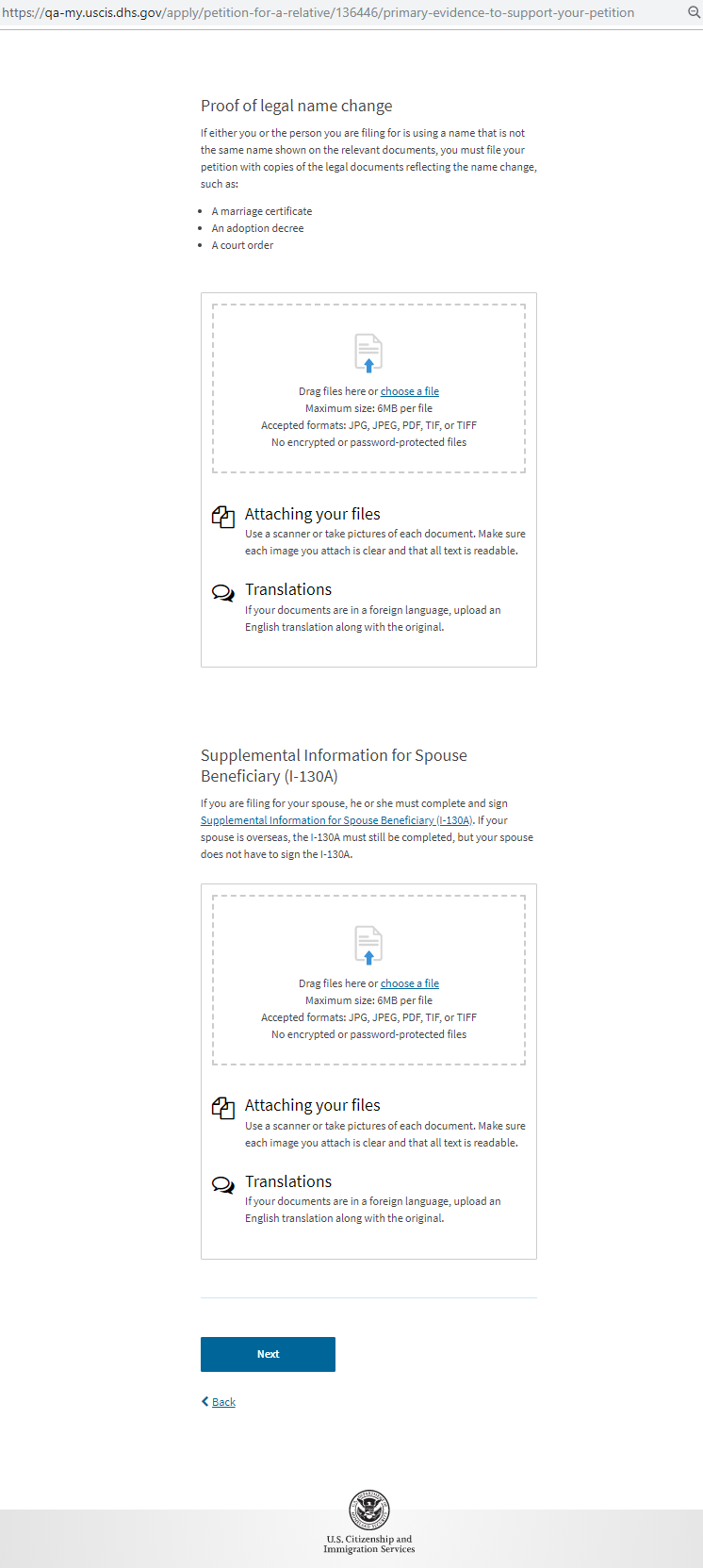 I-130: Evidence –  Additional evidence
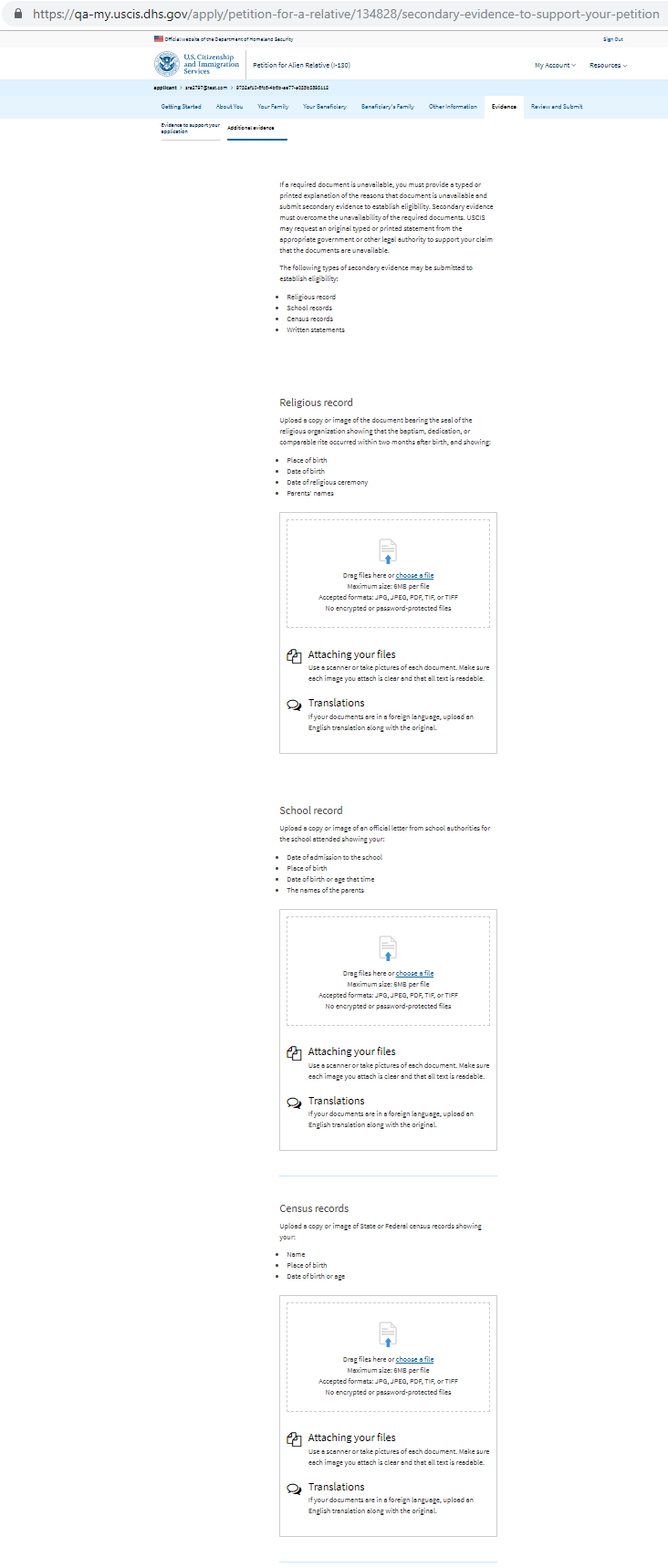 I-130: Evidence –  Additional evidence (continued)
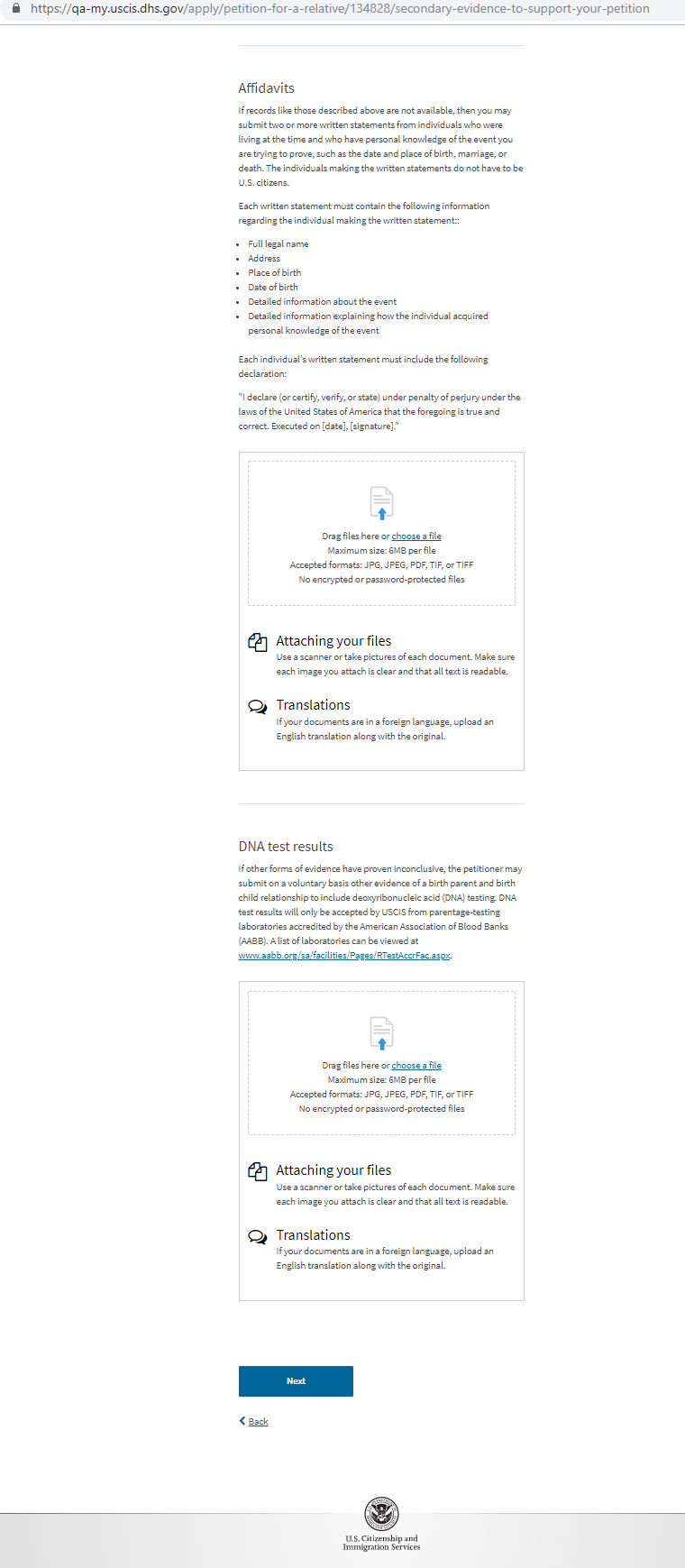 I-130: Review and Submit –  Review Your Petition (with a Hard Stop)
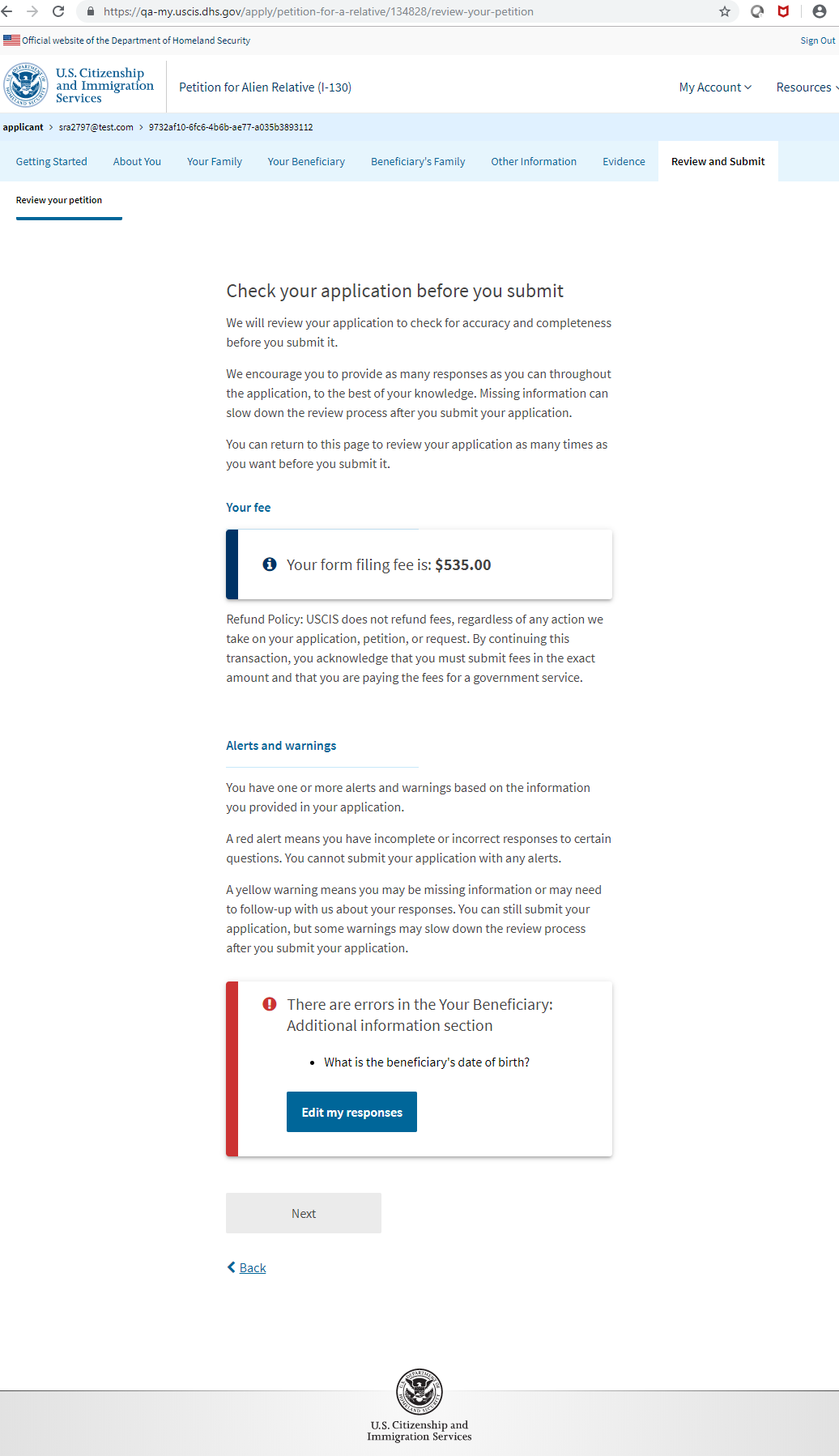 I-130: Review and Submit –  Review Your Petition
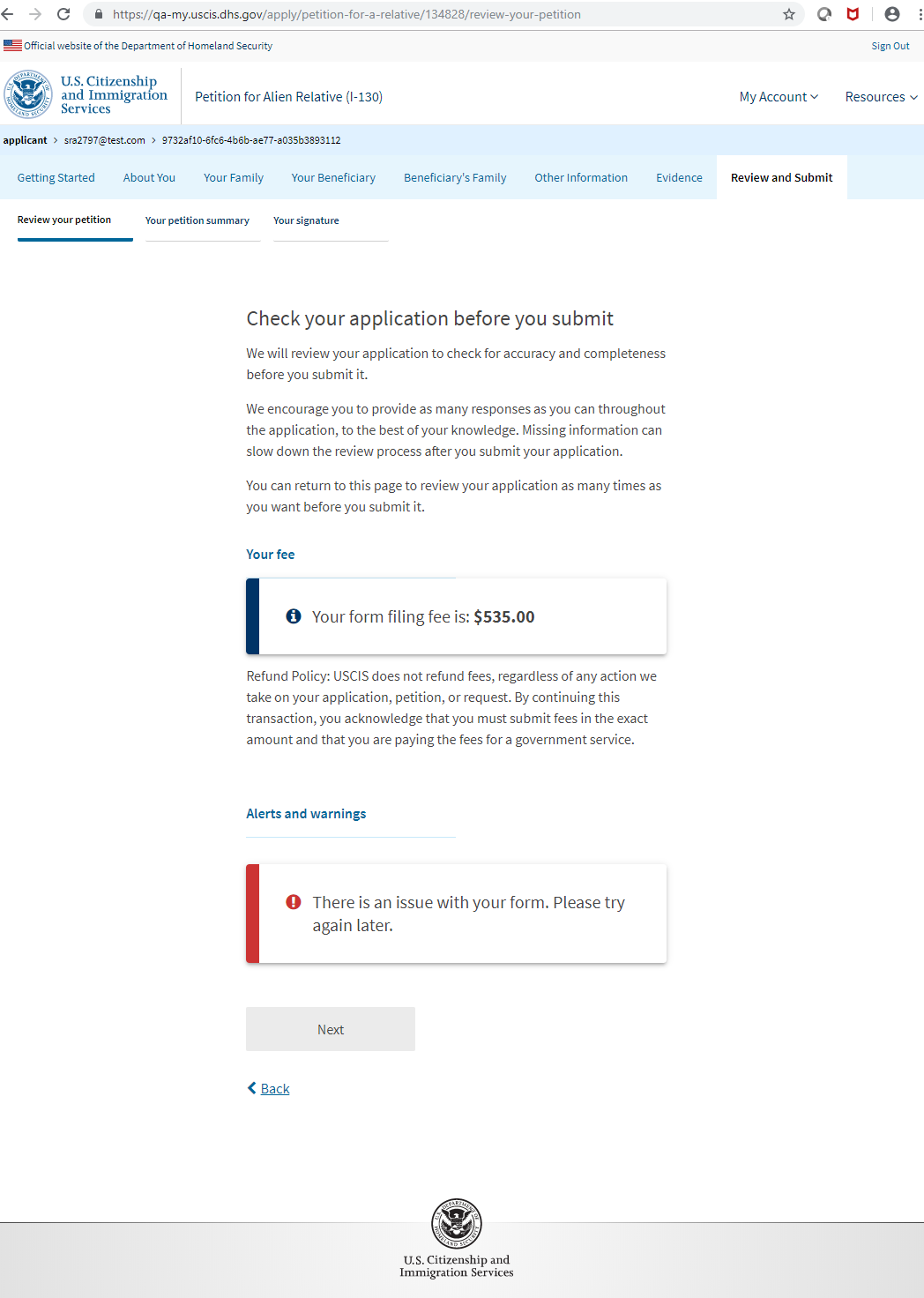 I-130: Review and Submit –Your Petition Summary
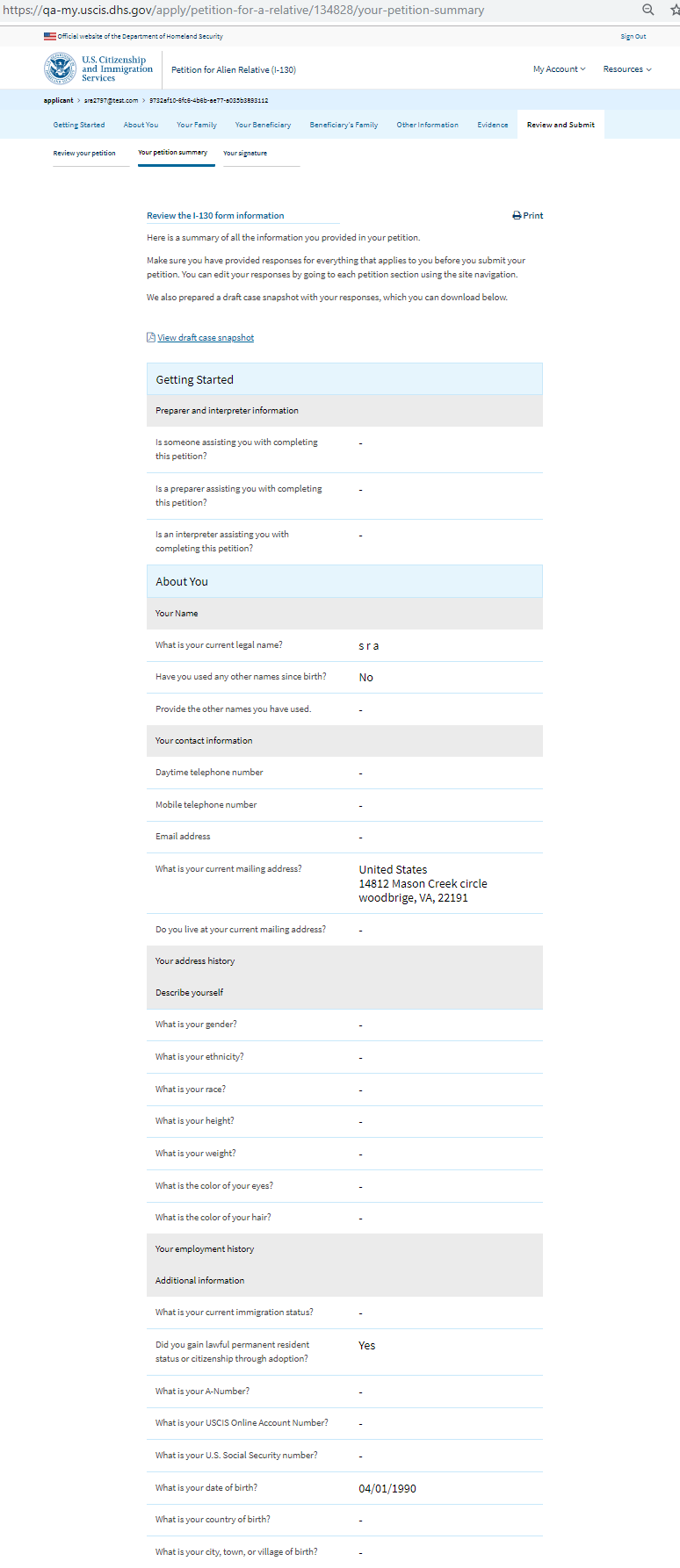 I-130: Review and Submit –Your Petition Summary (continued)
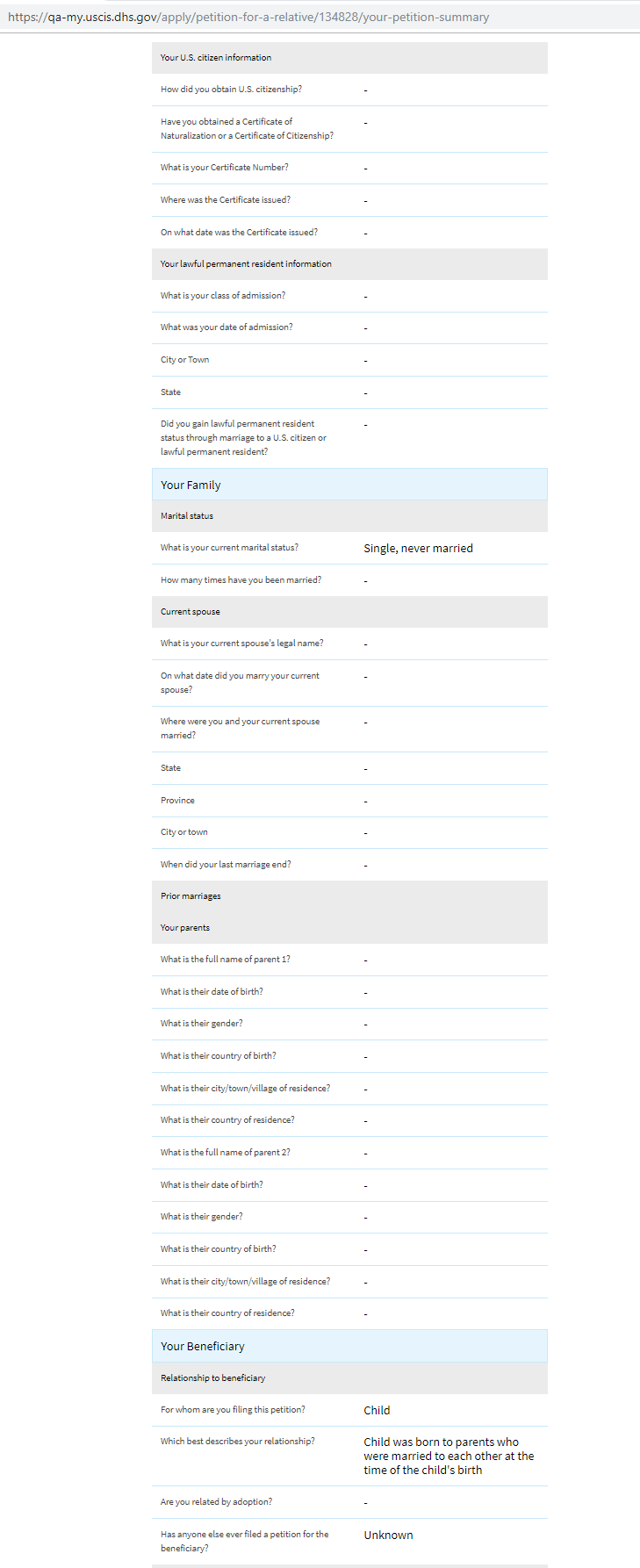 I-130: Review and Submit –Your Petition Summary (continued)
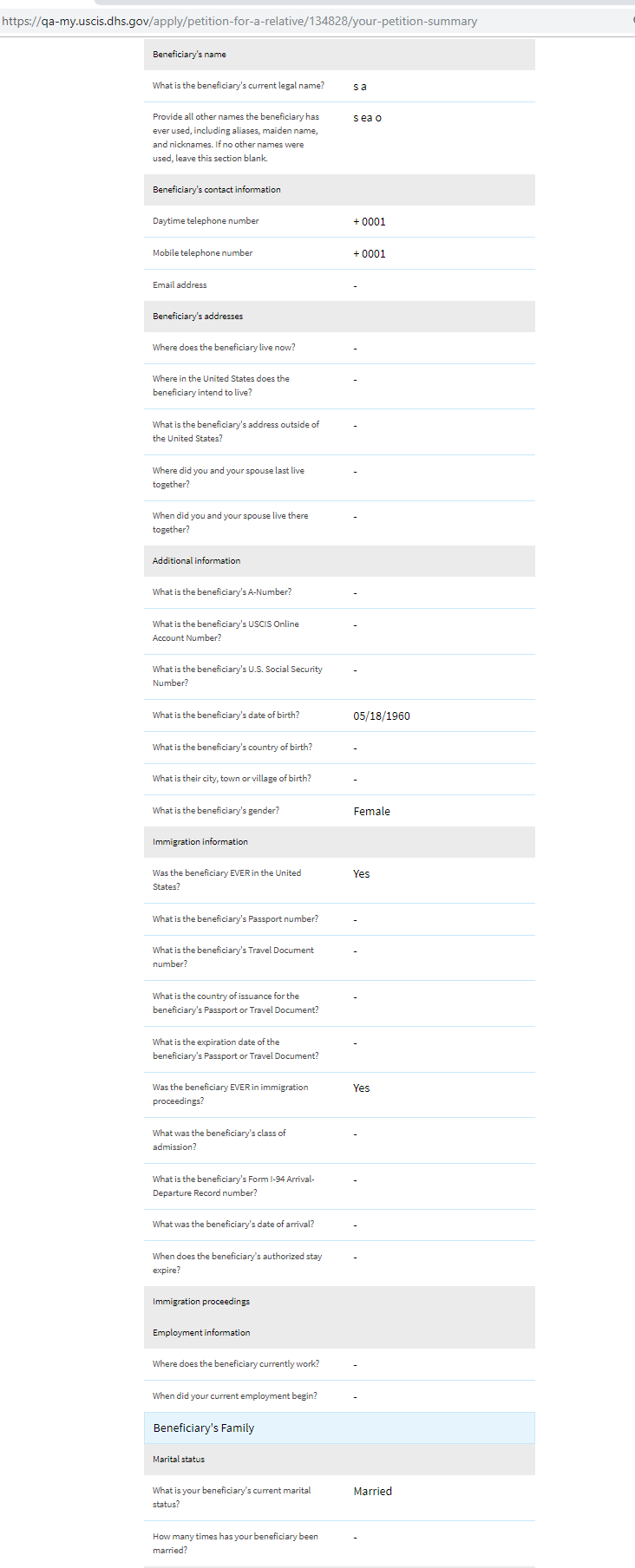 I-130: Review and Submit –Your Petition Summary (continued)
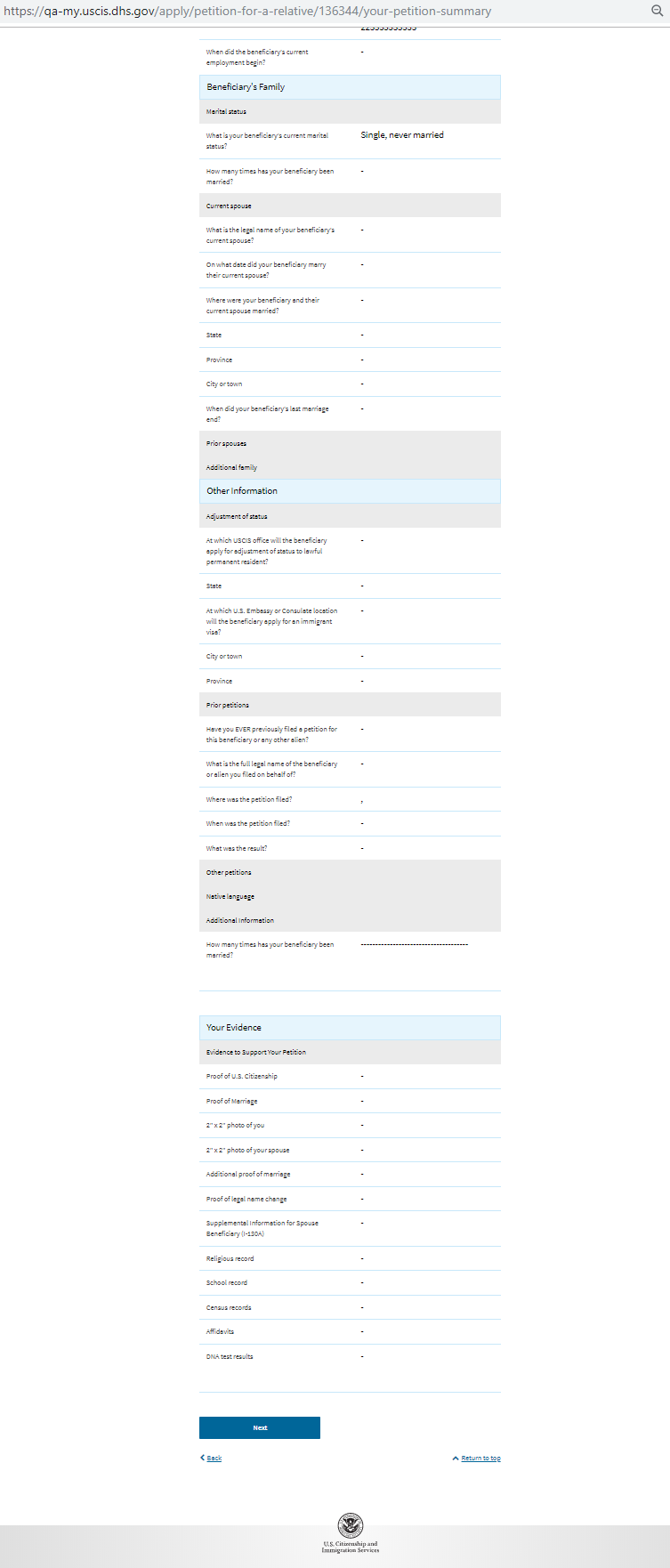 I-130: Review and Submit –  Preparer Statement (If Exist)
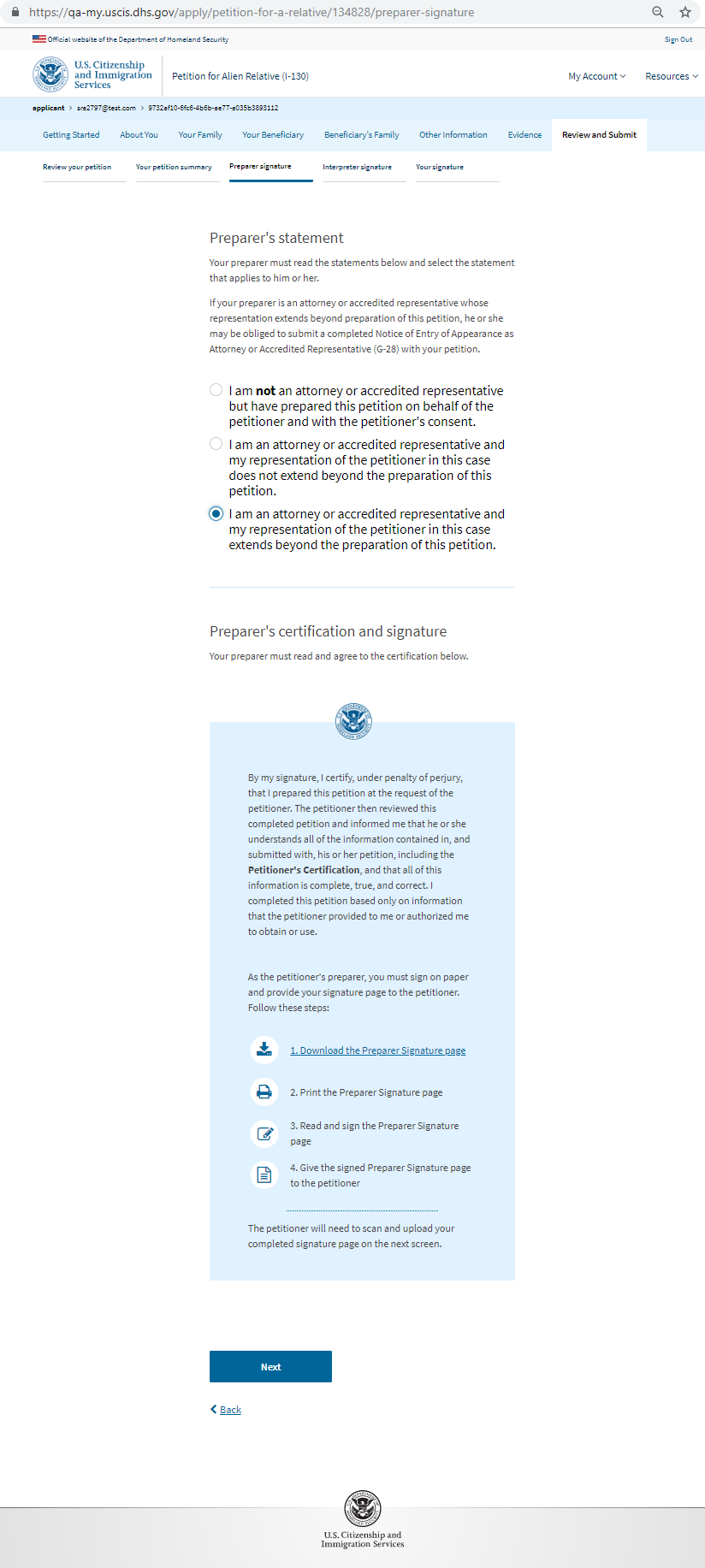 I-130: Review and Submit –  Preparer Signature Upload (If Exist)
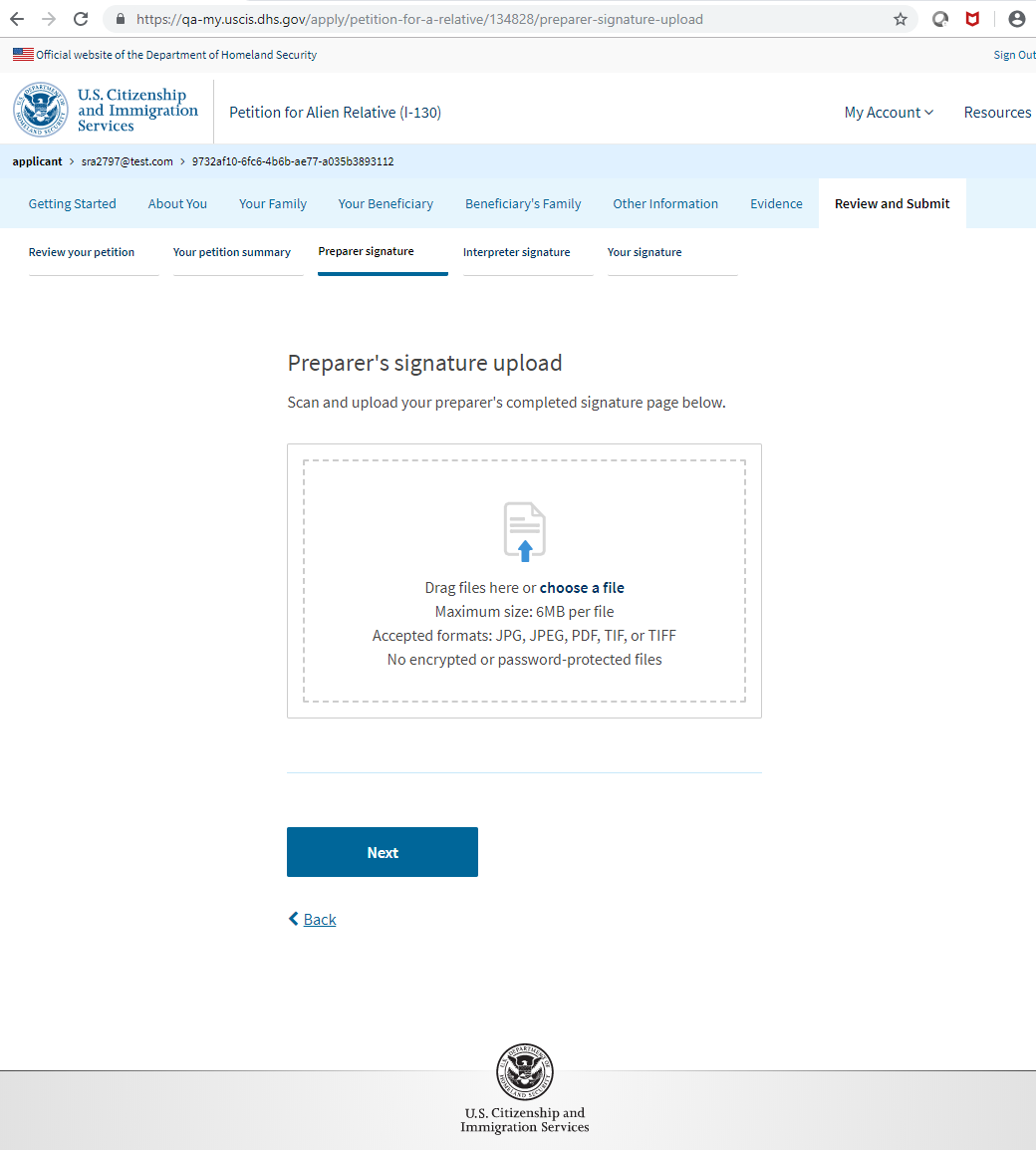 I-130: Review and Submit –  Interpreter Certification (If Exist)
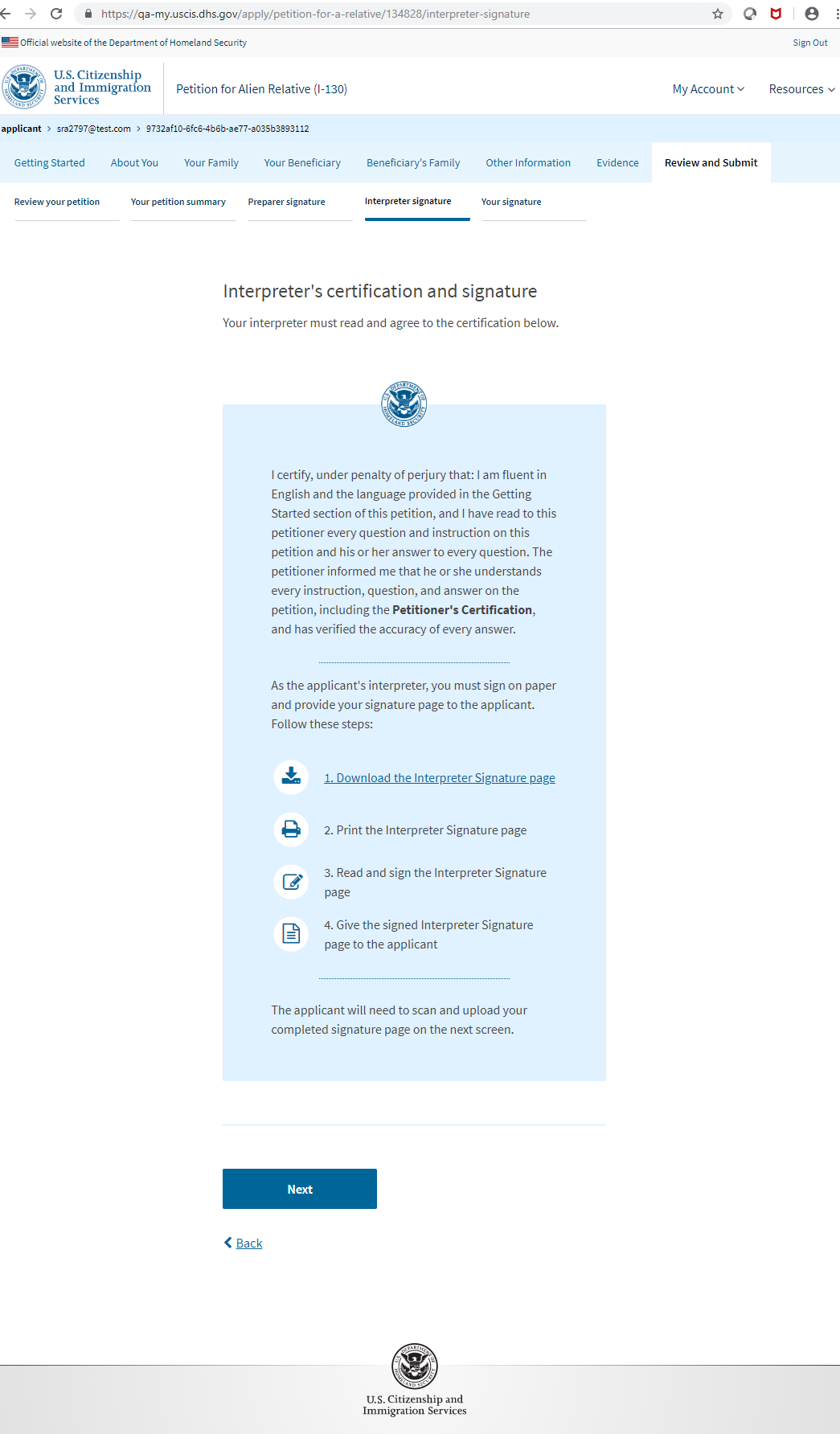 I-130: Review and Submit –  Interpreter Signature Upload (If Exist)
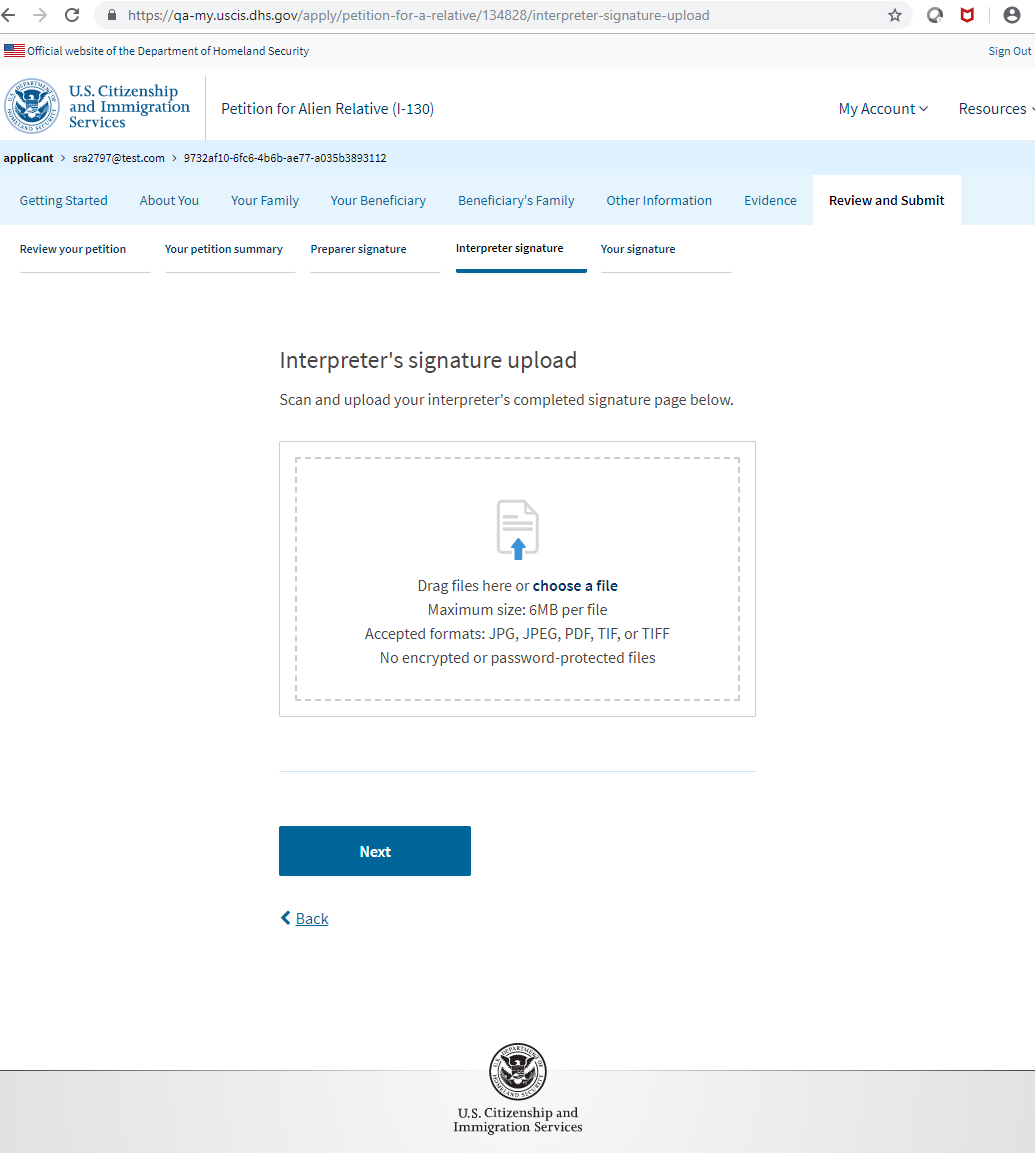 I-130: Review and Submit –  Your Signature Note: with Interpreter and Preparer
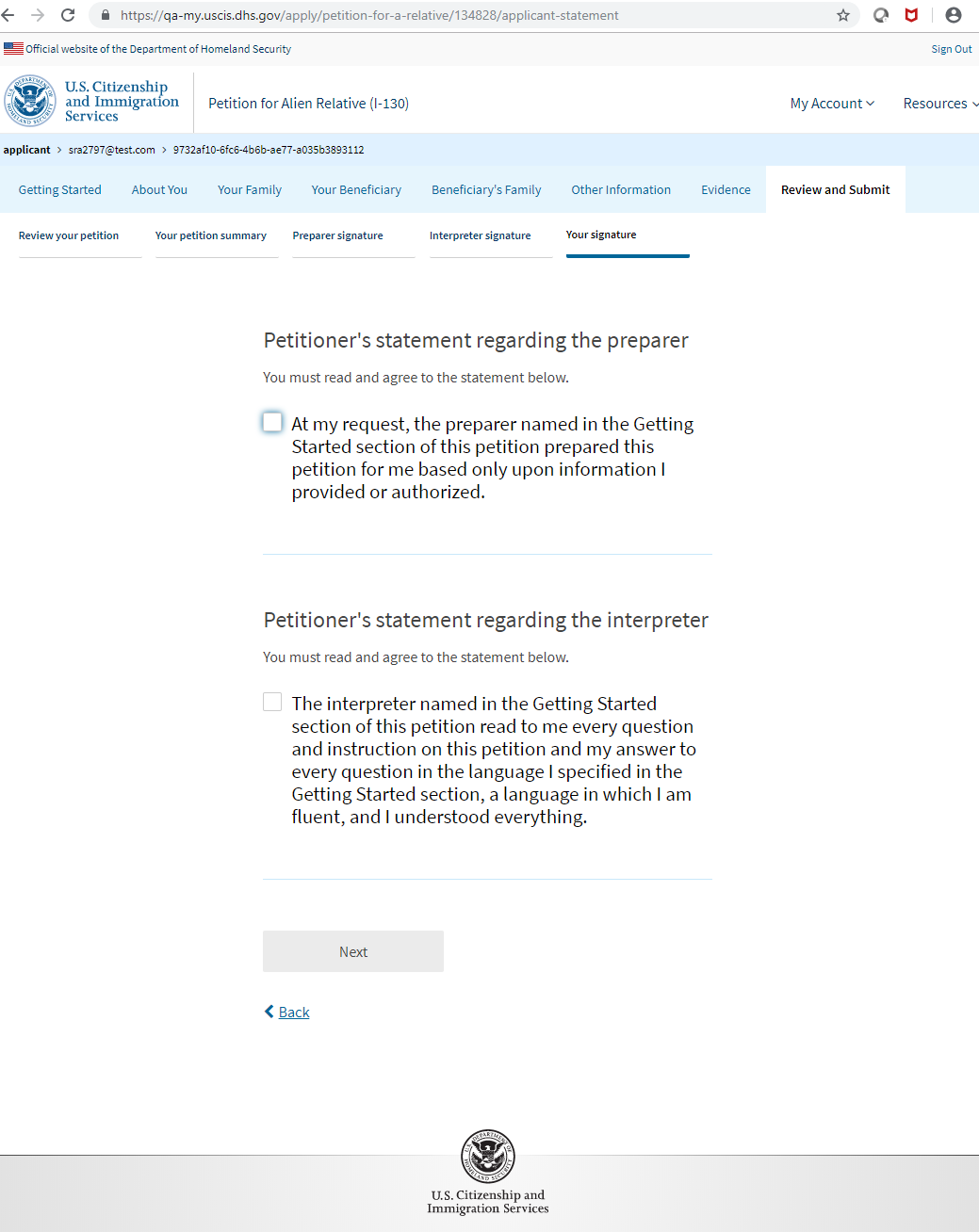 I-130: Review and Submit –  Your SignatureNote: without Interpreter and Preparer
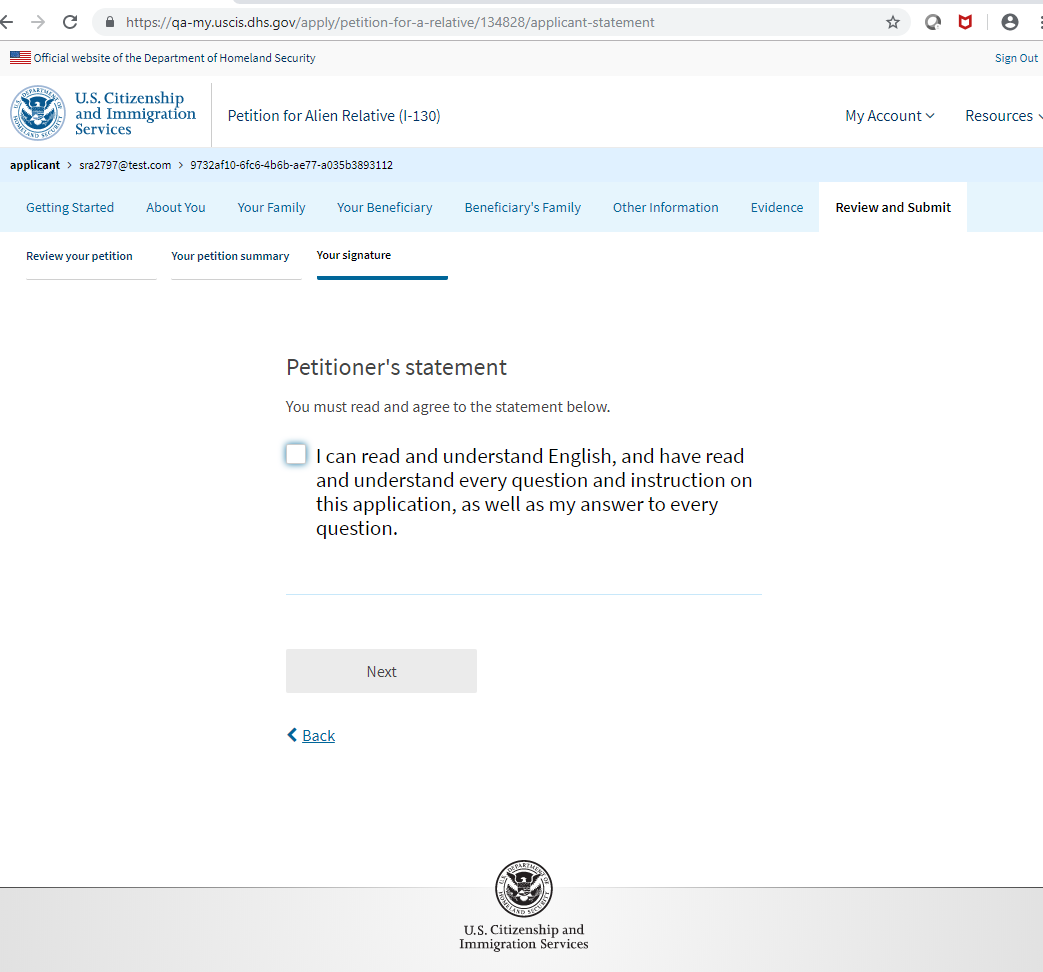 I-130: Review and Submit –  Your Signature
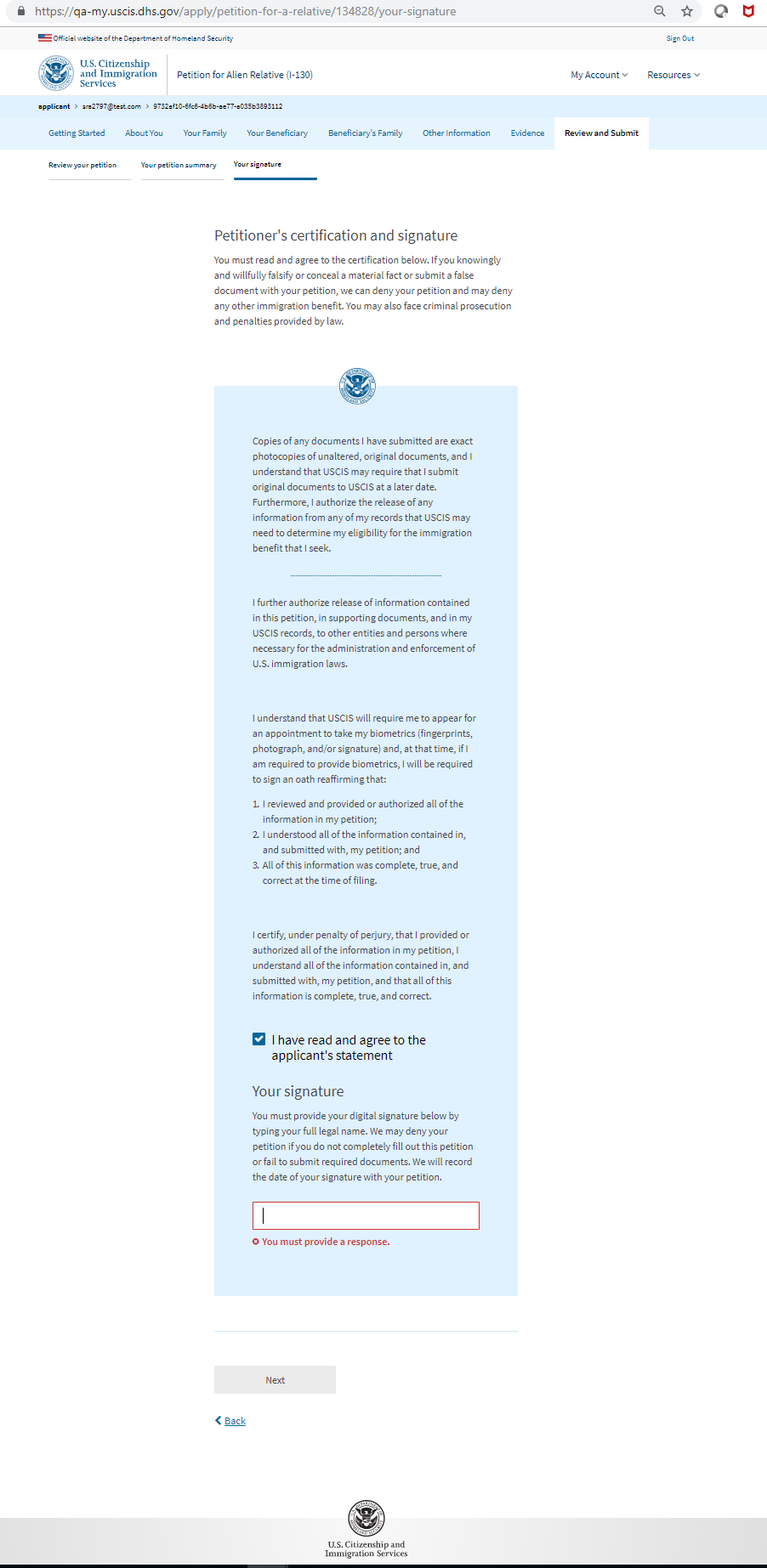 I-130: Review and Submit –  Pay and Submit
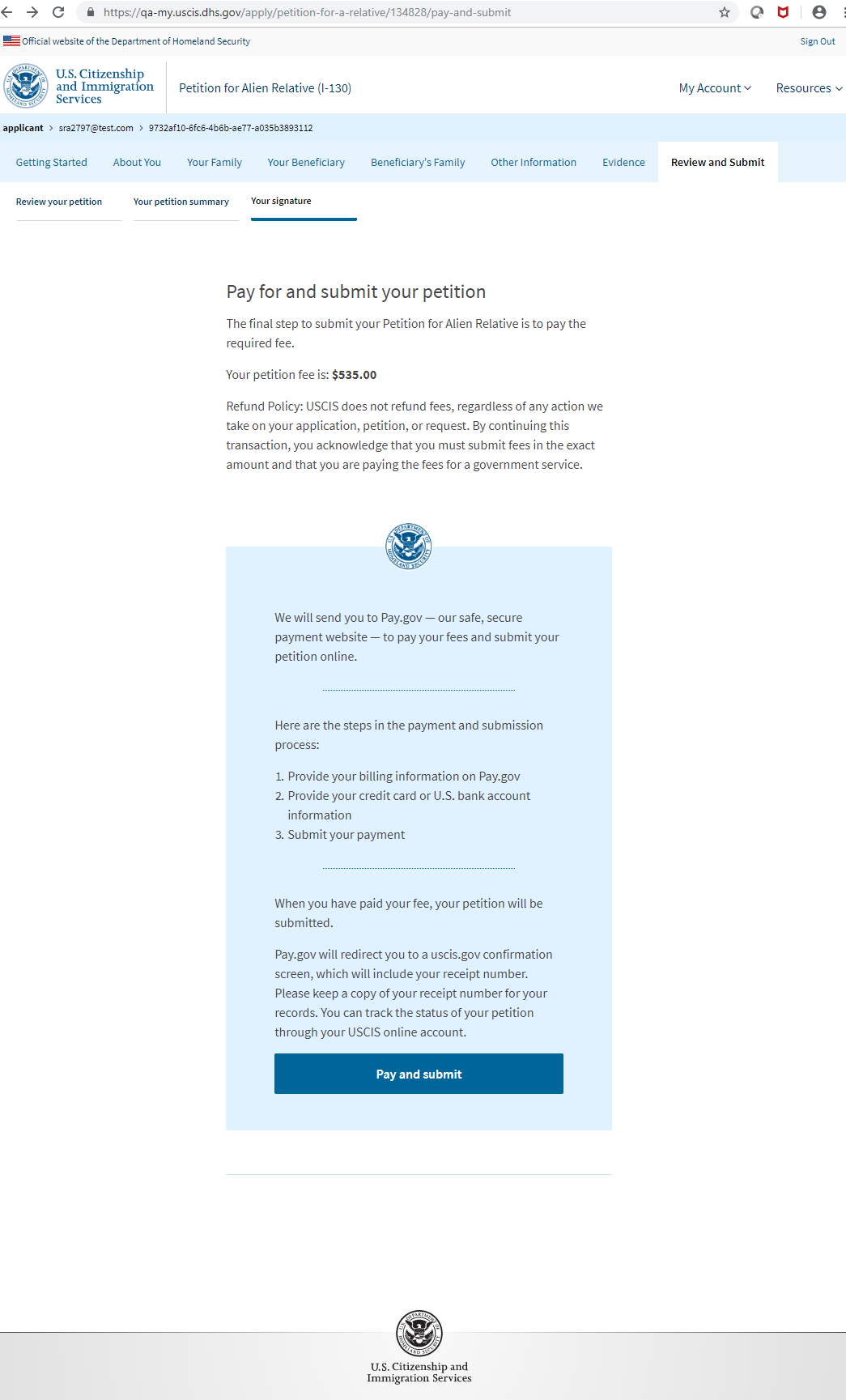 Pay.gov screens
I-130: Confirmation–  Payment unsuccessful
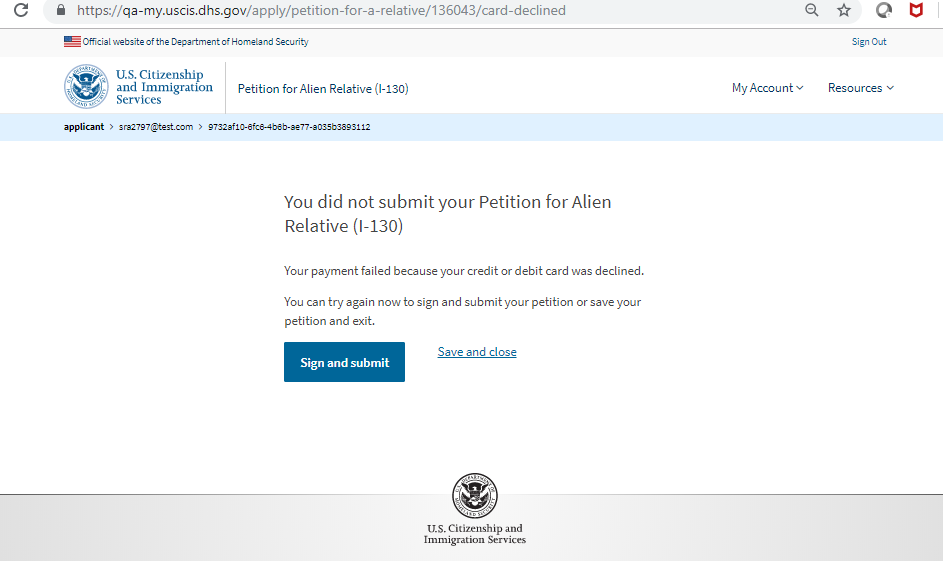 I-130: Confirmation–  Payment successful
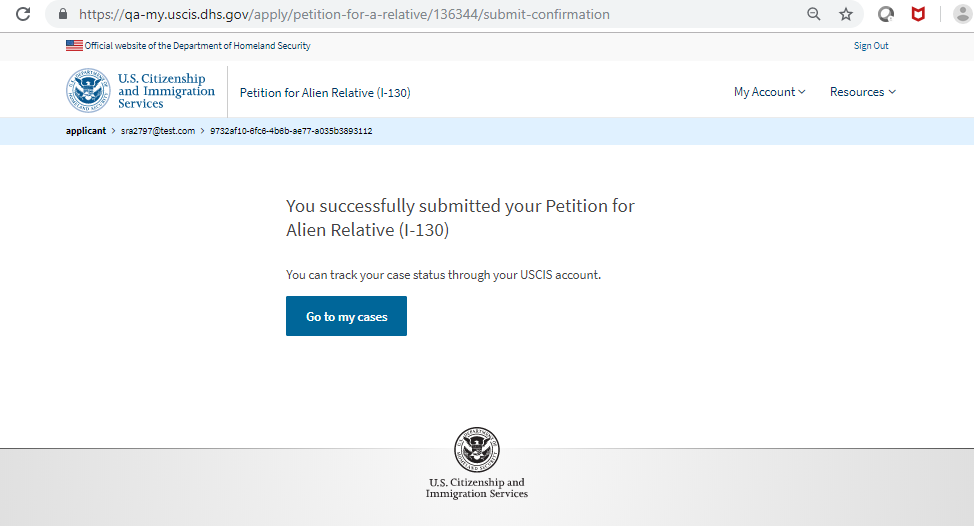